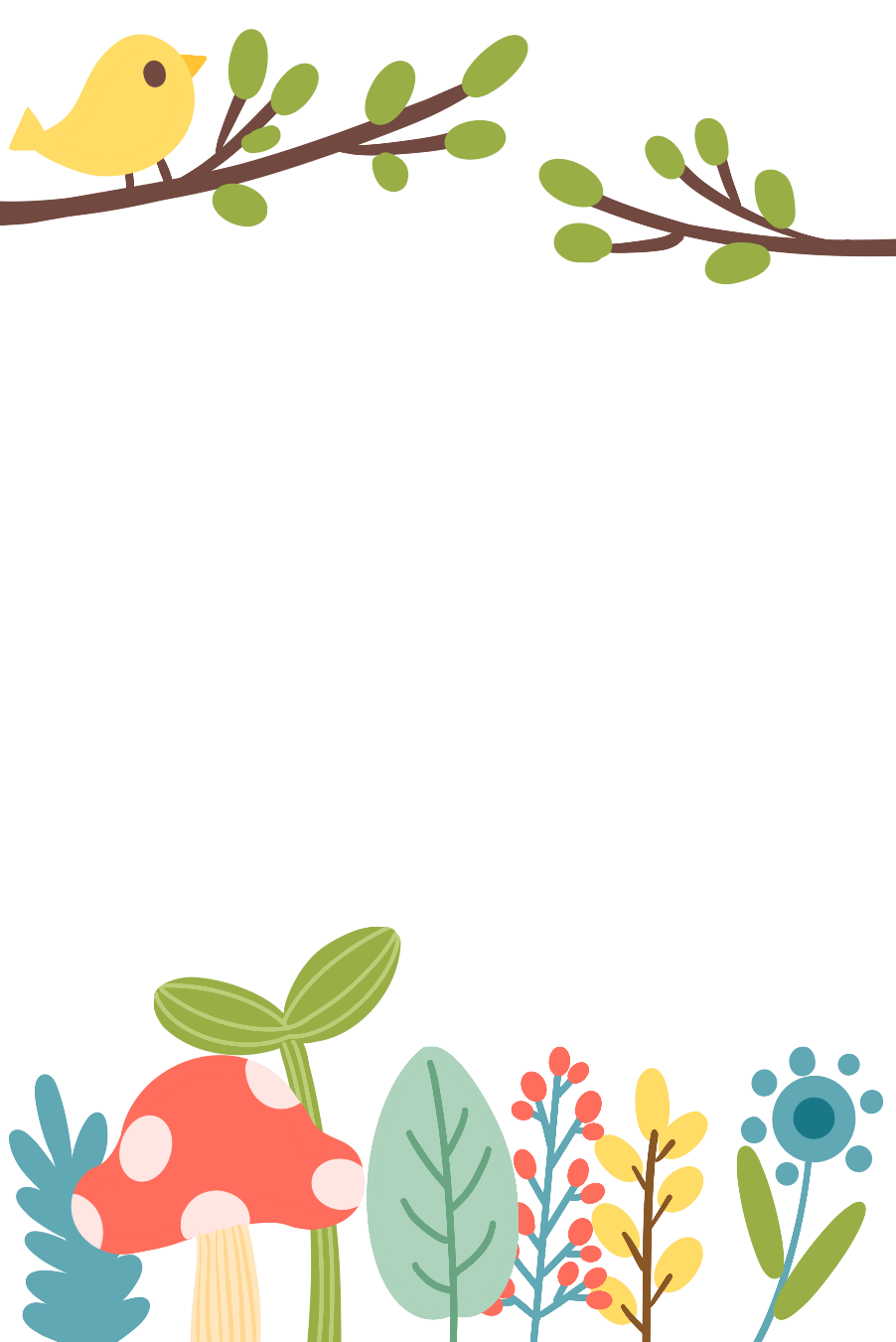 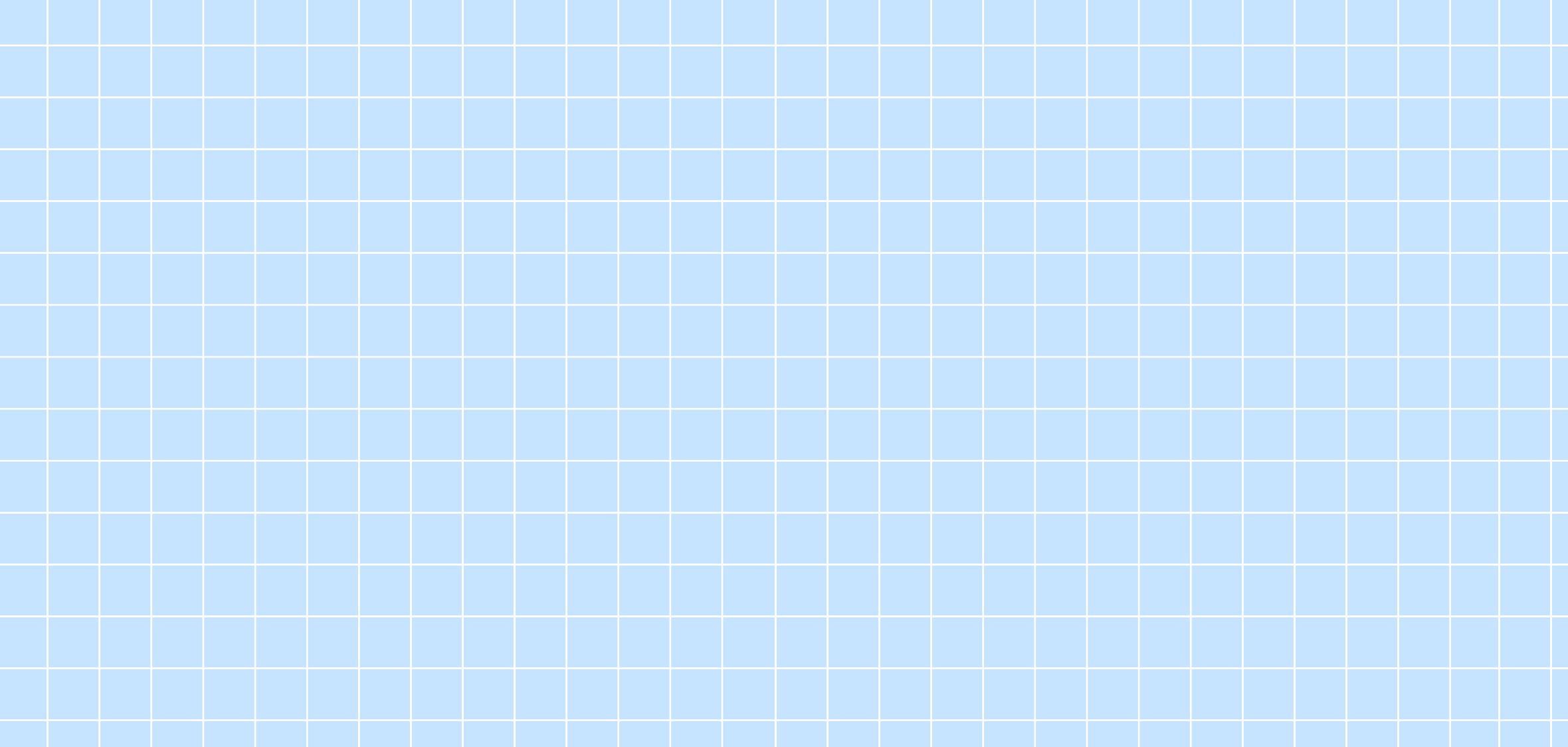 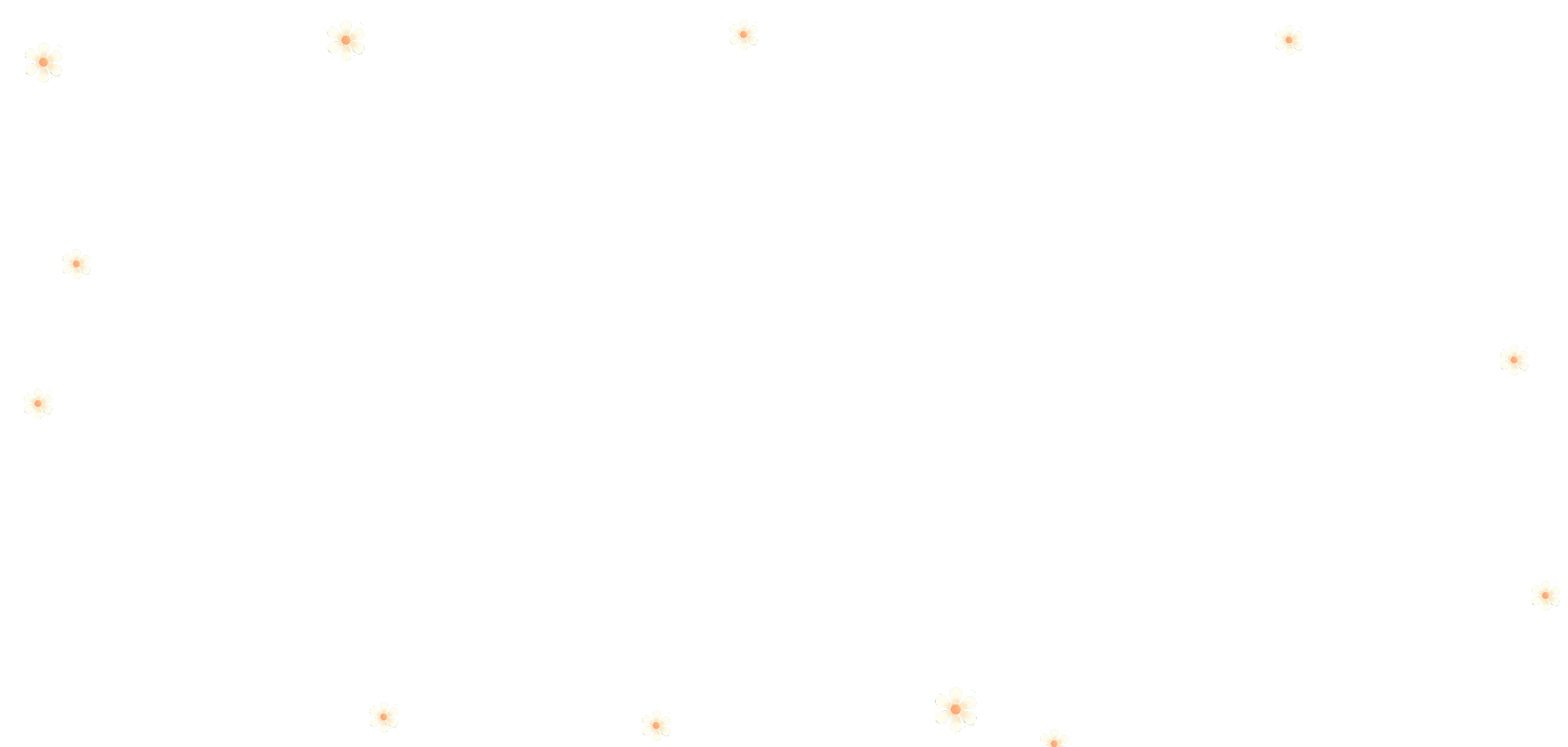 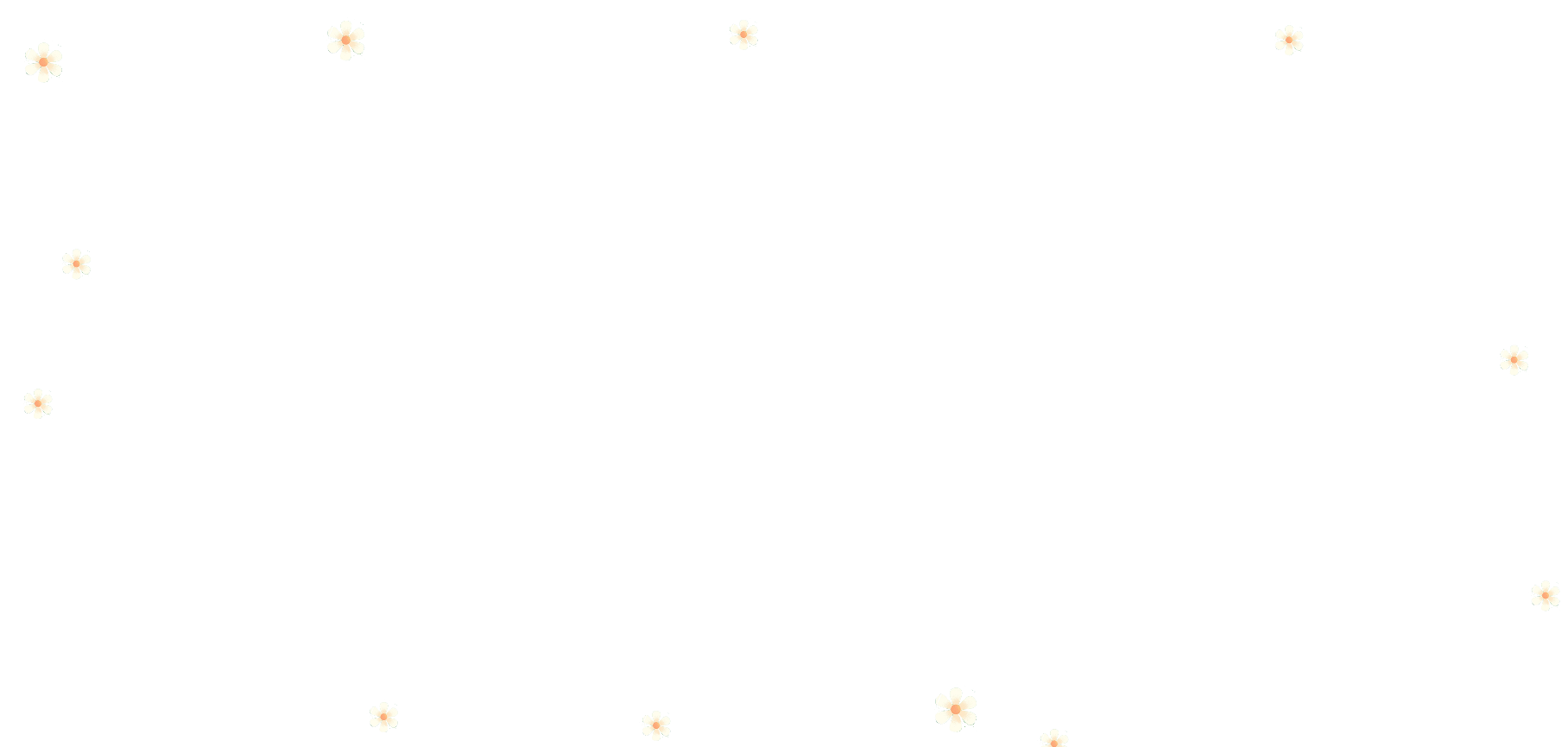 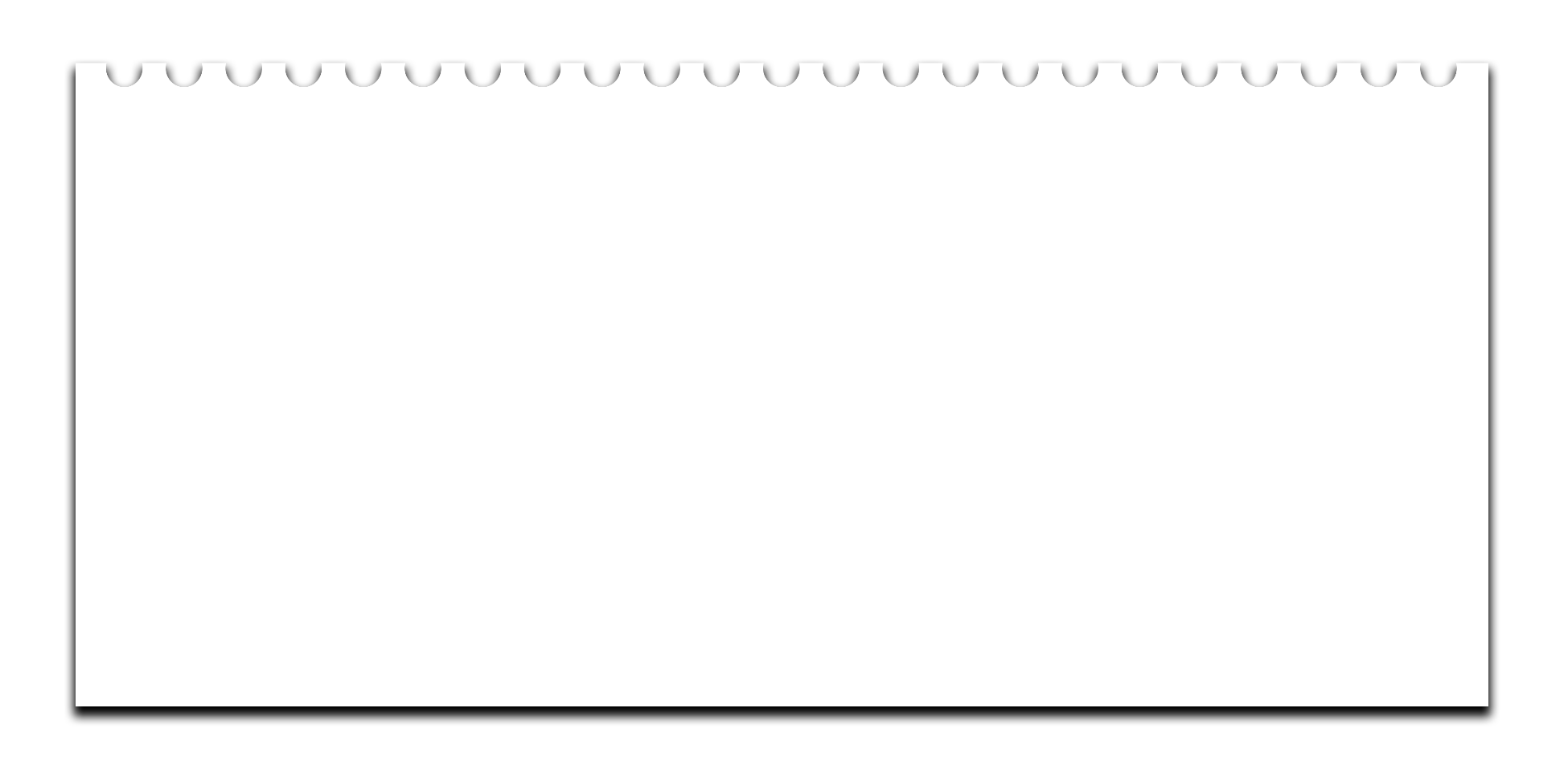 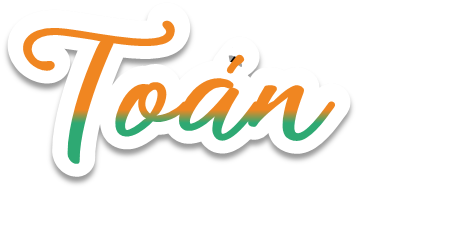 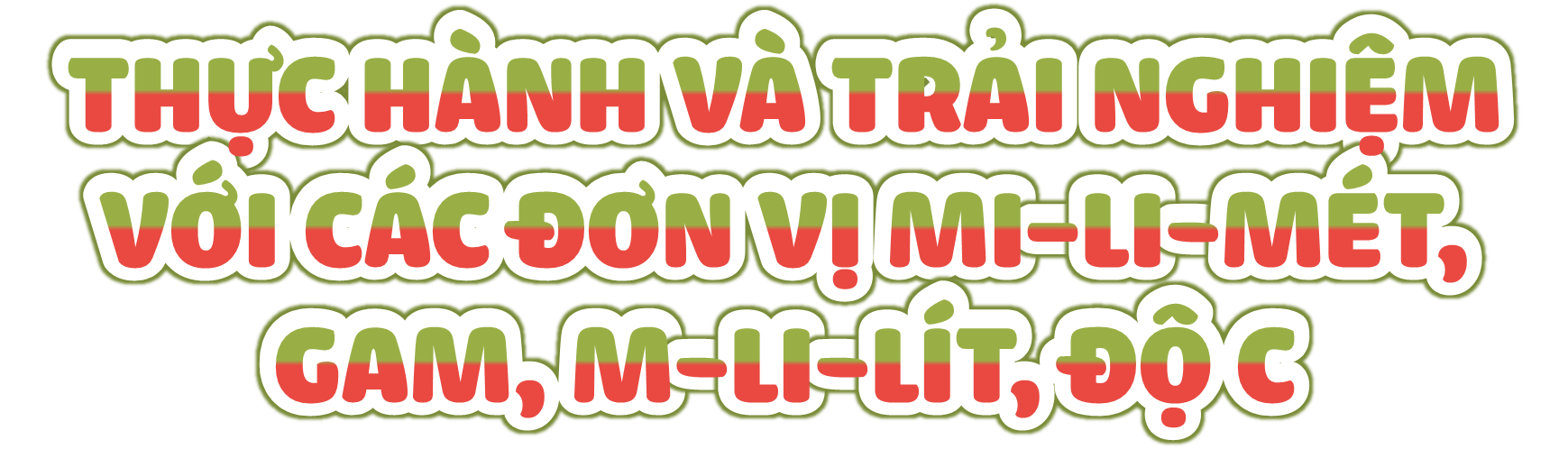 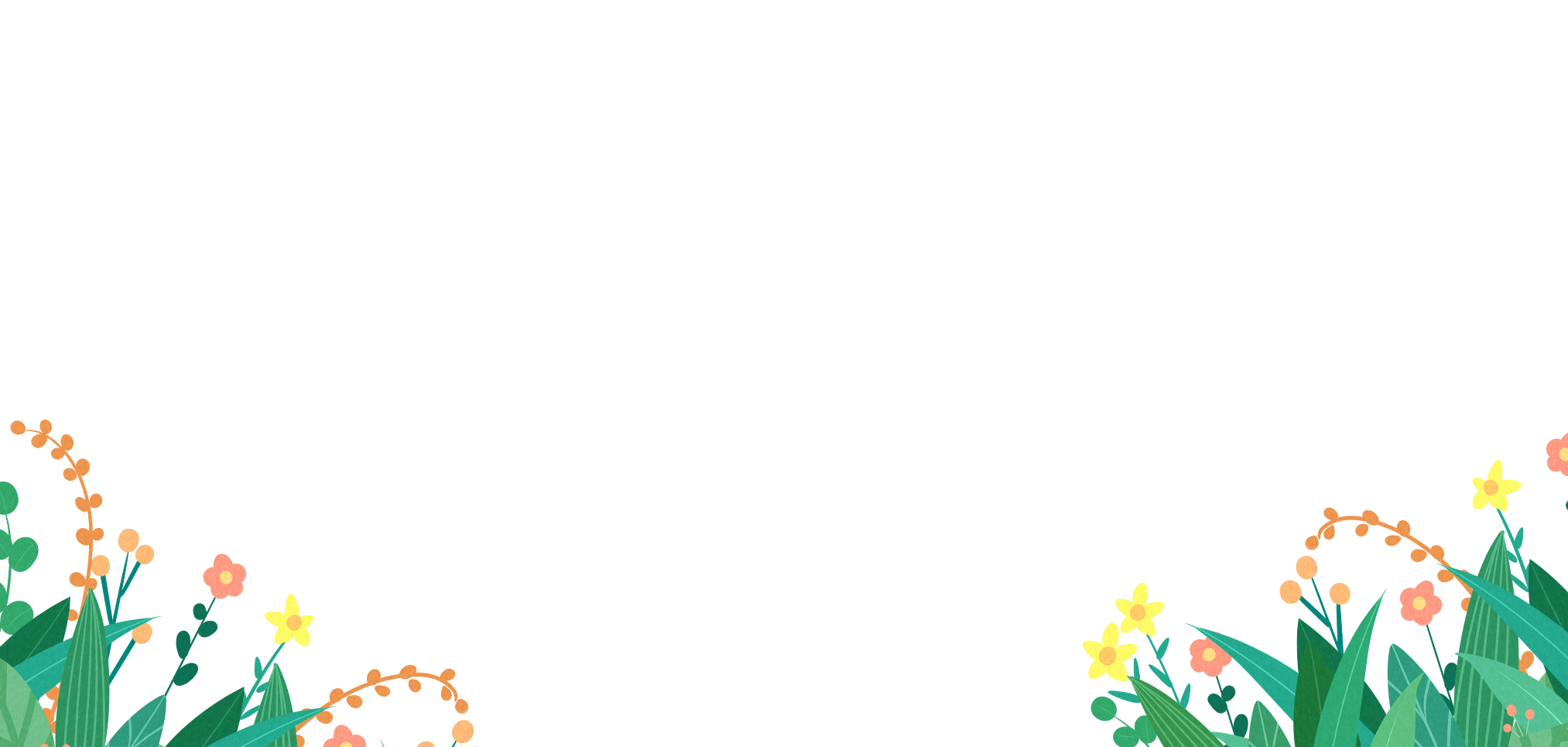 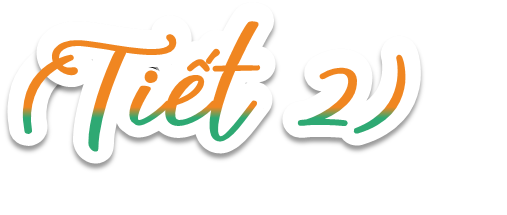 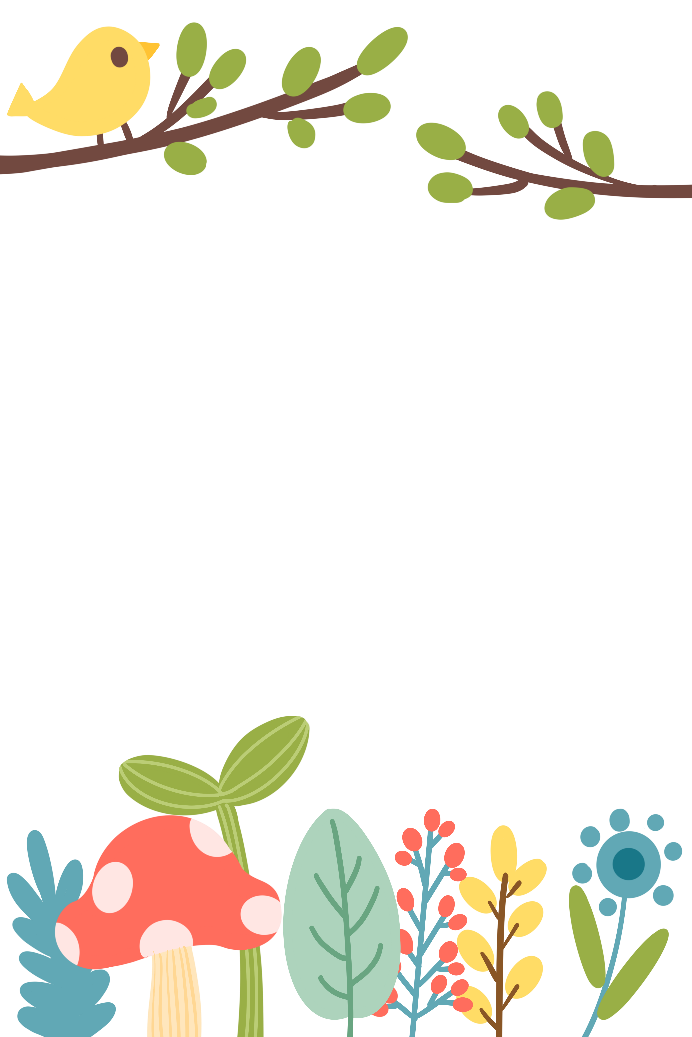 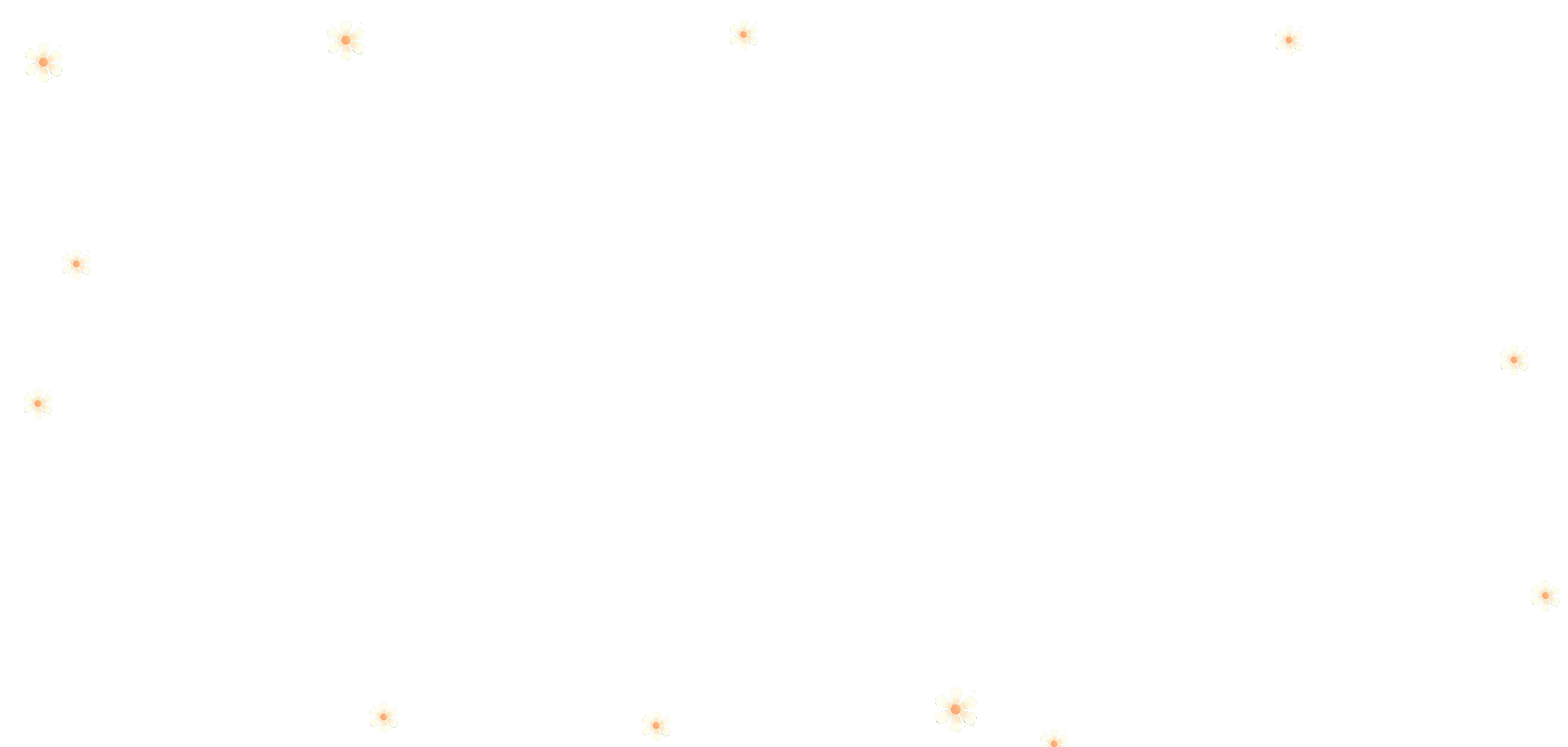 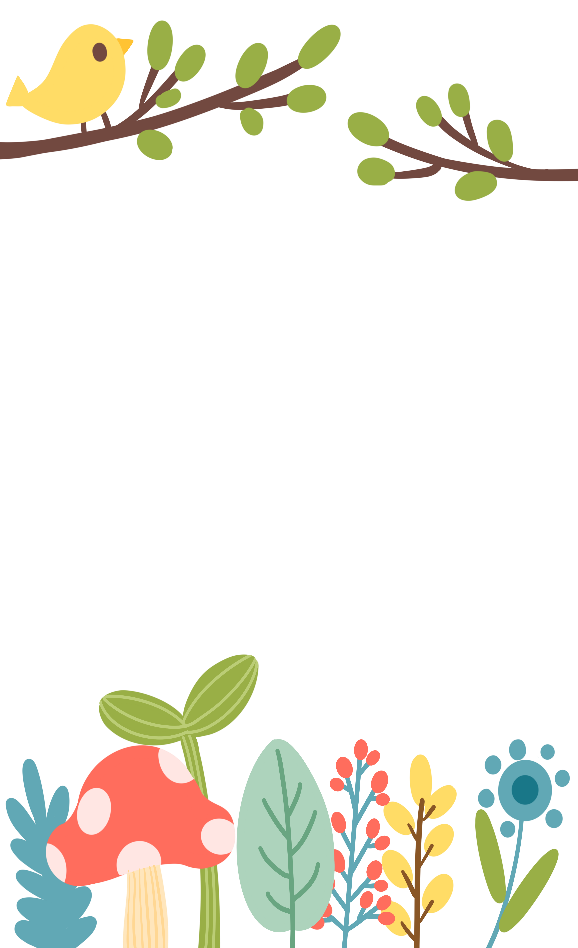 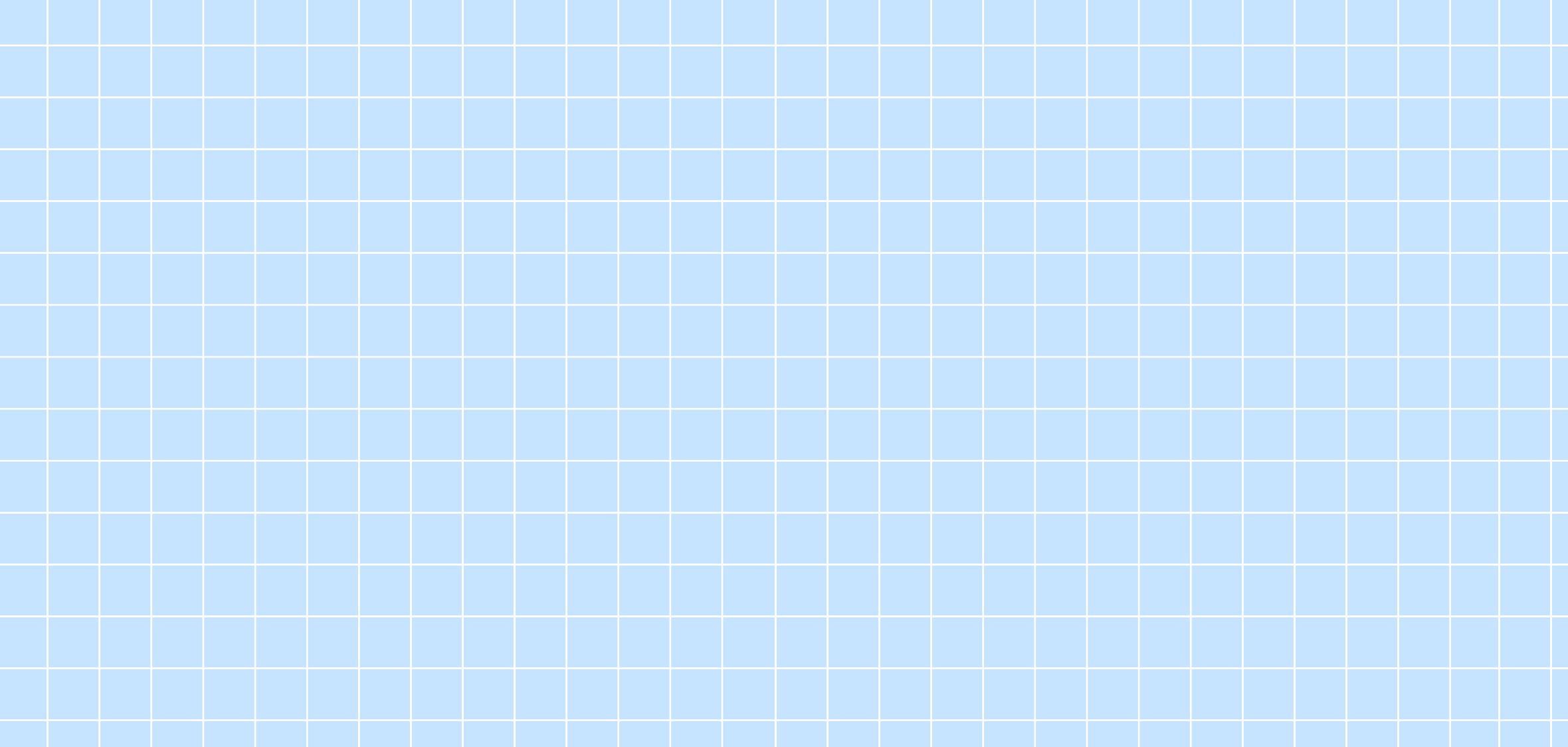 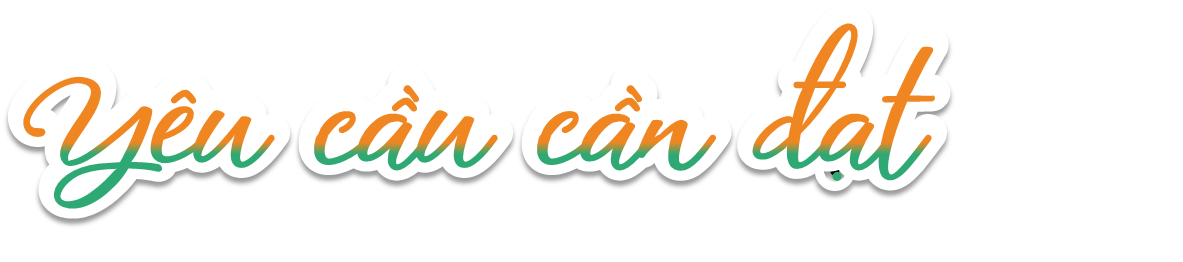 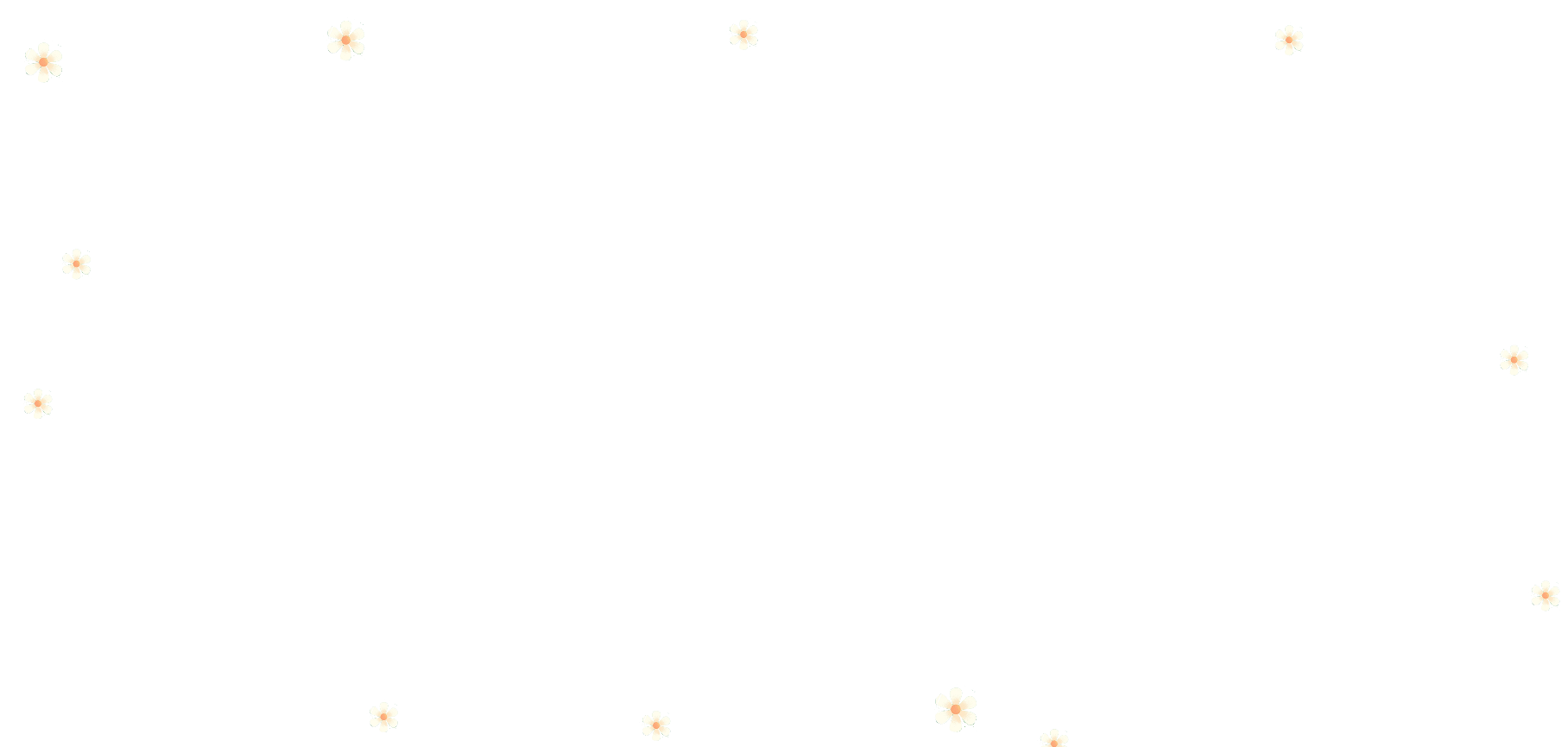 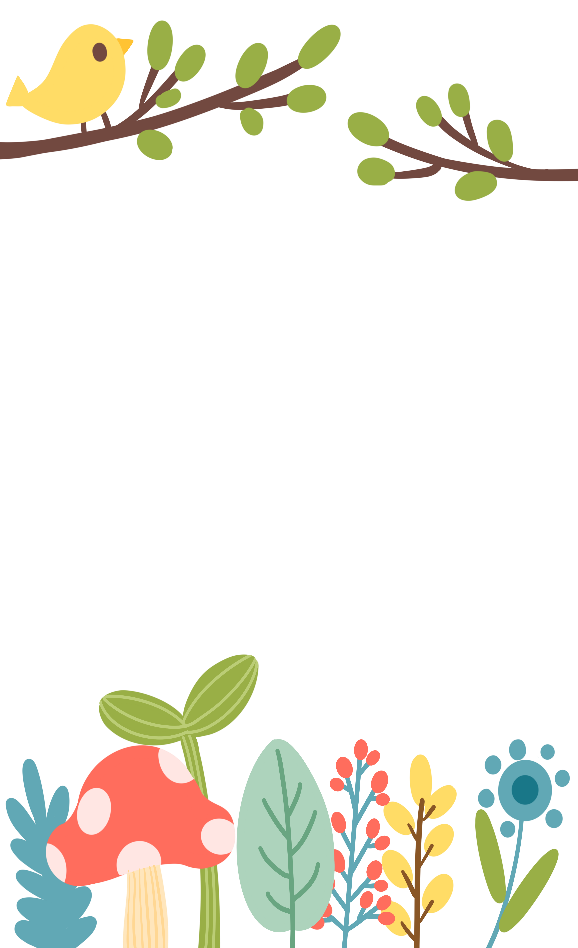 - Biết phân tích, so sánh các độ dài ước lượng vào thực tế.
- Vận dụng để giải quyết các tình huống trong thực tế cuộc sống.
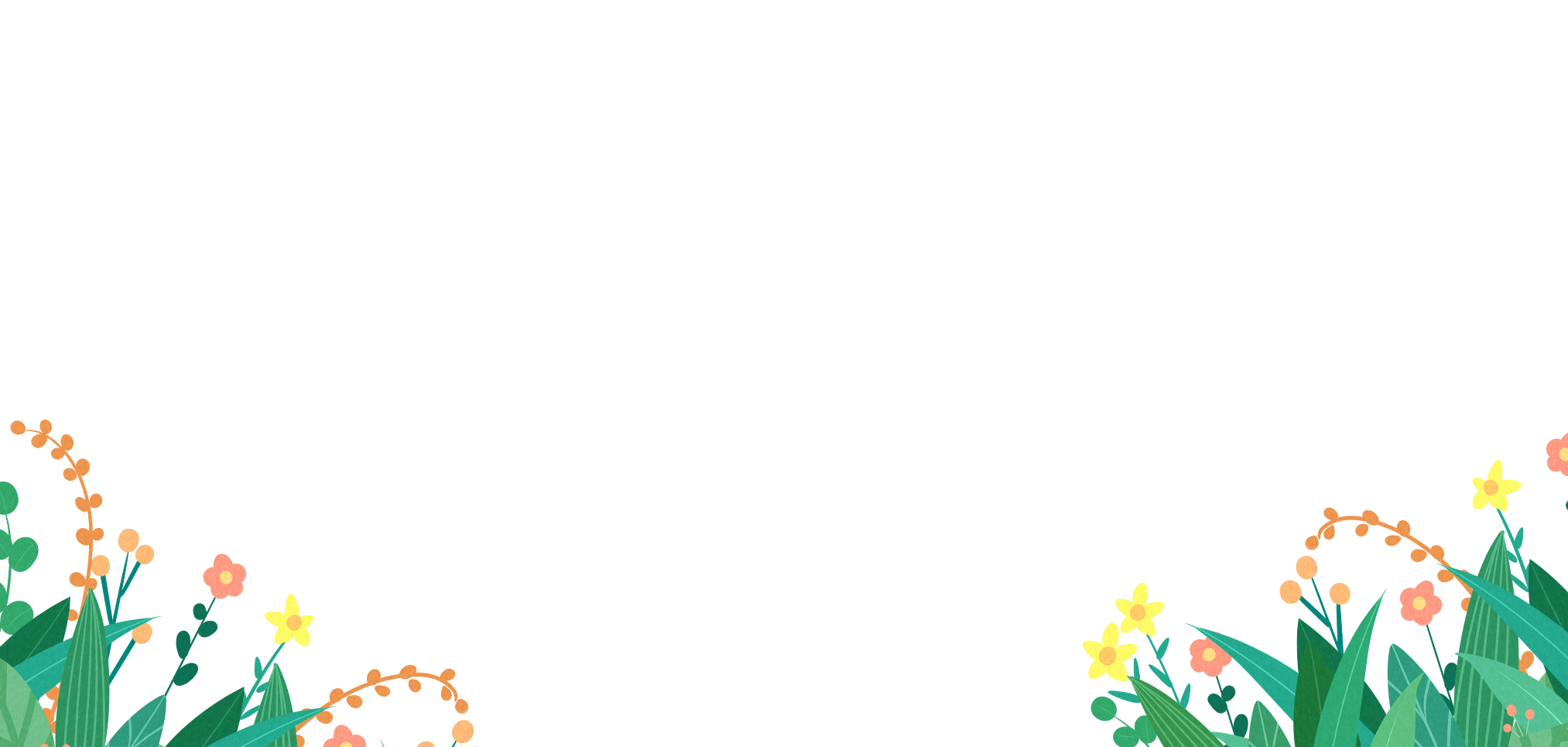 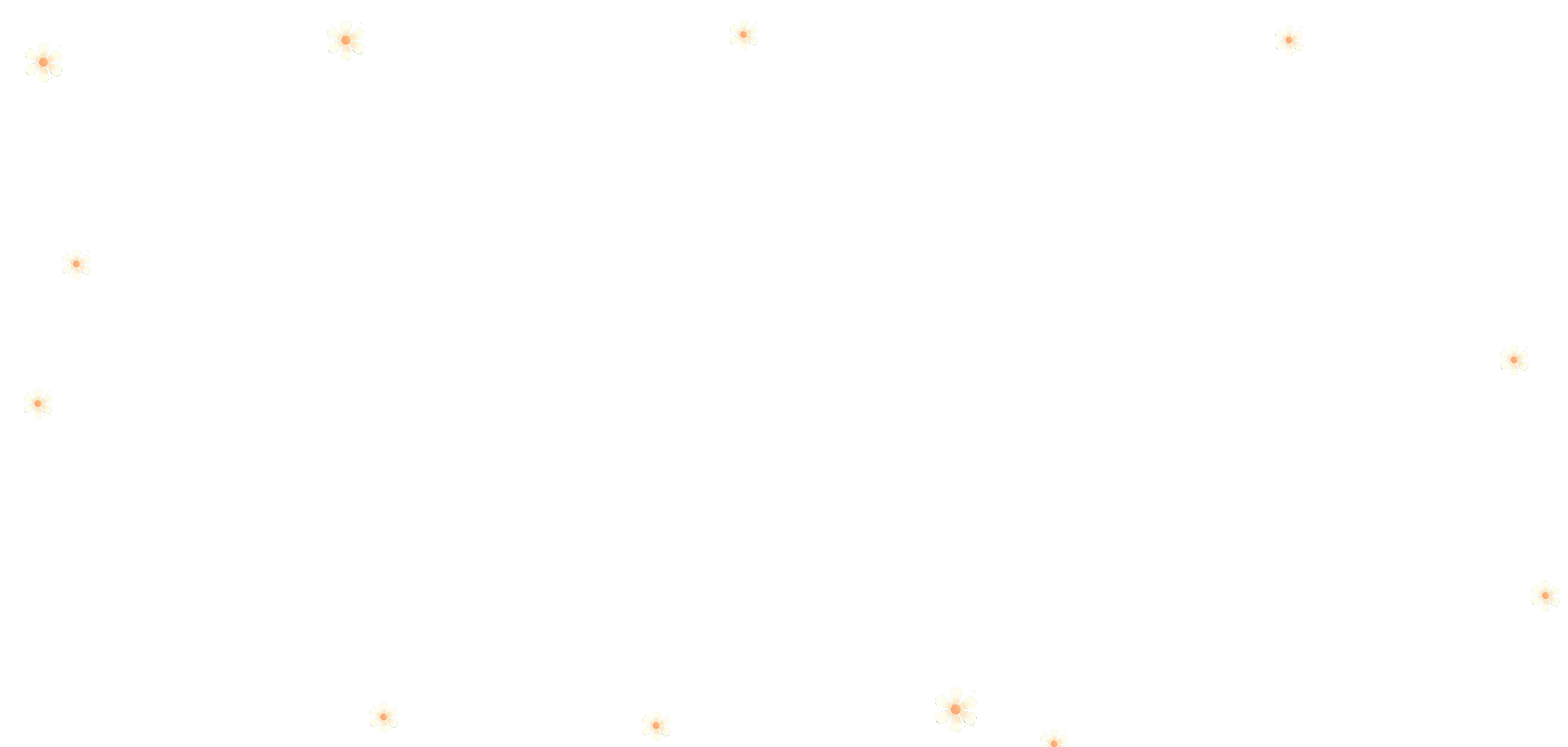 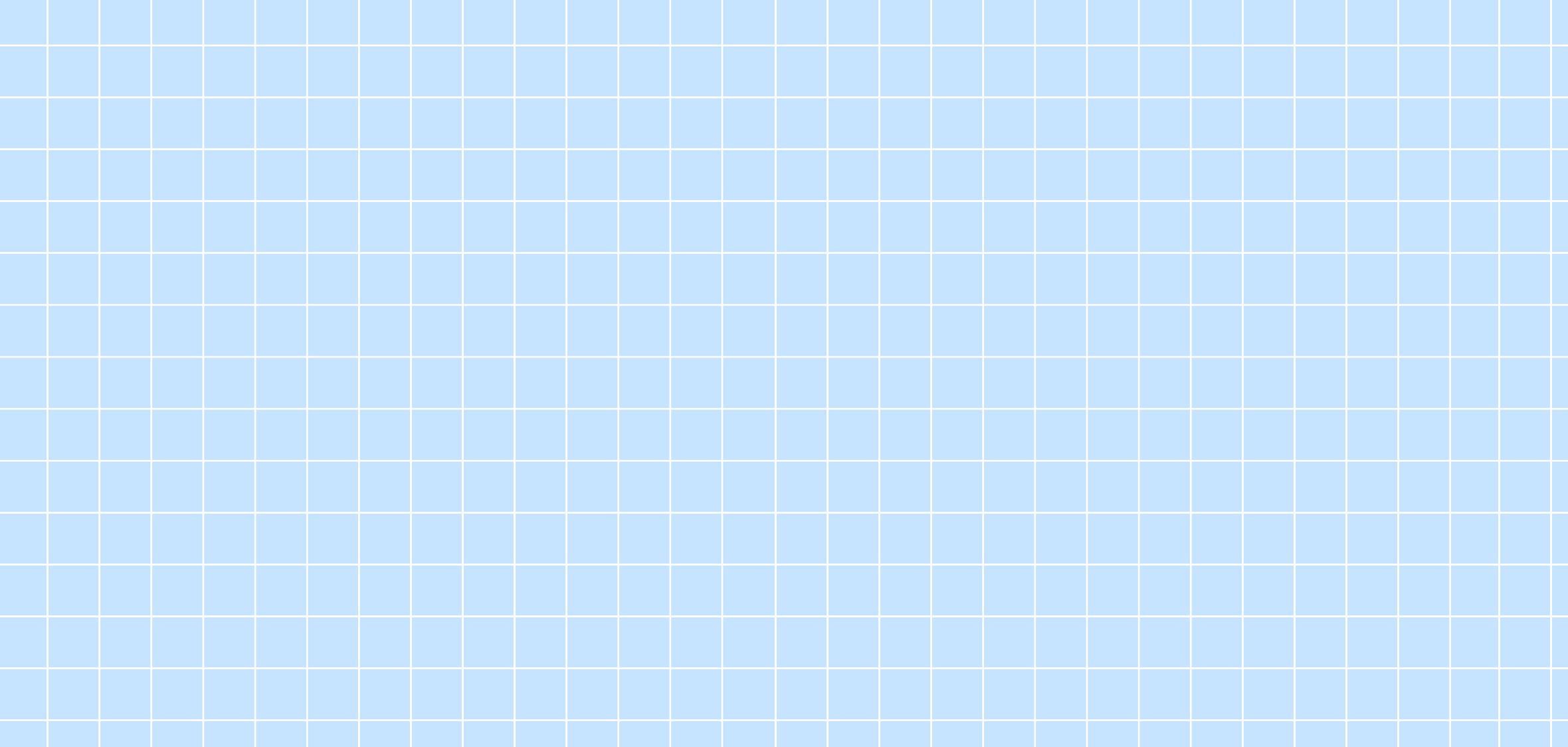 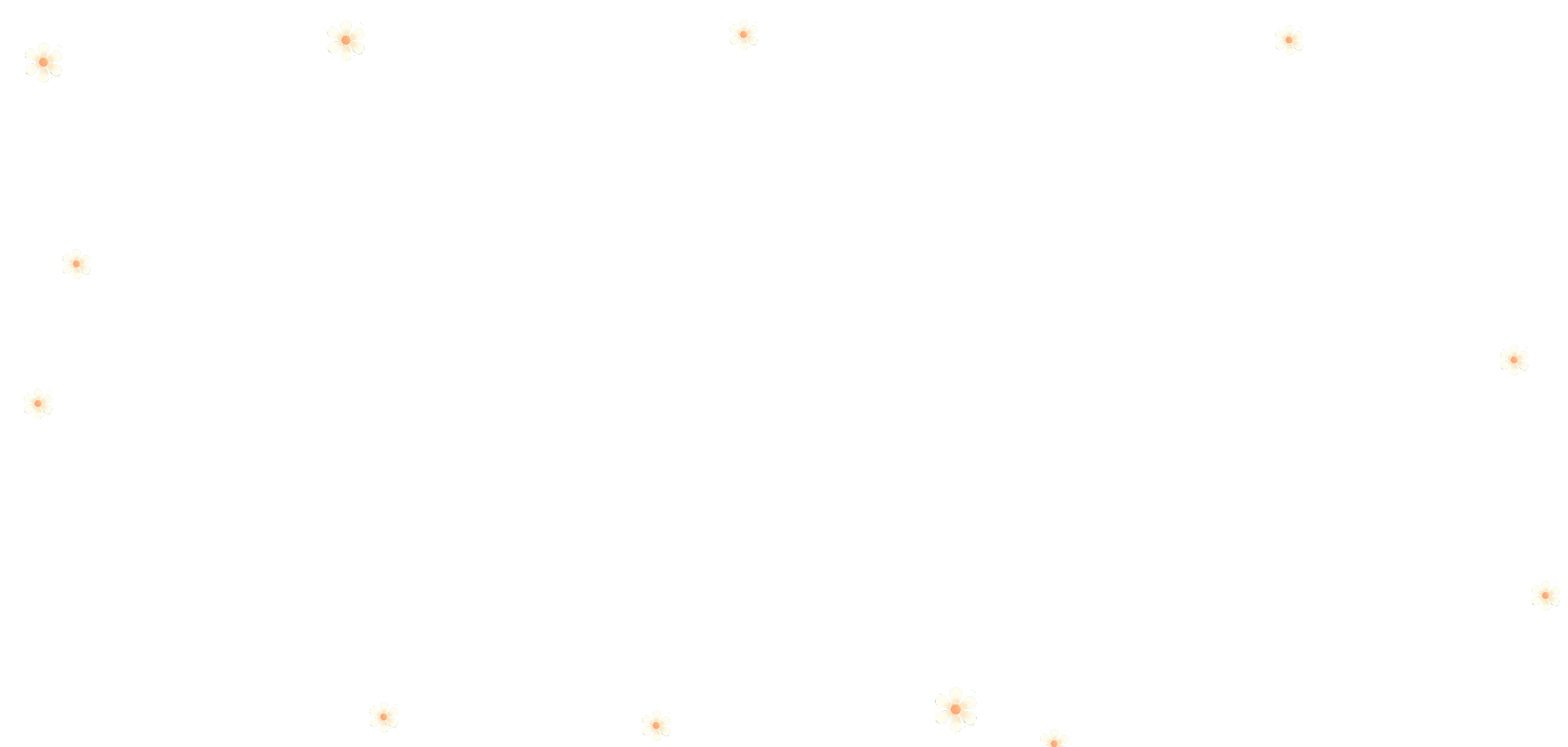 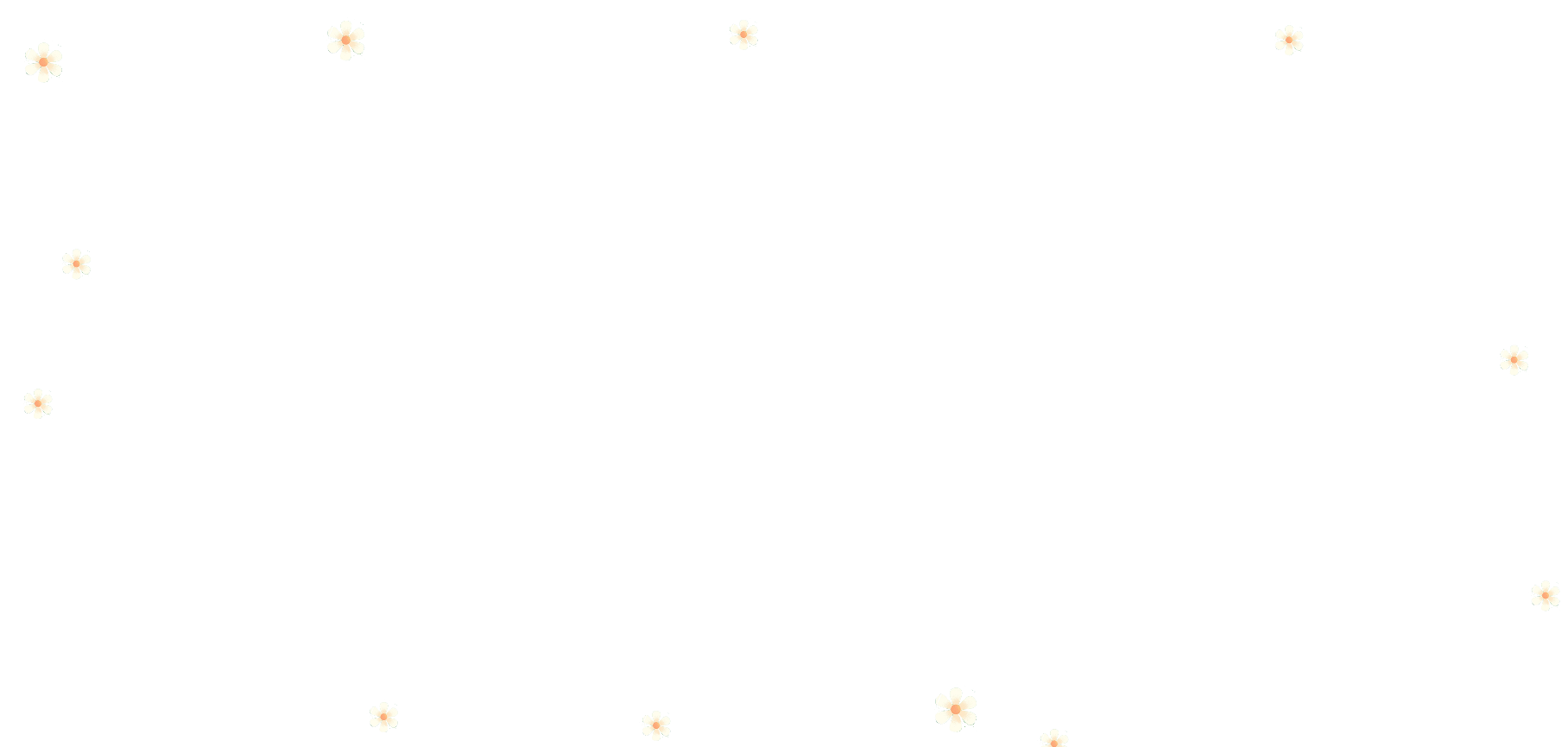 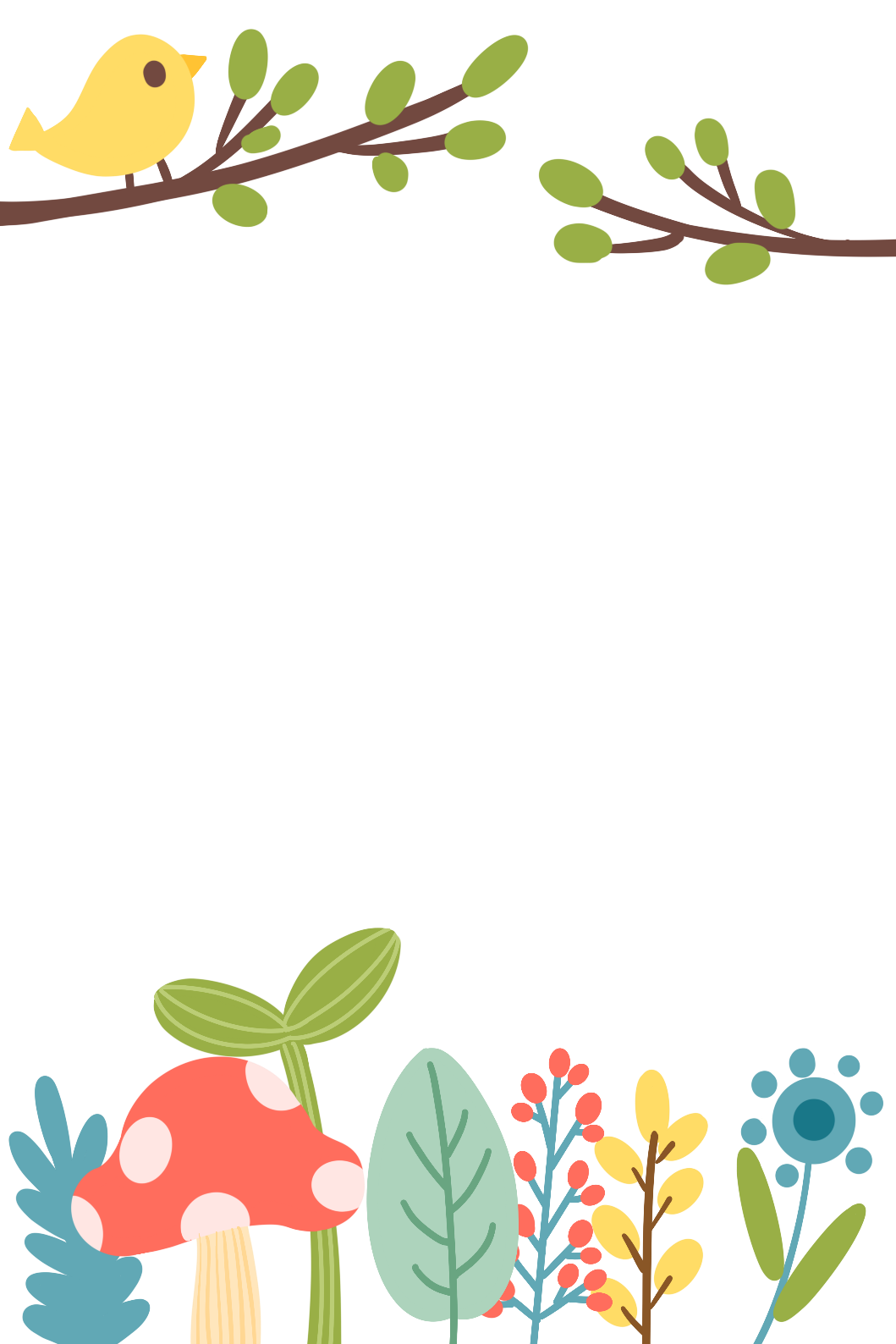 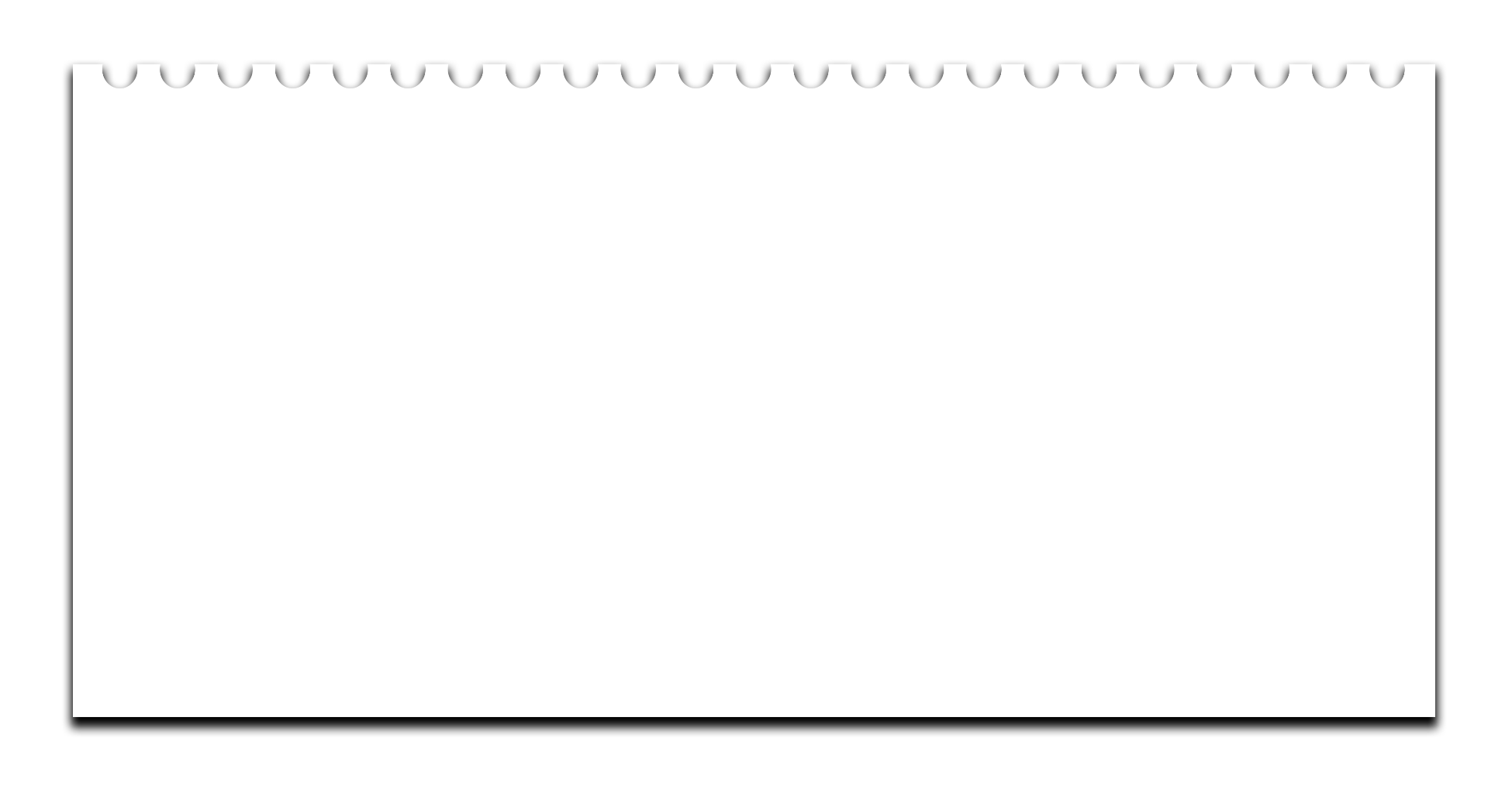 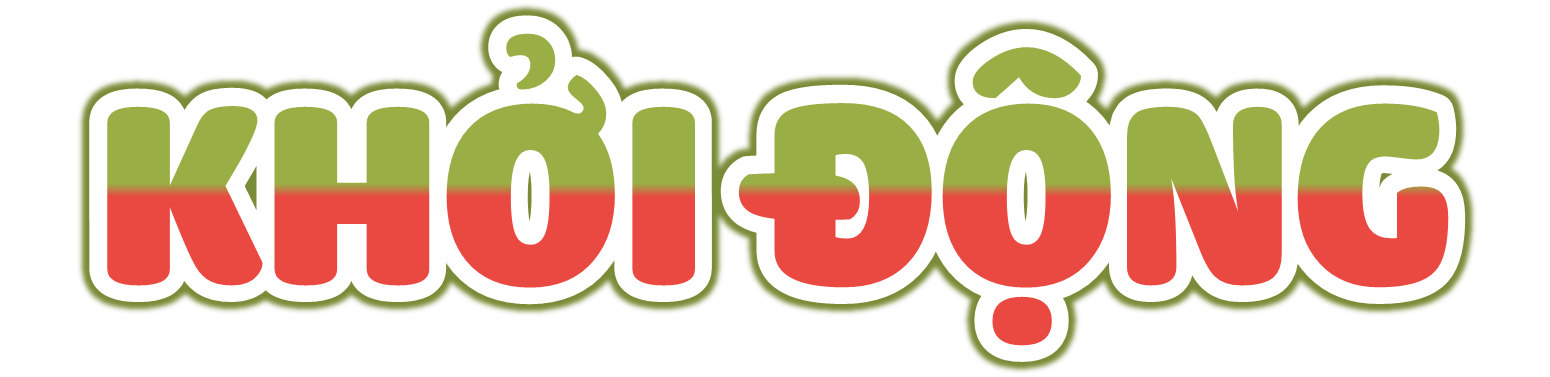 01
QIANKU
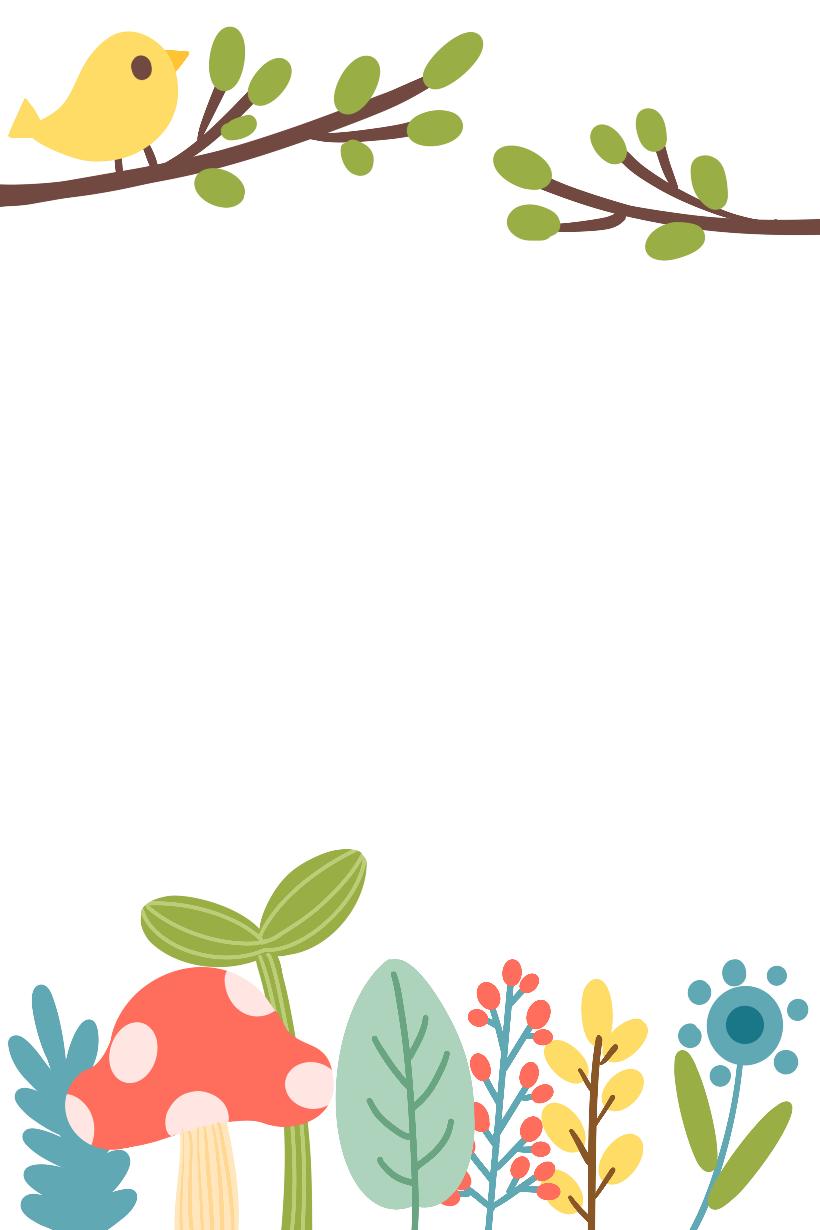 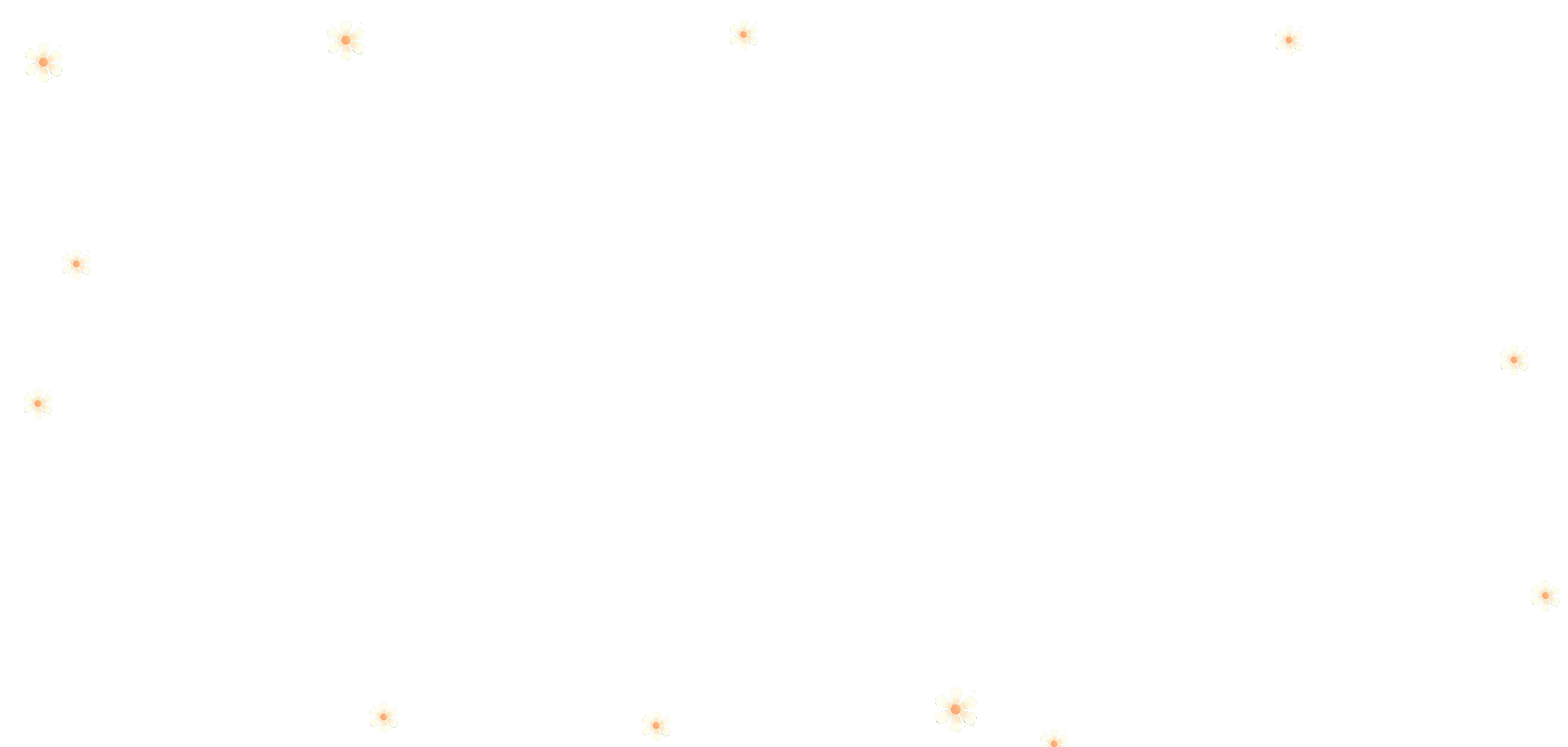 - Đọc nhiệt độ thể hiện trên nhiệt kế.
- Cho biết với nhiệt độ này thì thời tiết như thế nào?
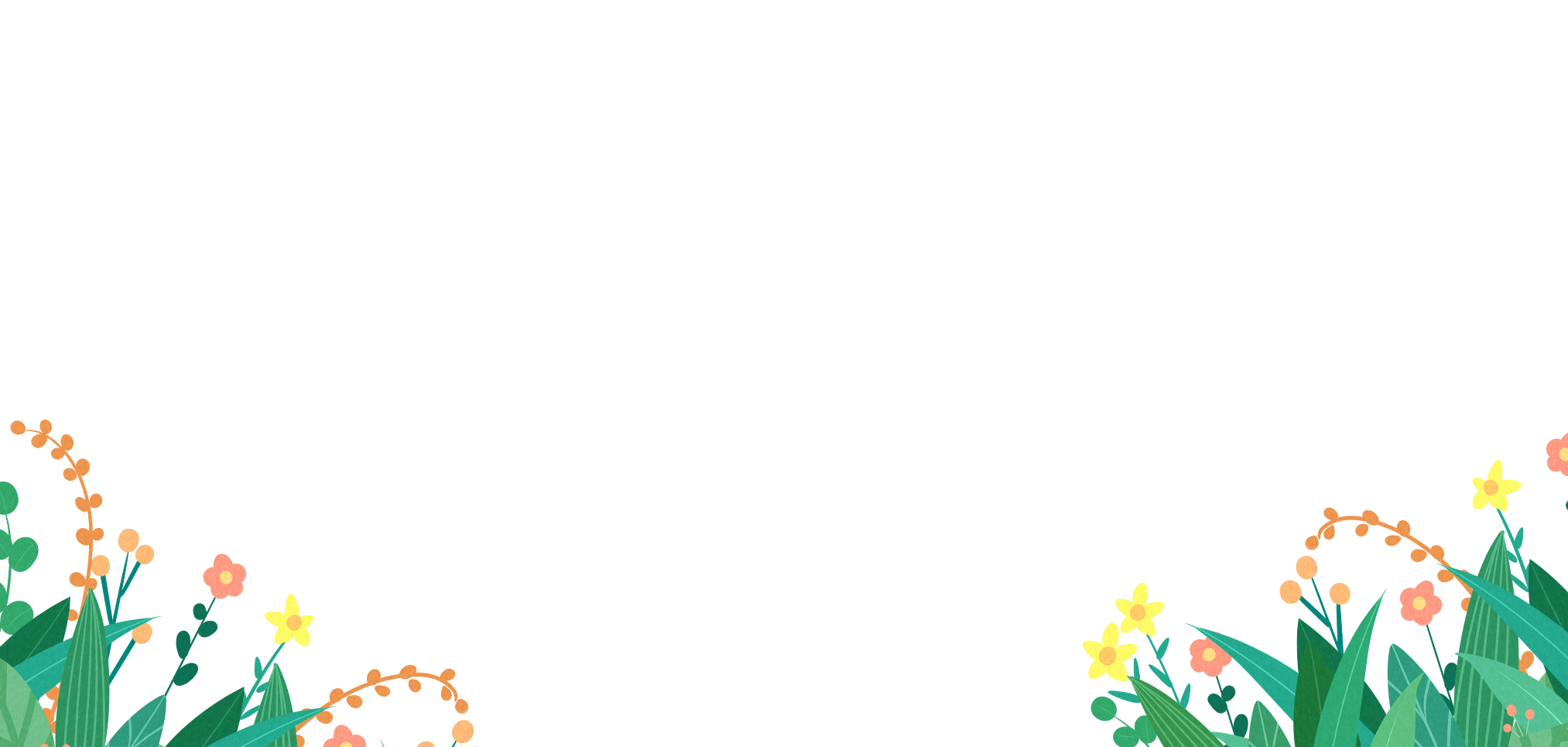 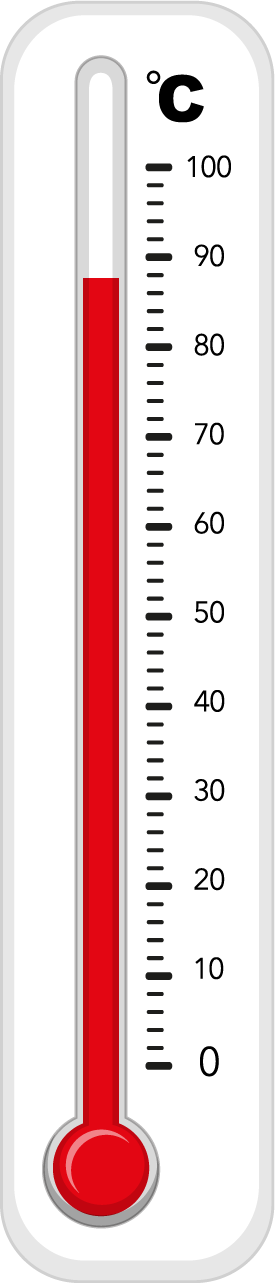 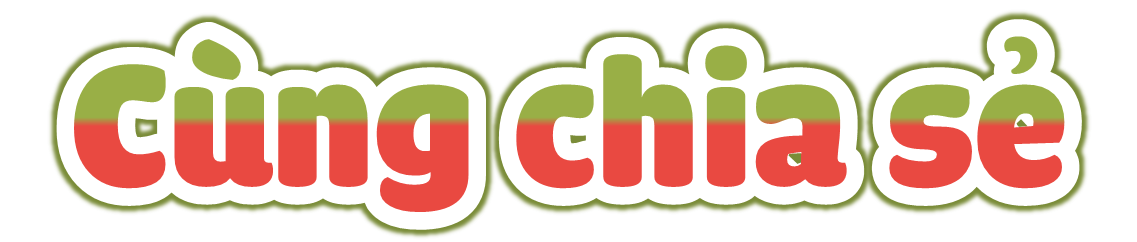 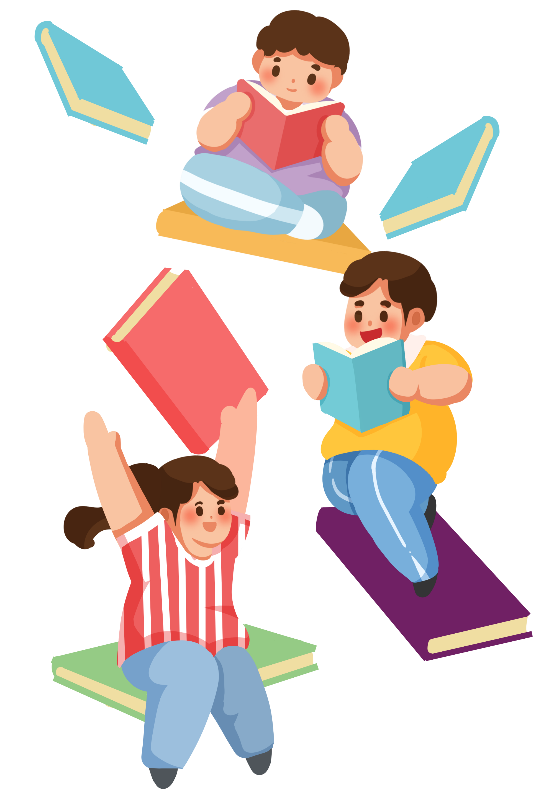 Nhiệt độ: 20 độ C
 Thời tiết mát mẻ
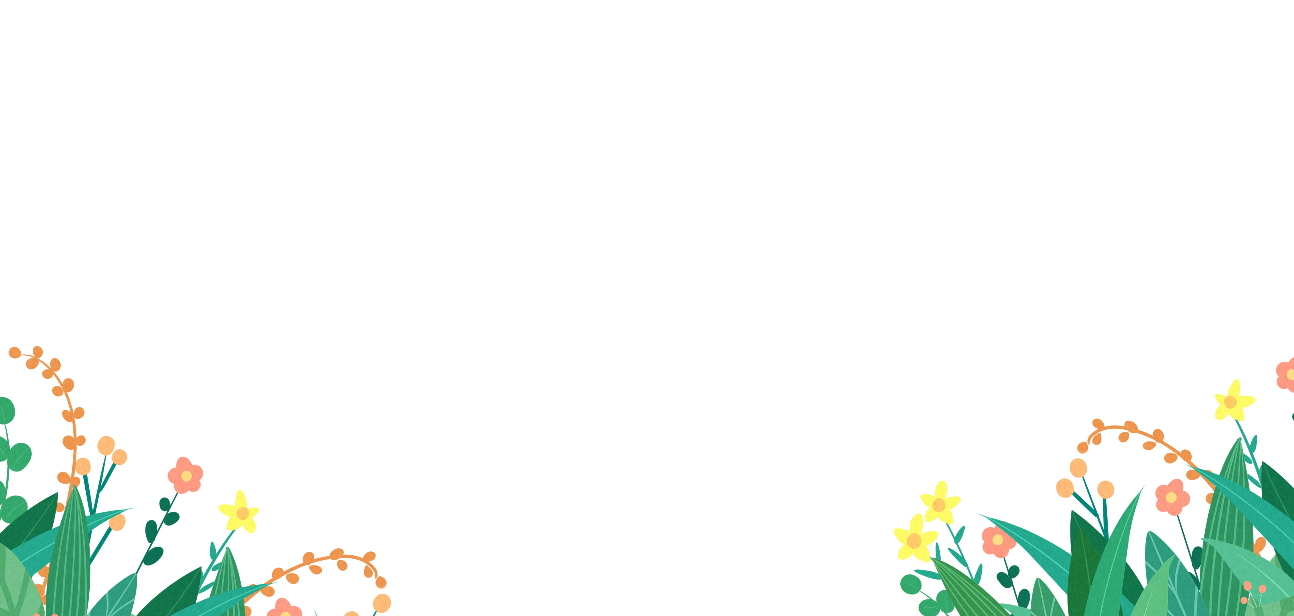 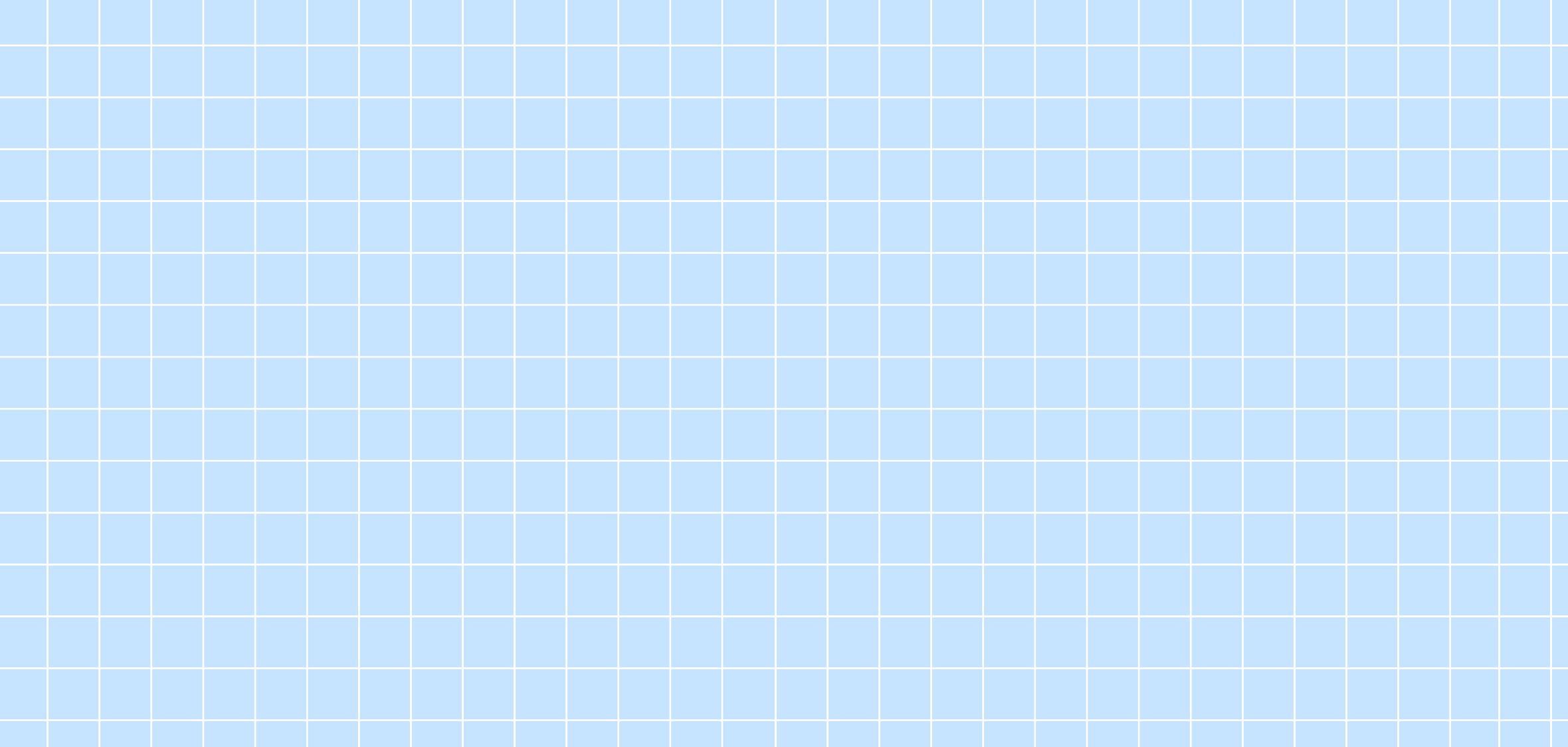 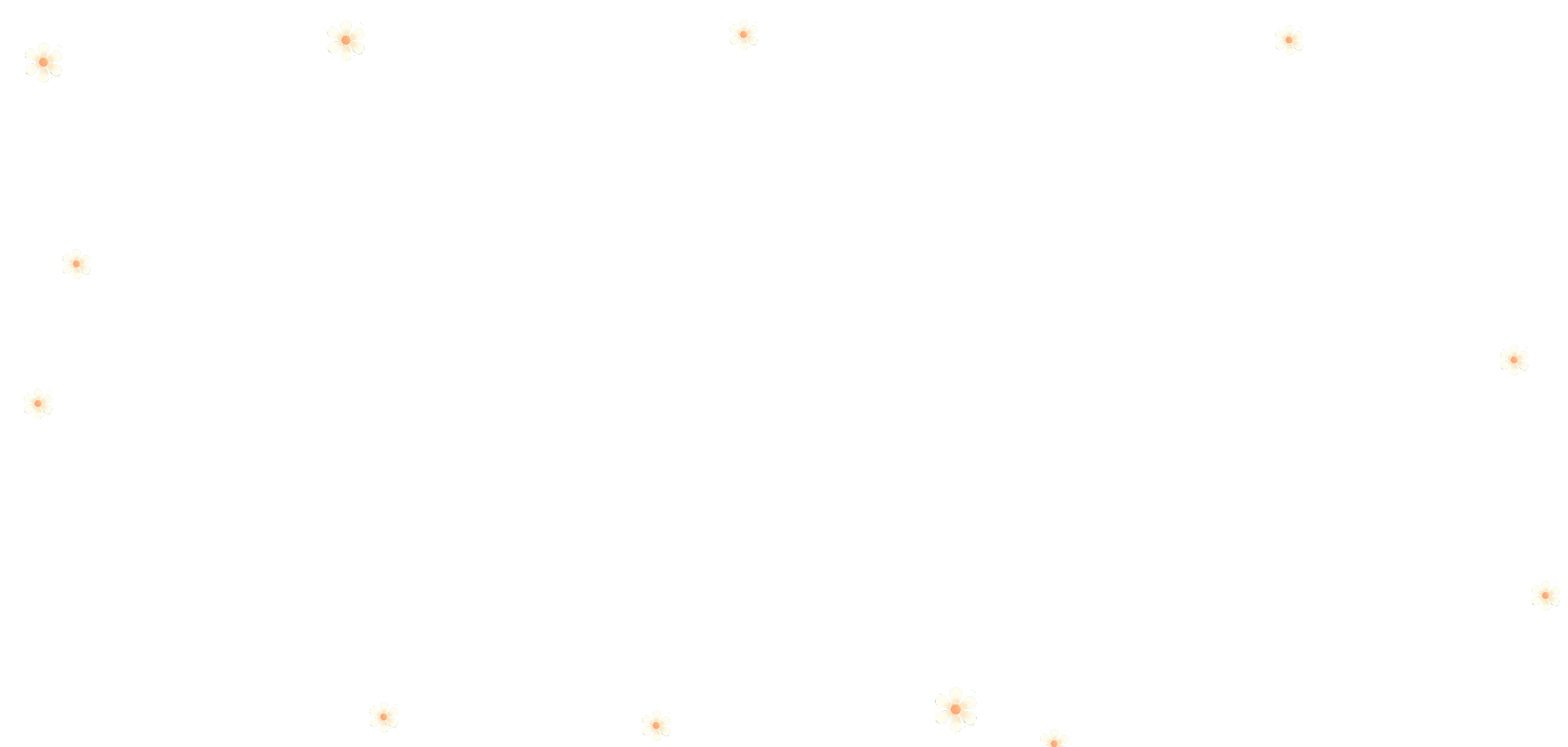 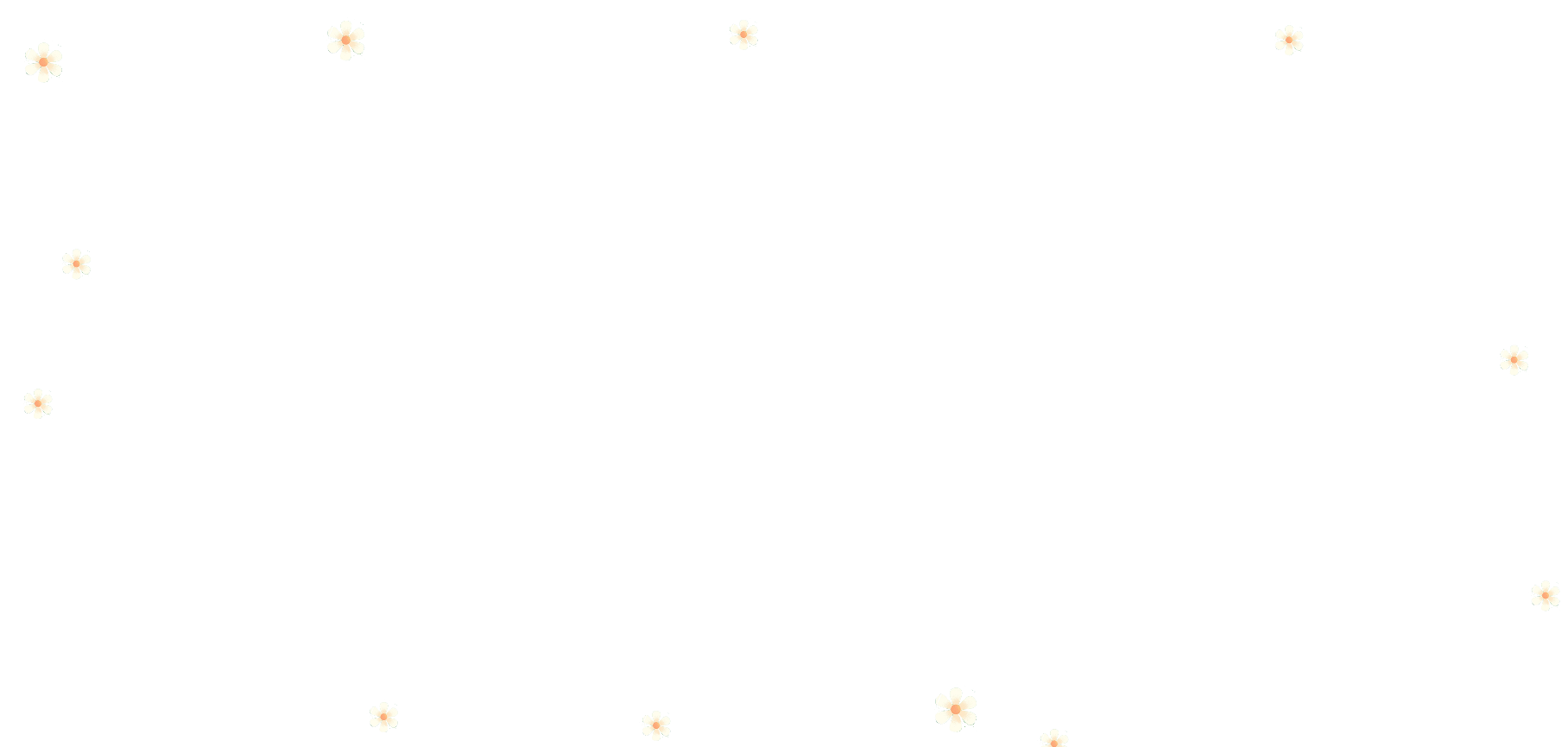 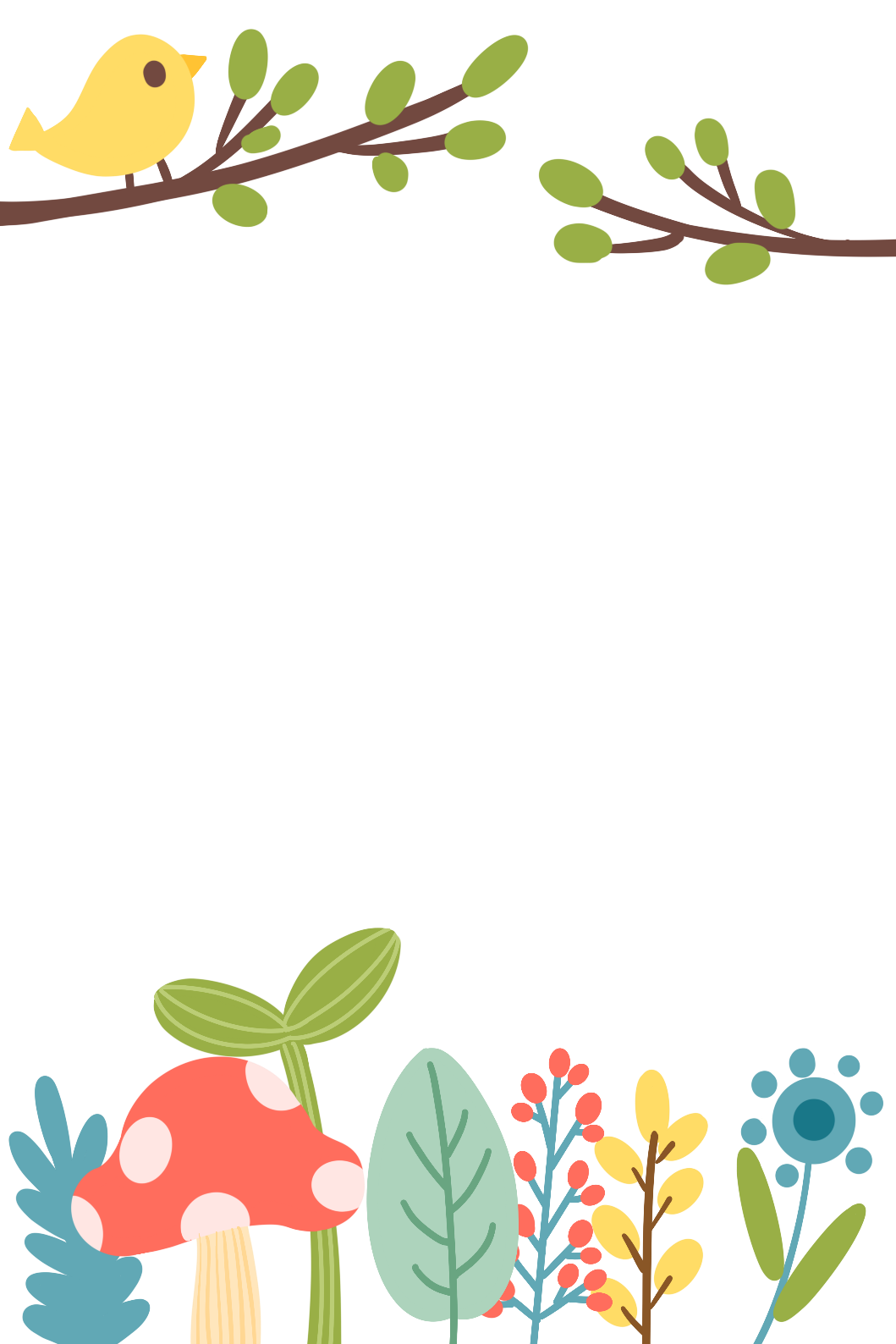 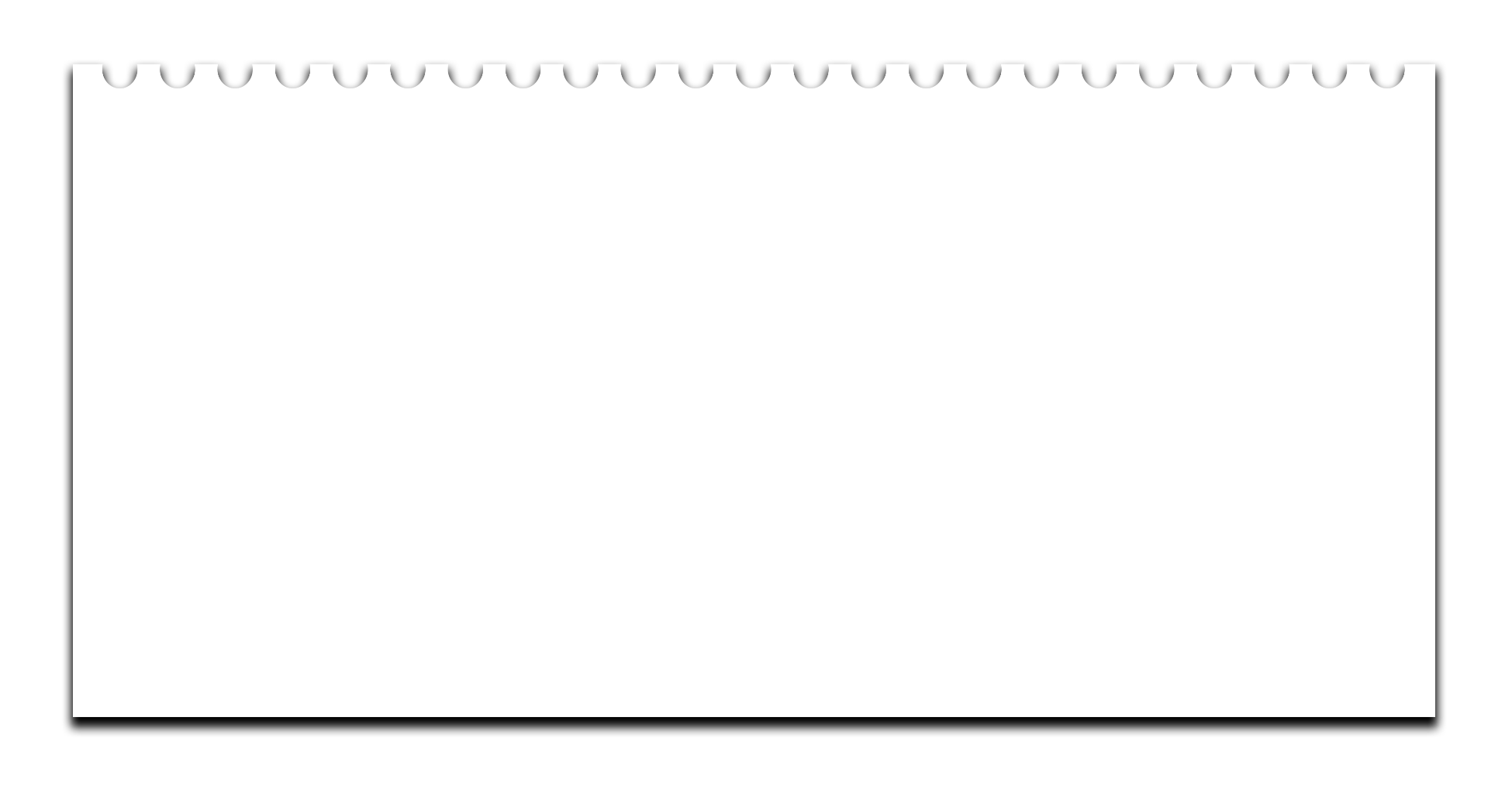 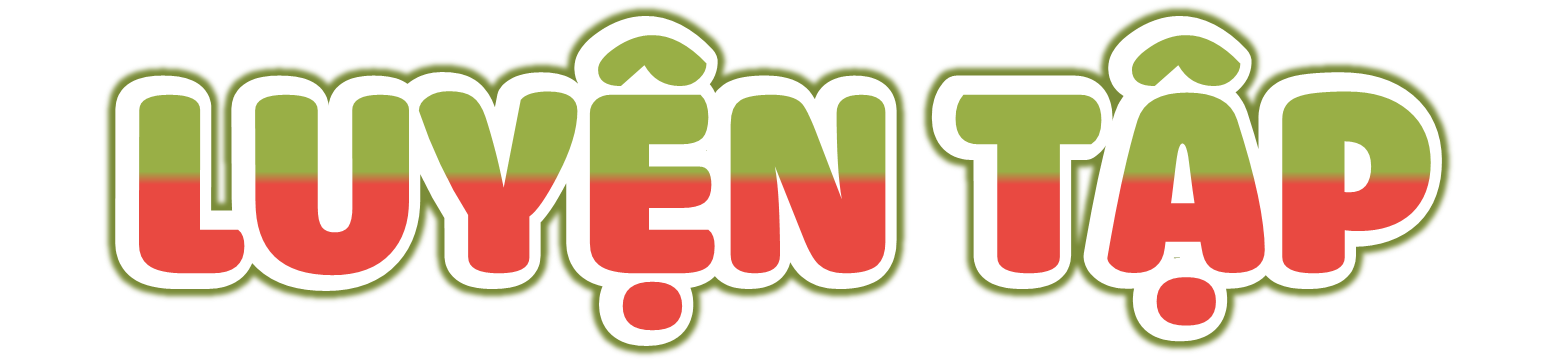 02
QIANKU
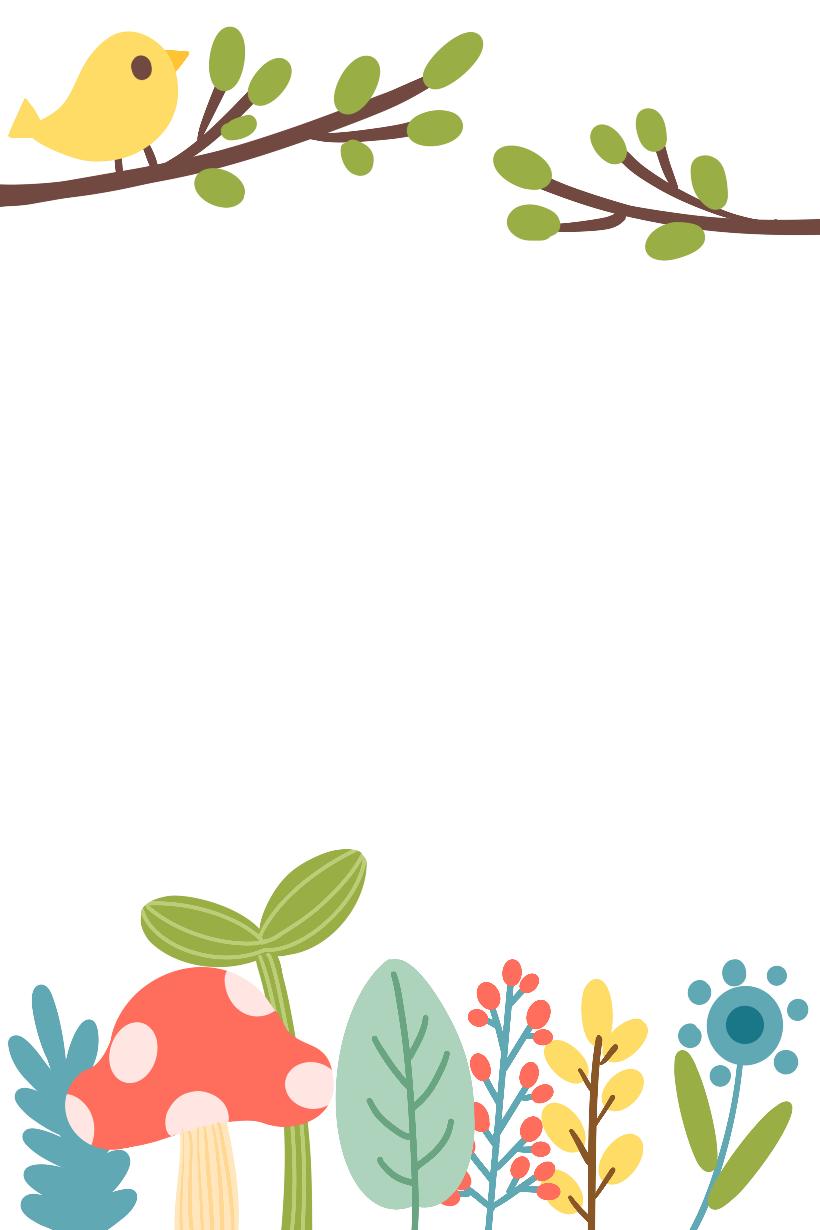 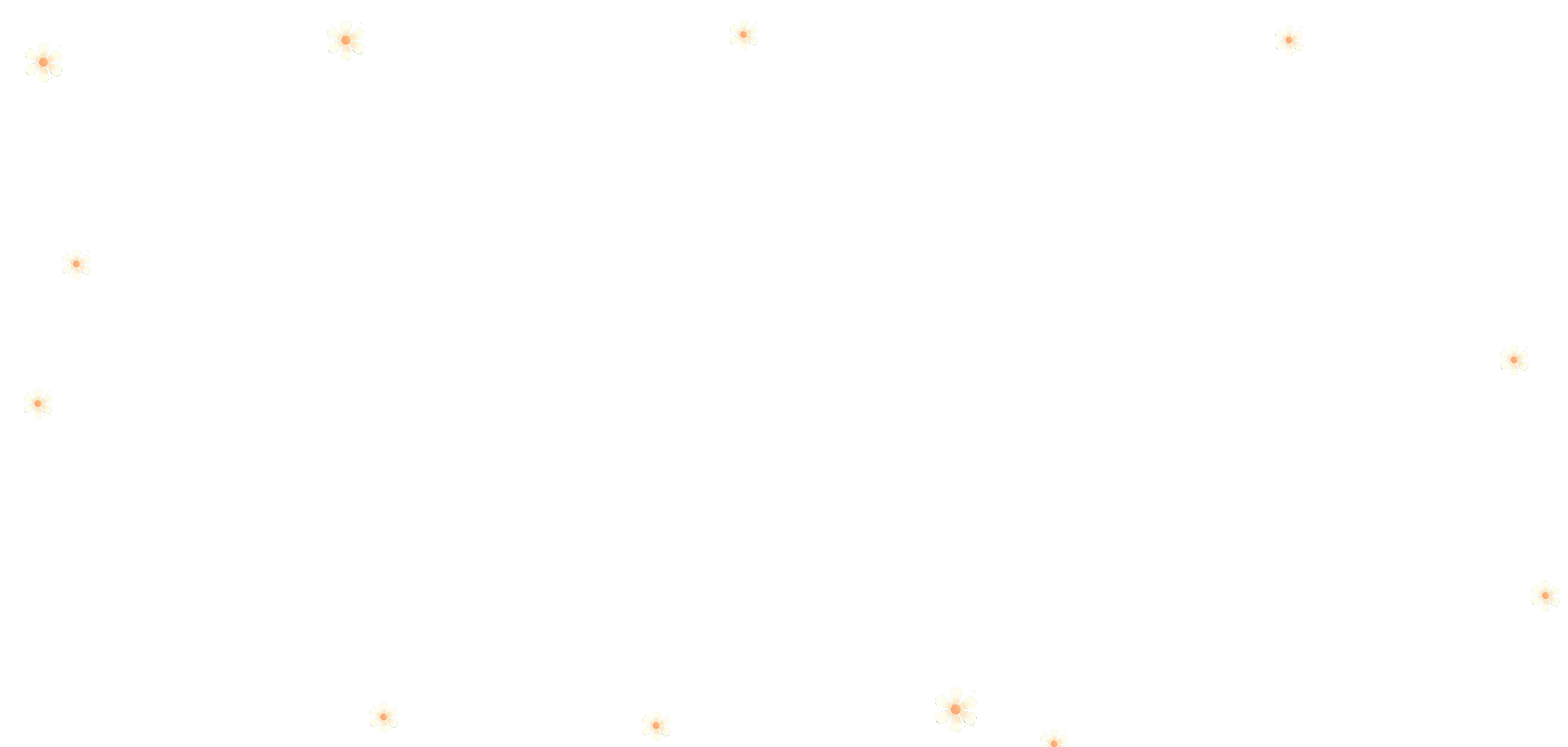 Nhiệt kế nào chỉ nhiệt độ không khí phù hợp với mỗi bức tranh?
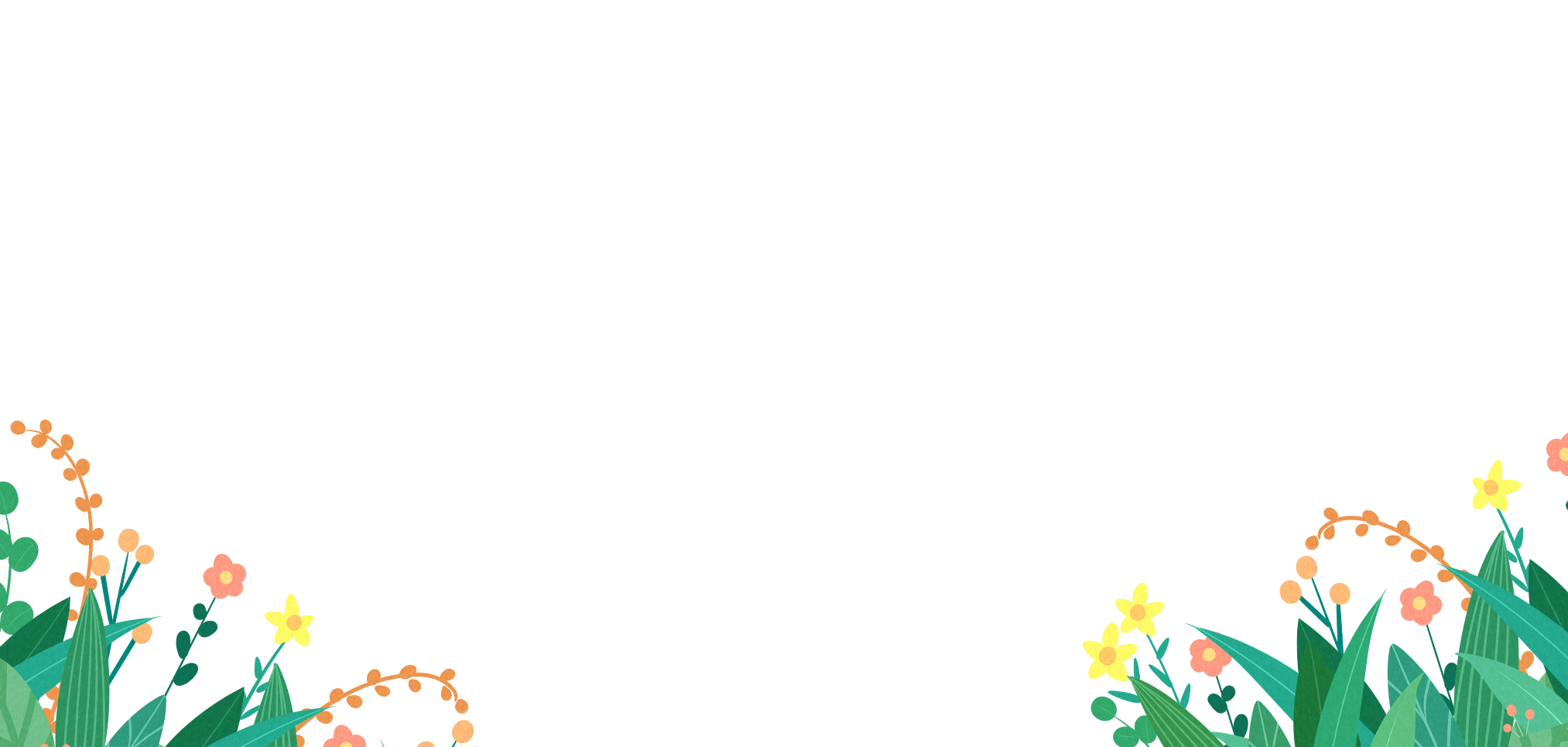 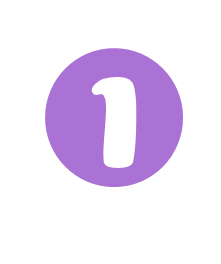 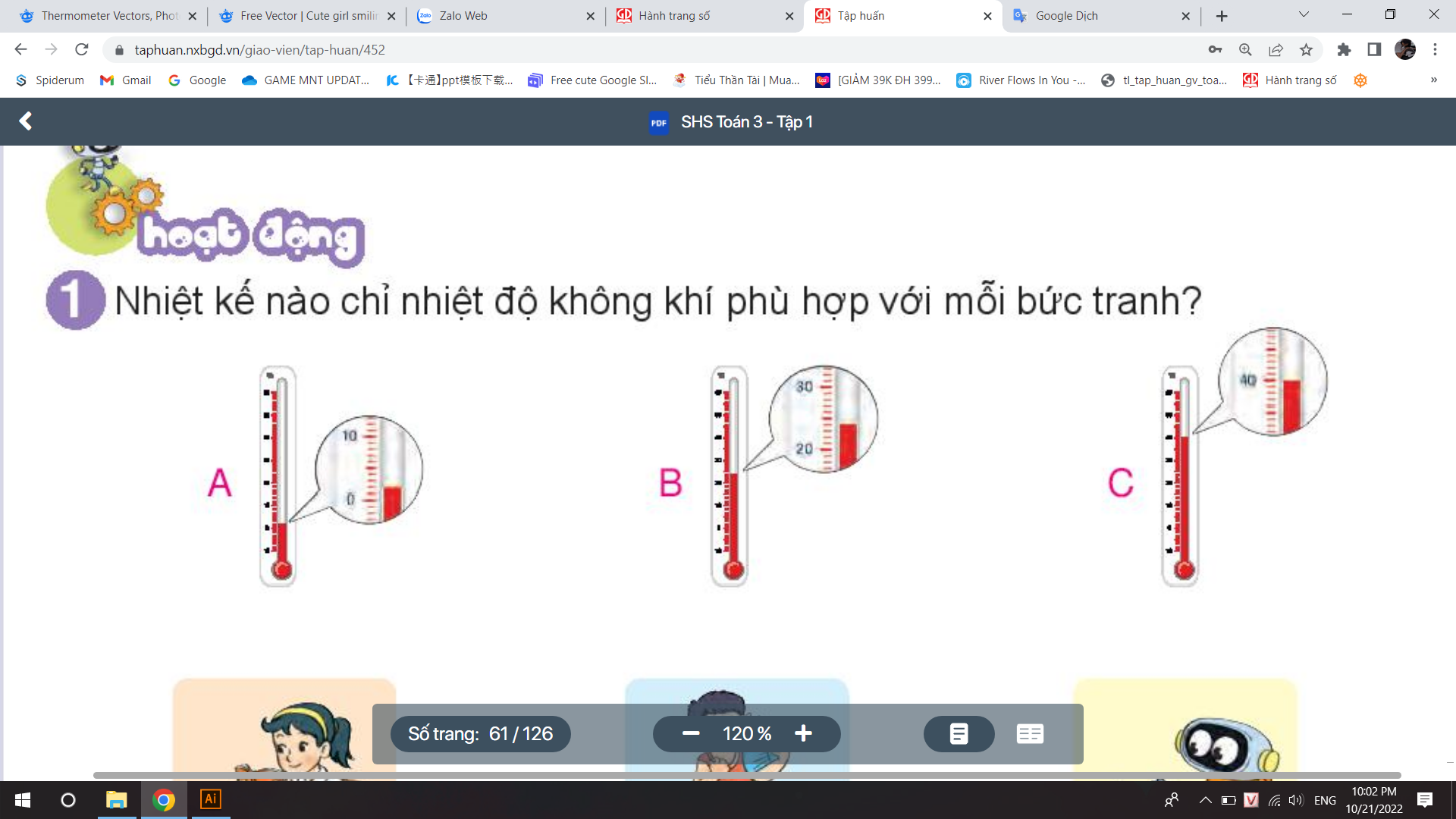 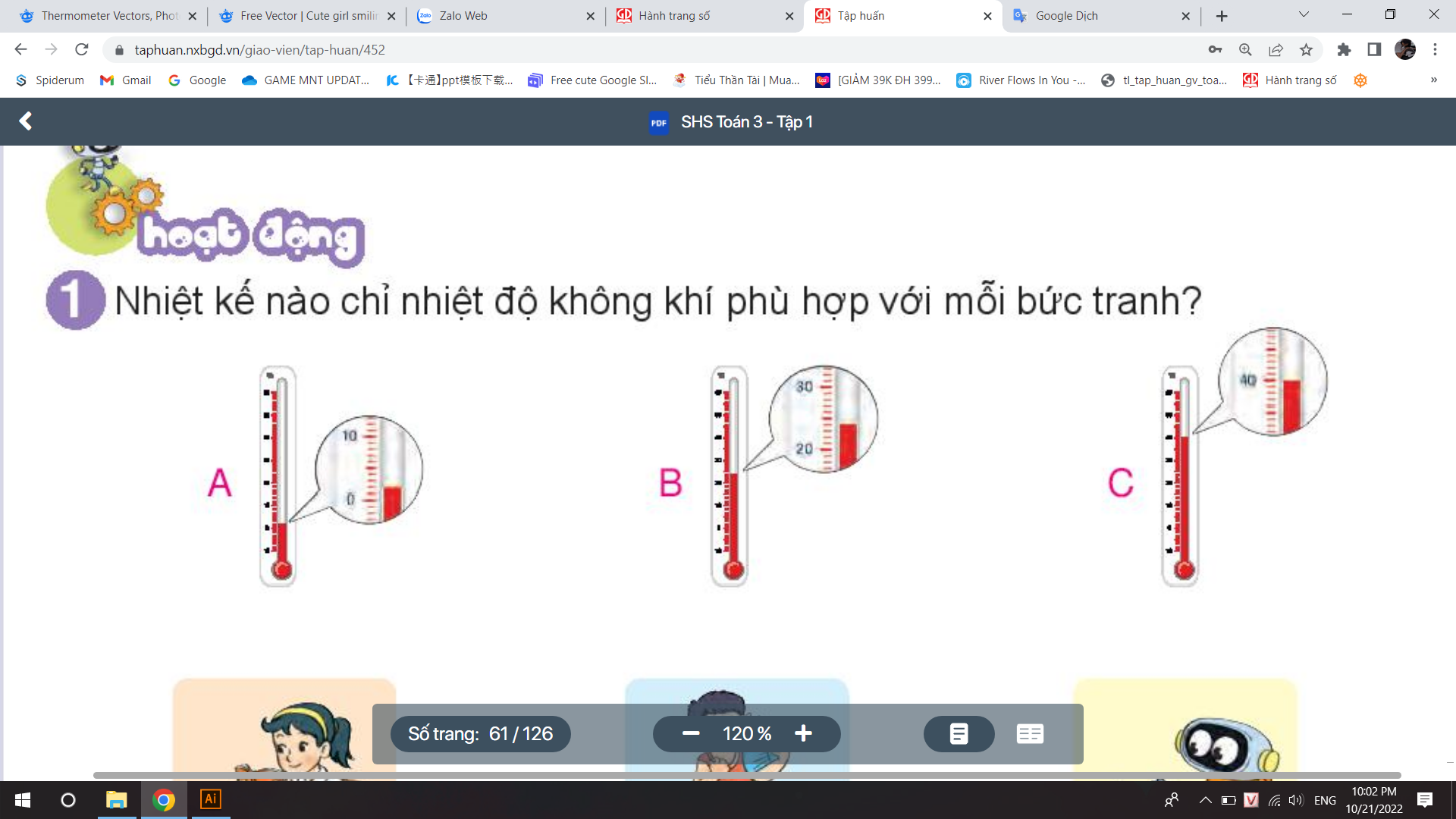 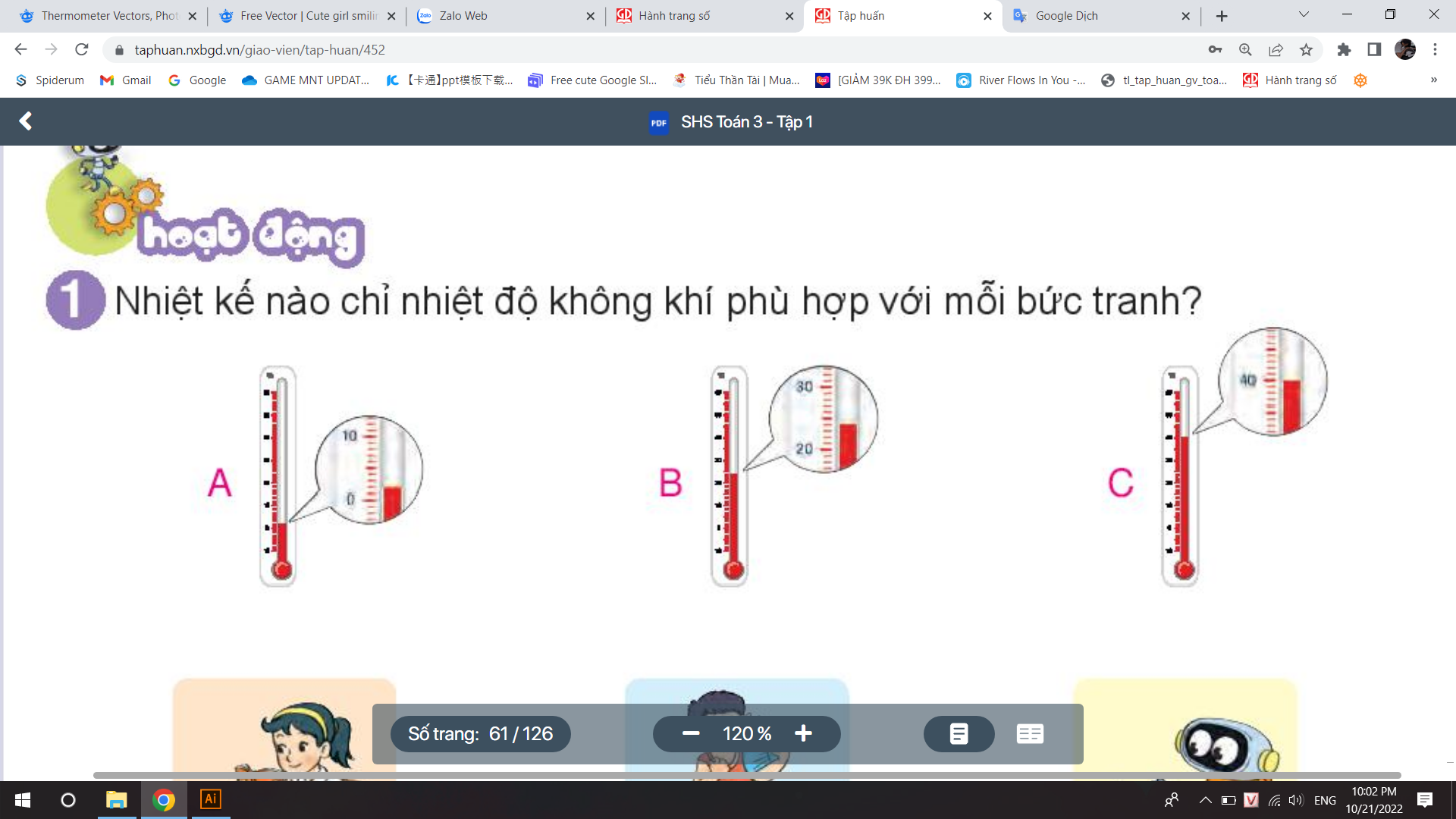 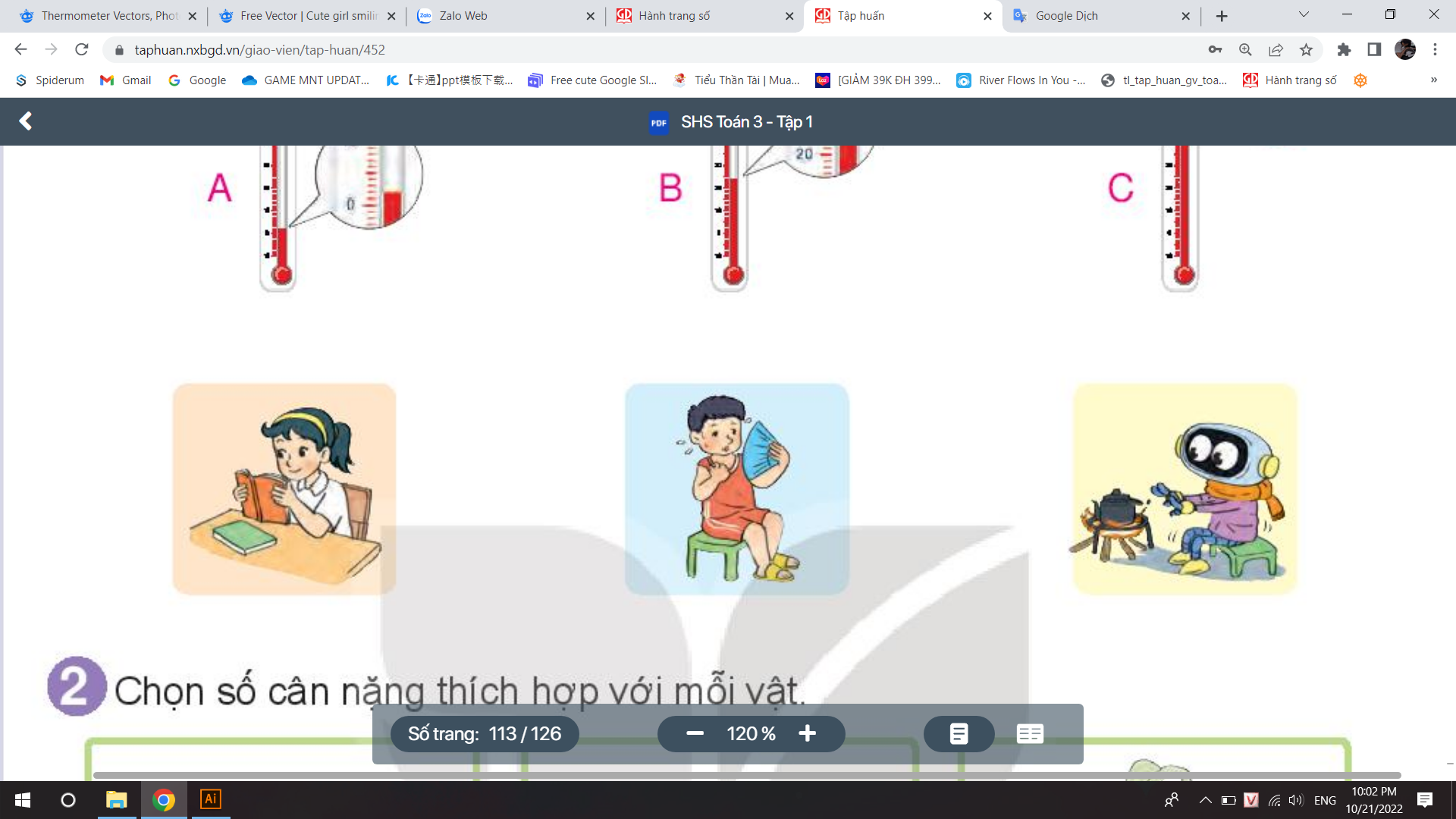 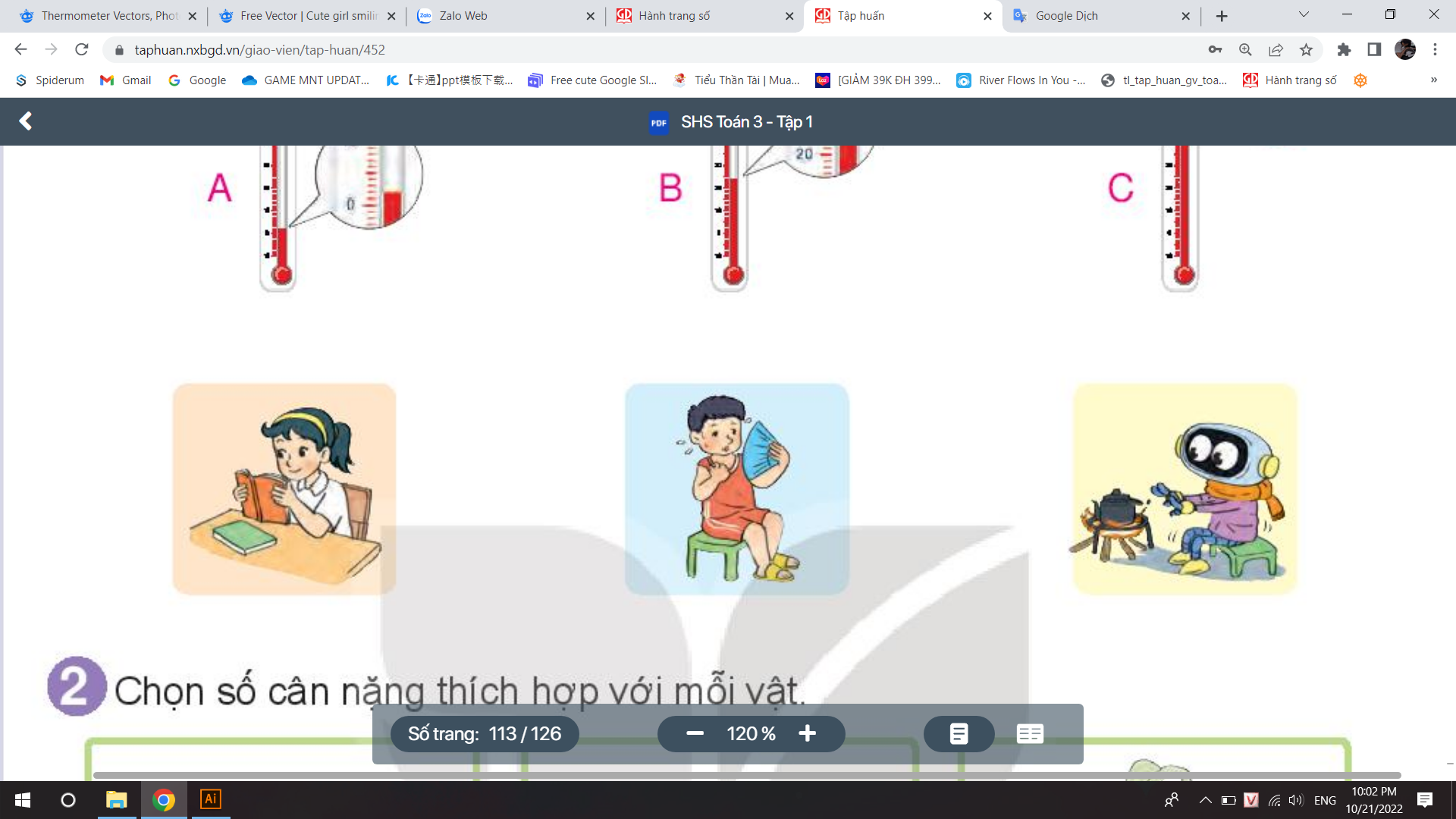 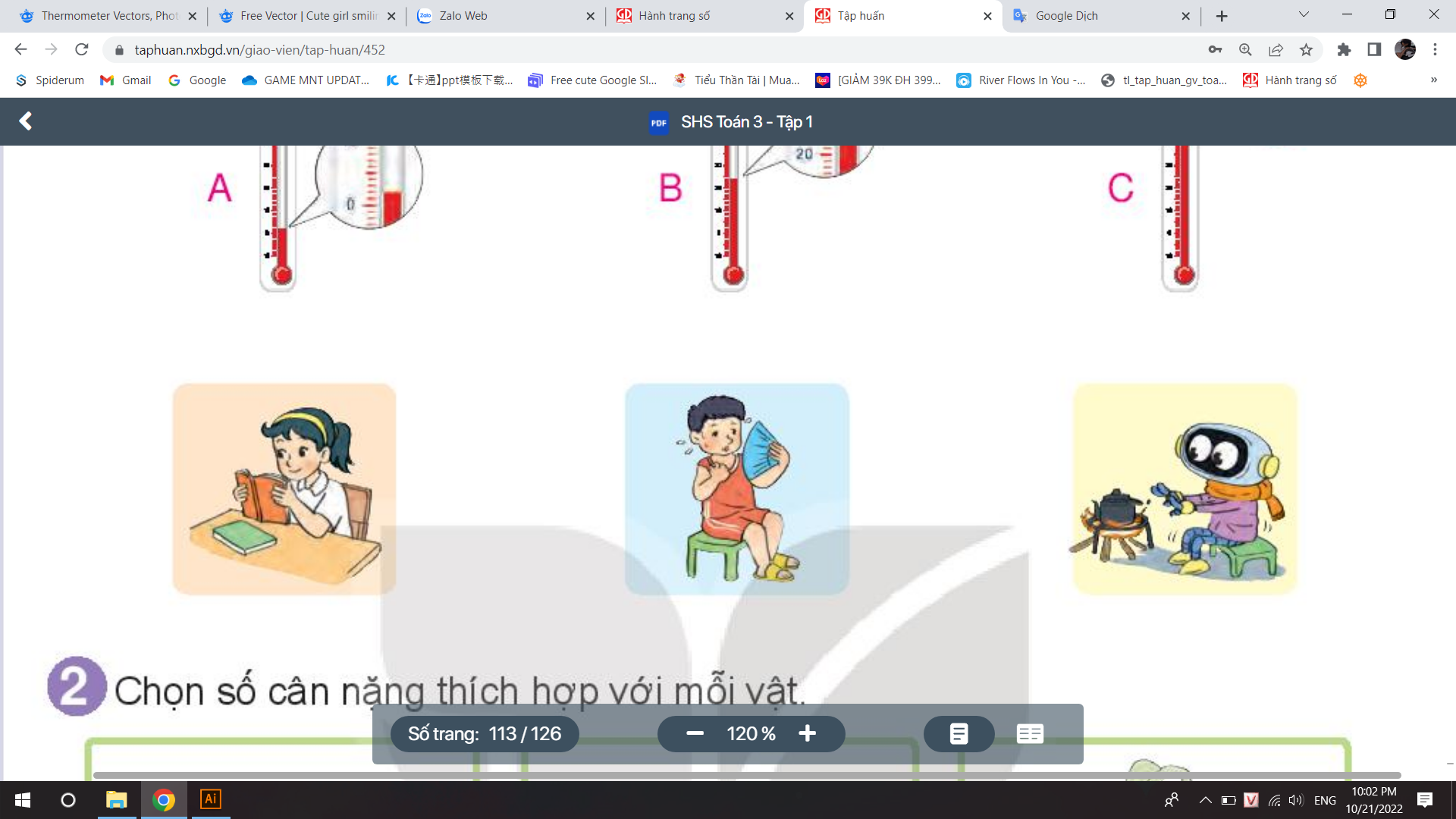 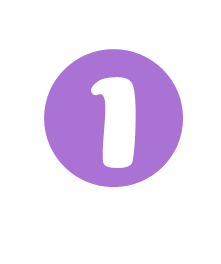 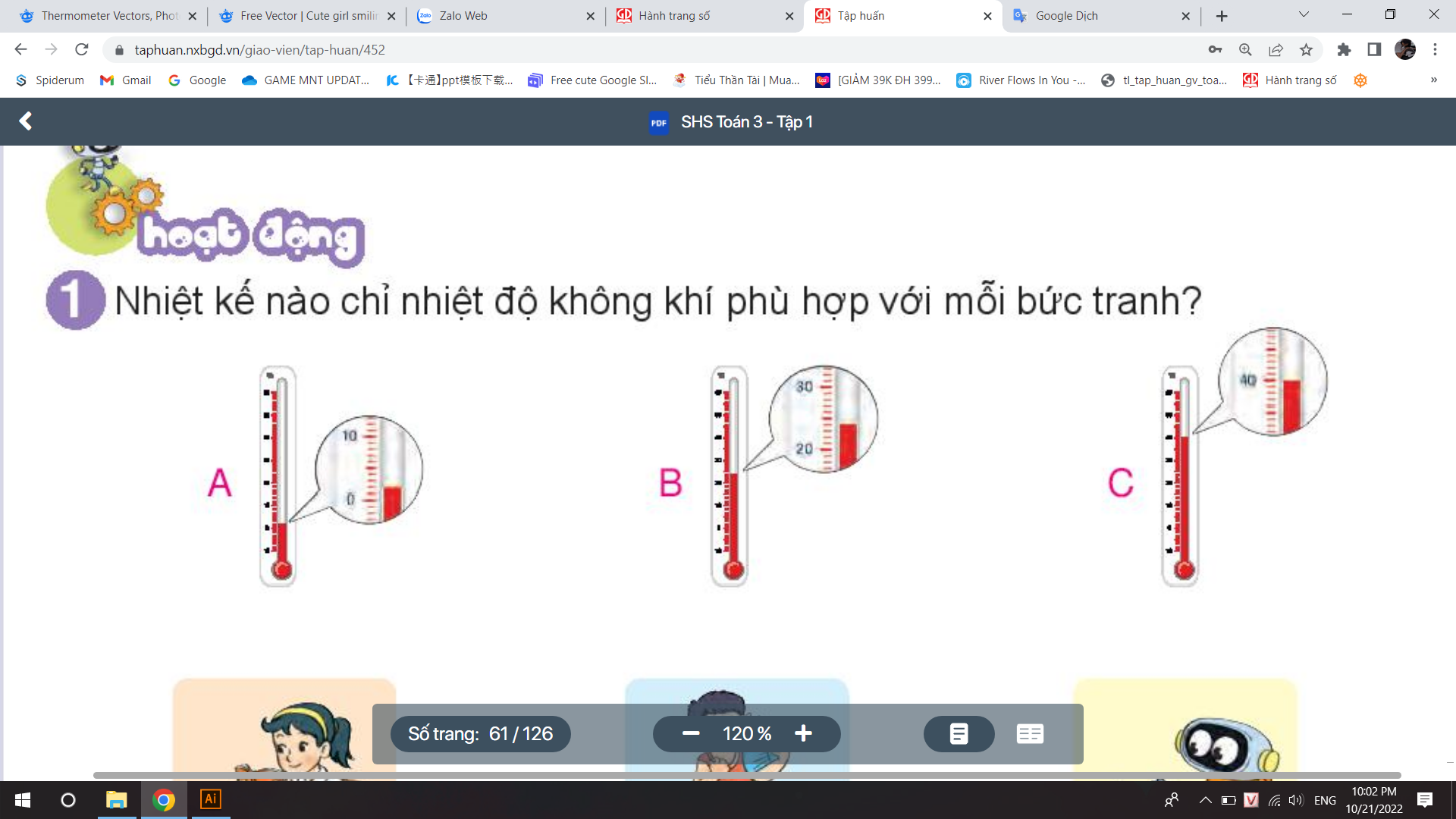 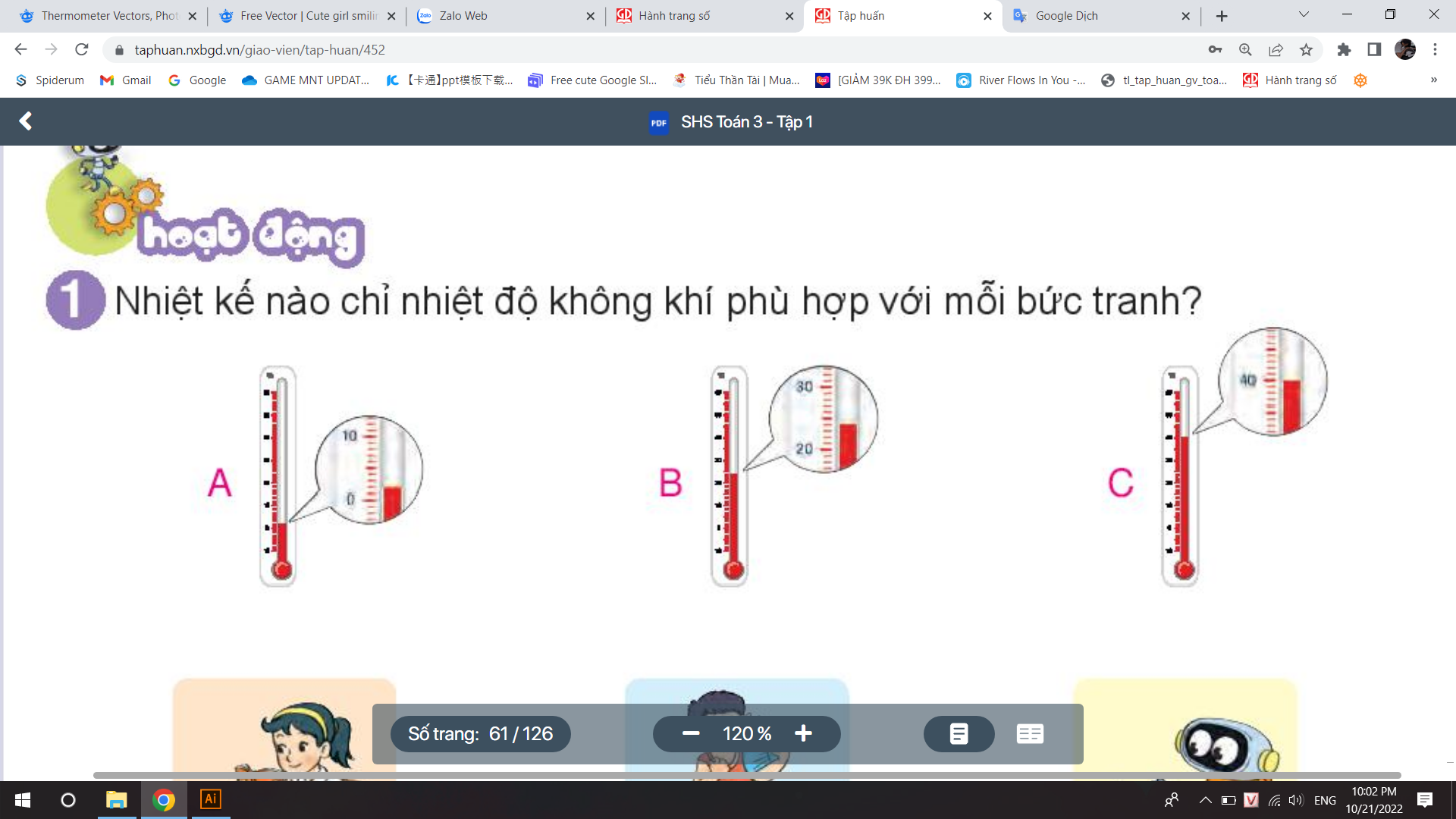 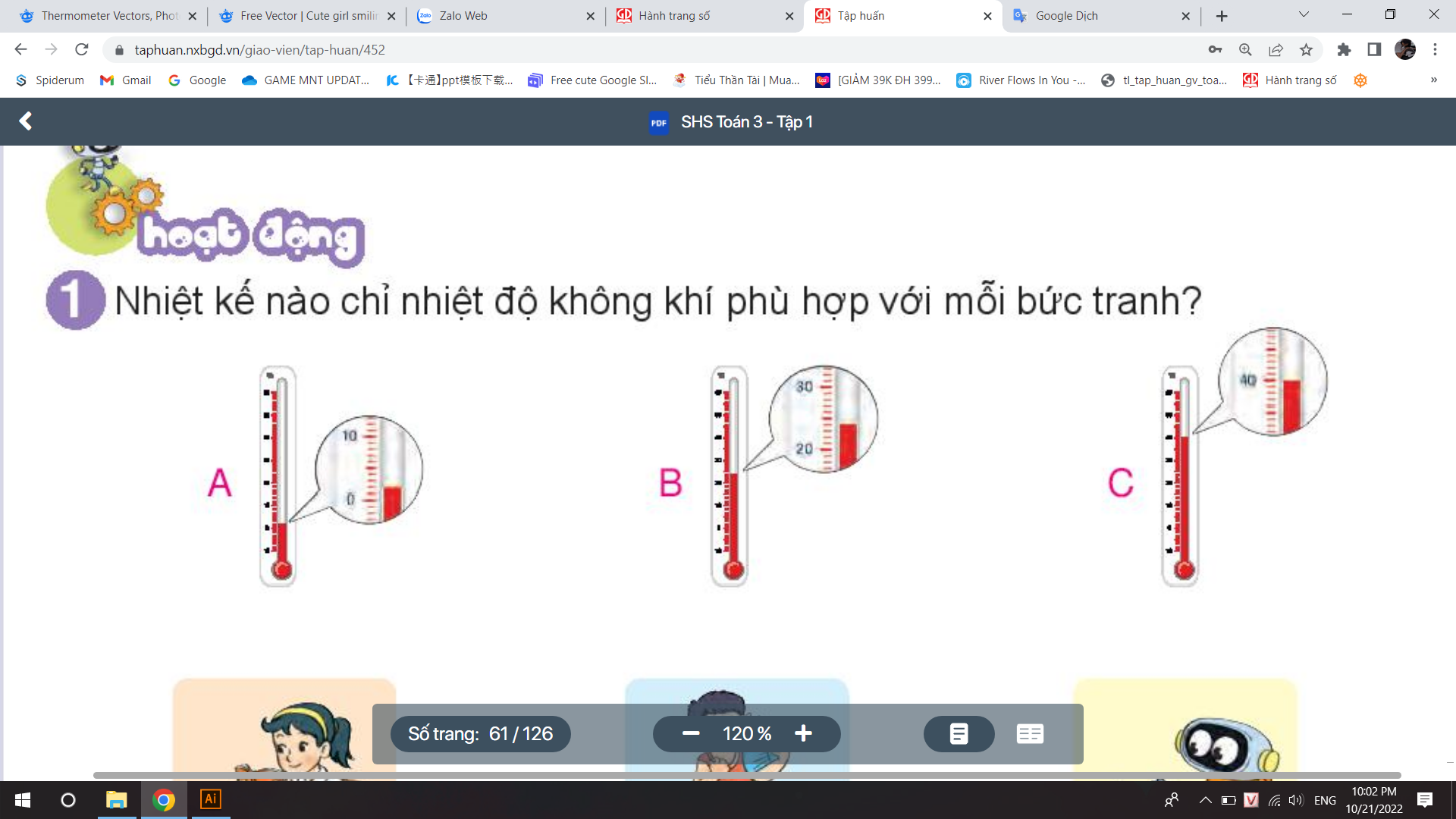 Nhiệt kế chỉ 2 độ C
Nhiệt kế chỉ 24 độ C
Nhiệt kế chỉ 40 độ C
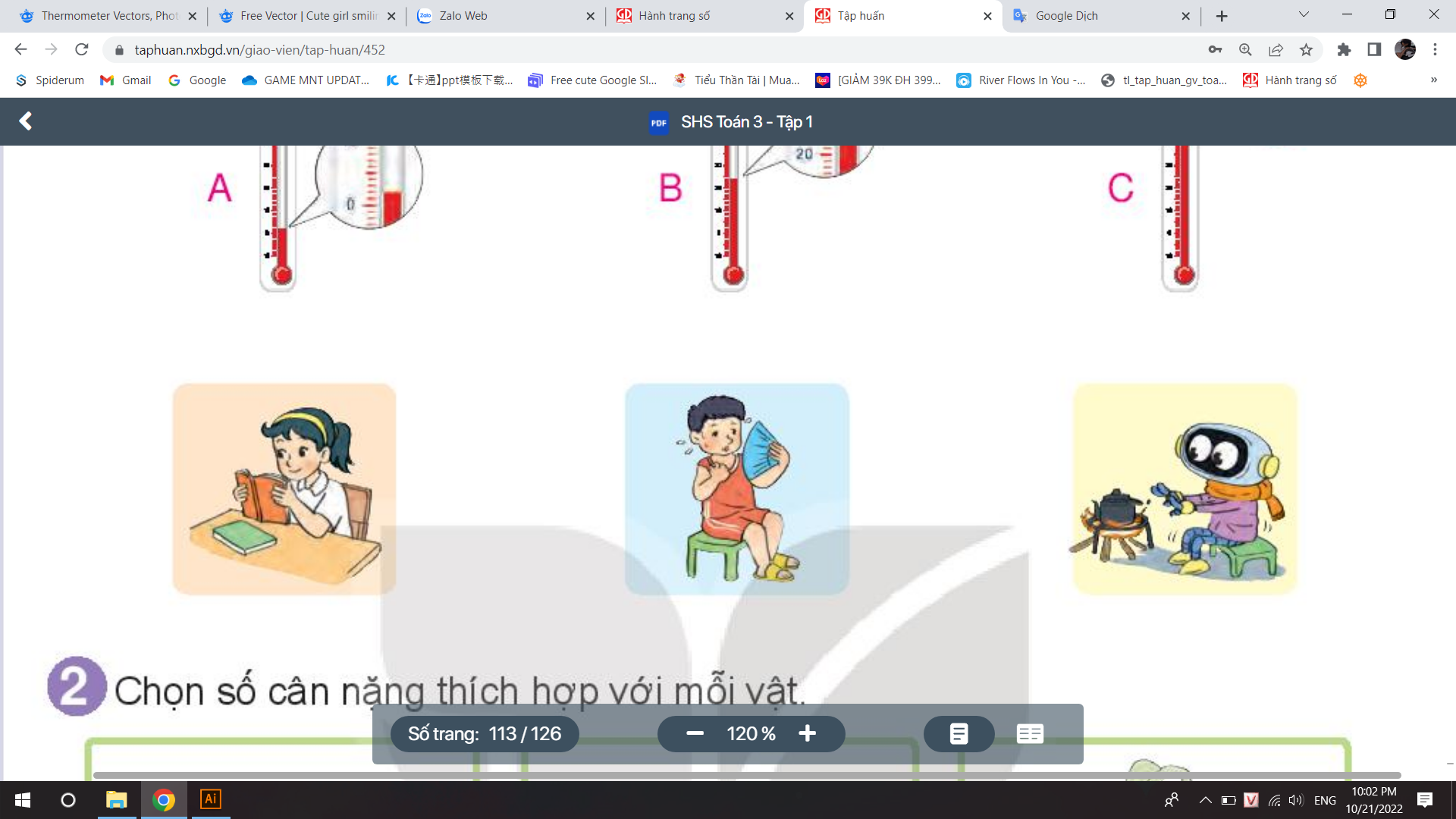 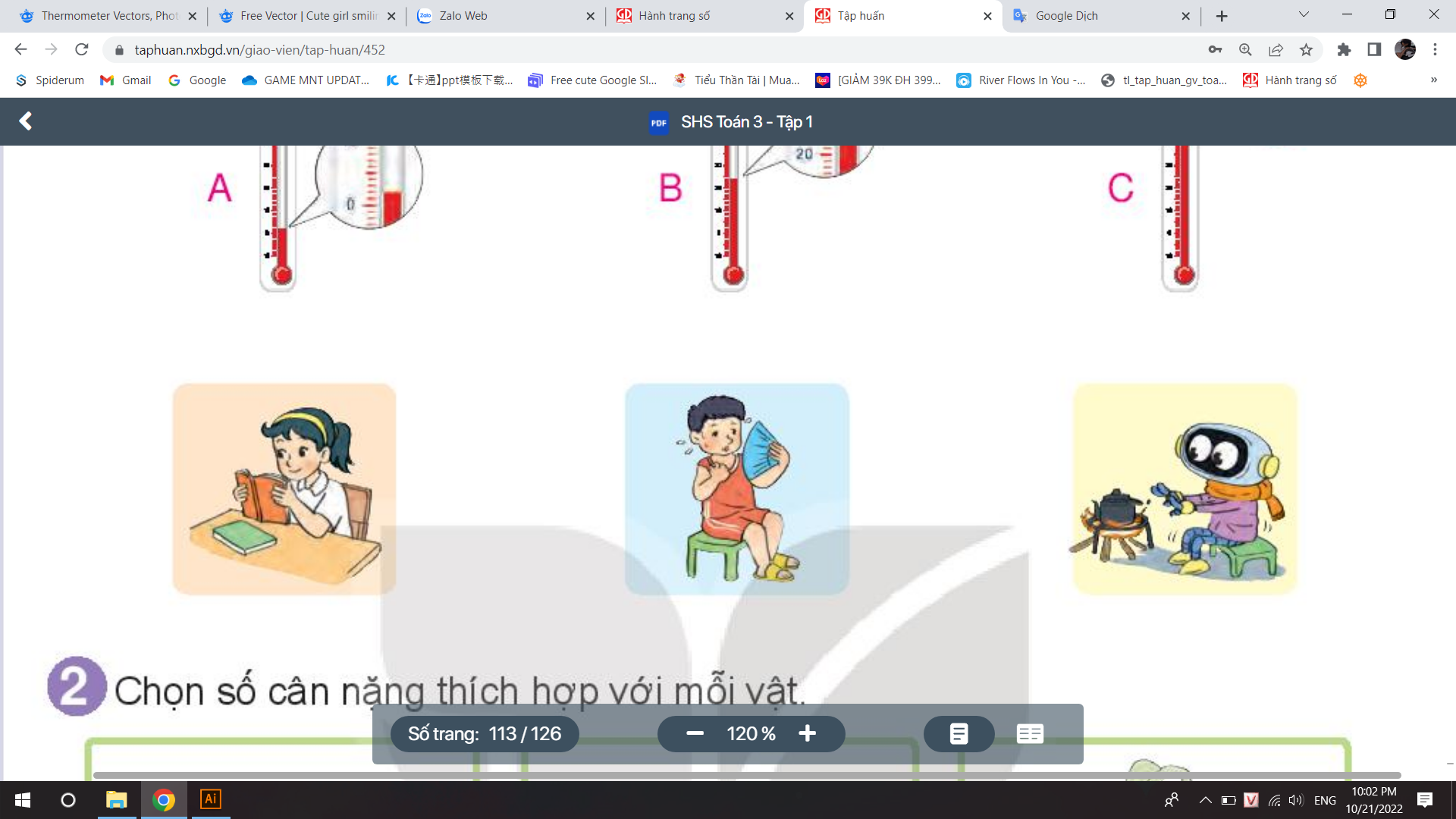 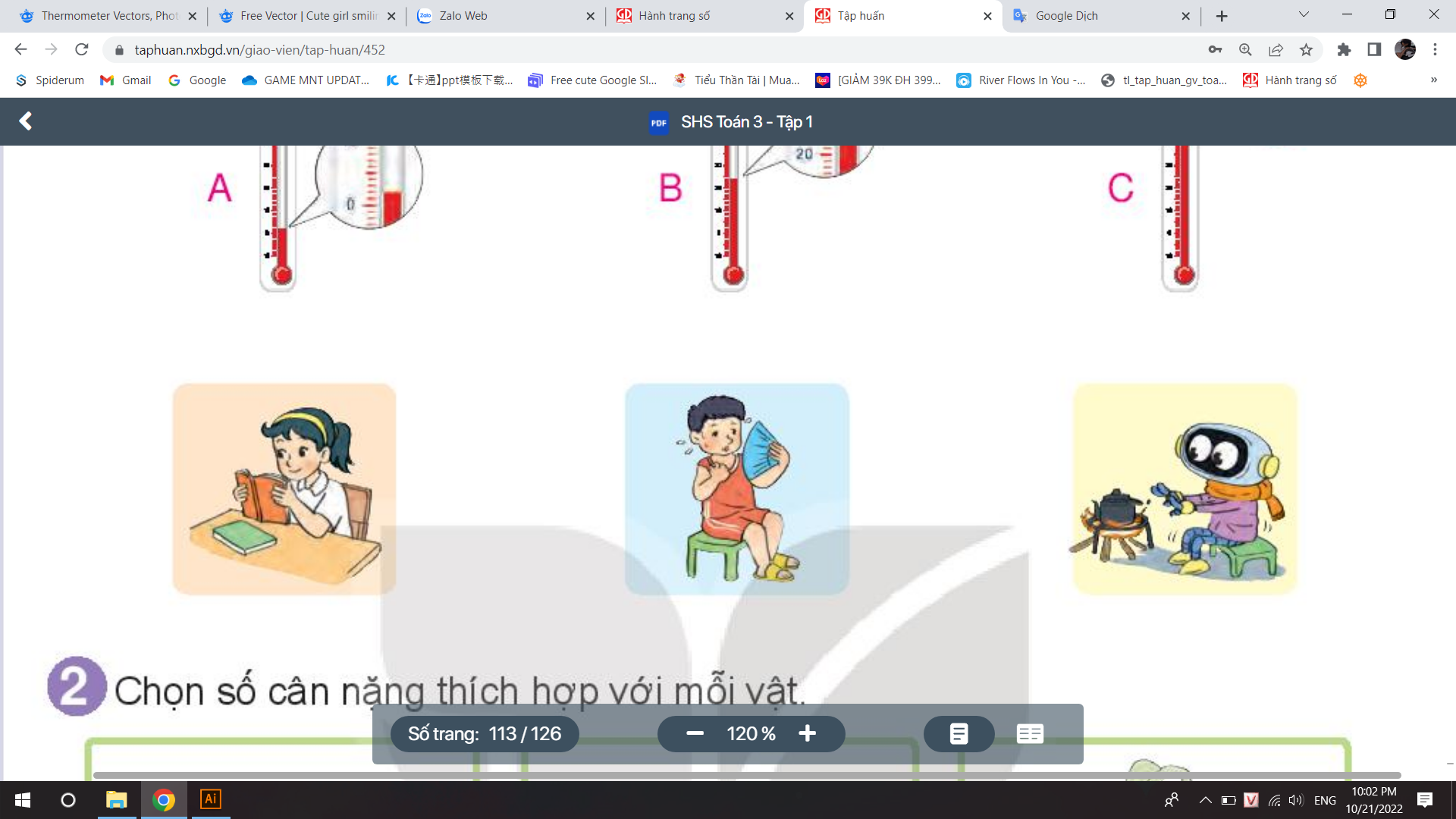 Chọn số cân nặng thích hợp với mỗi vật
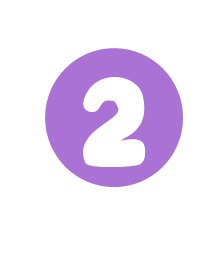 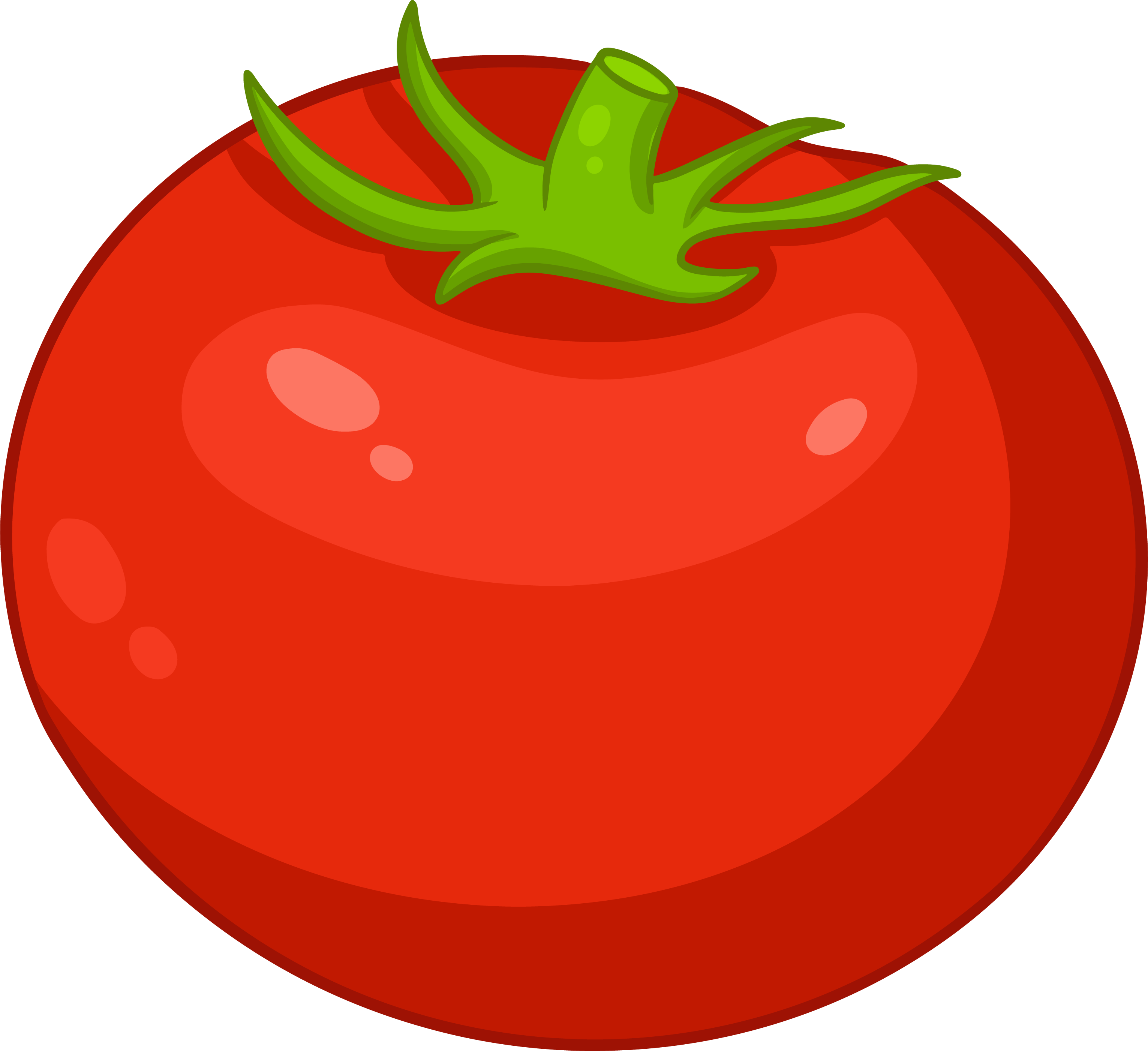 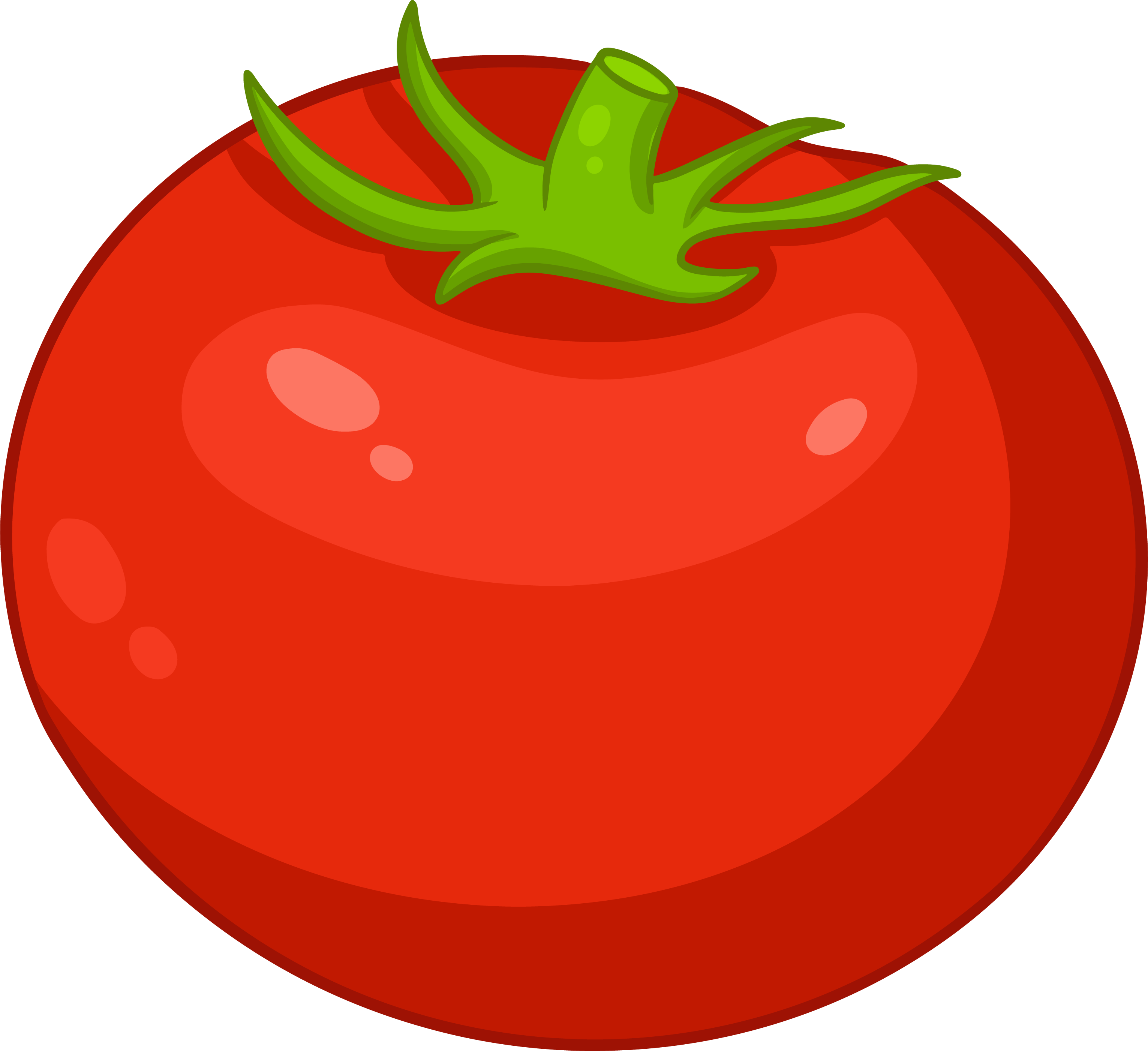 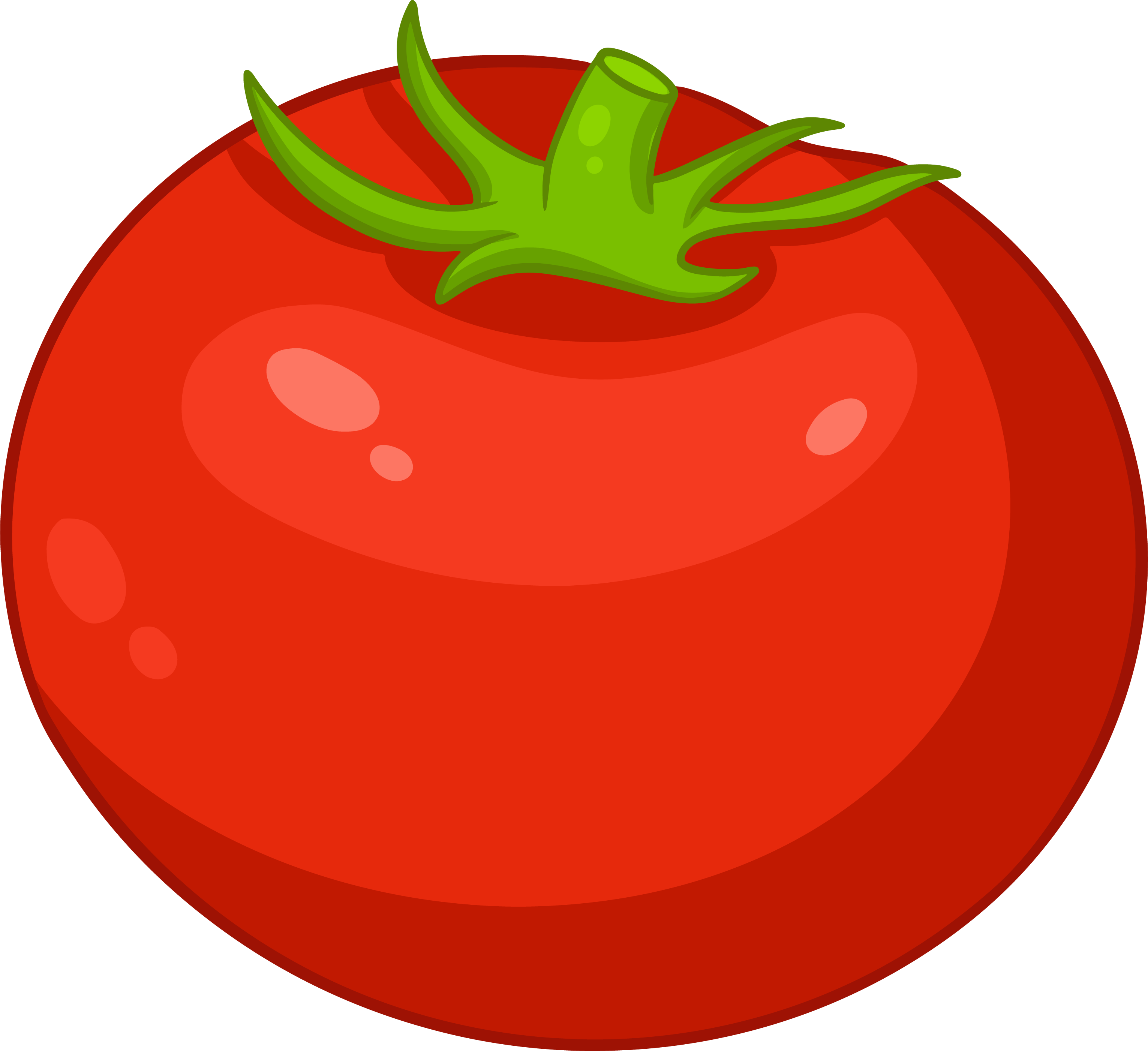 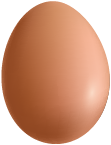 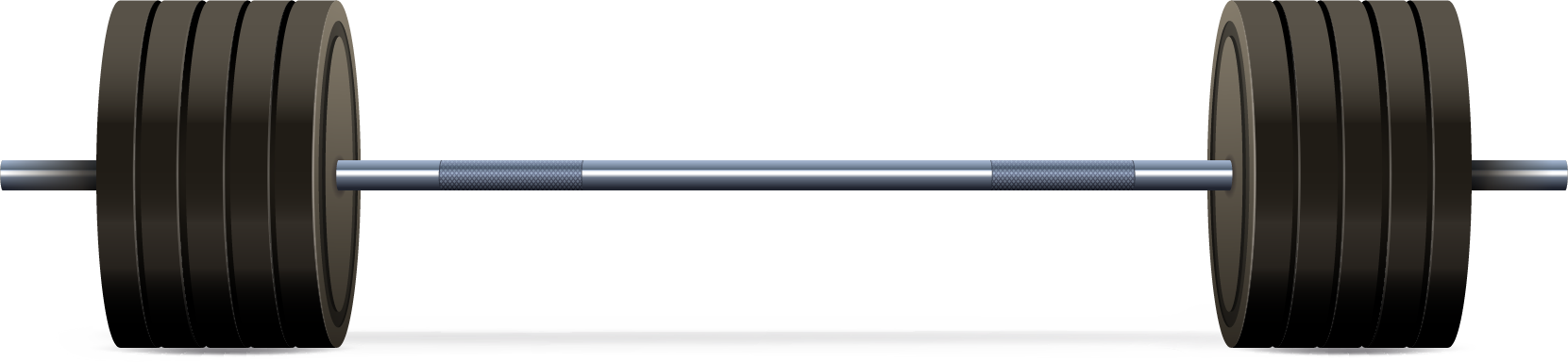 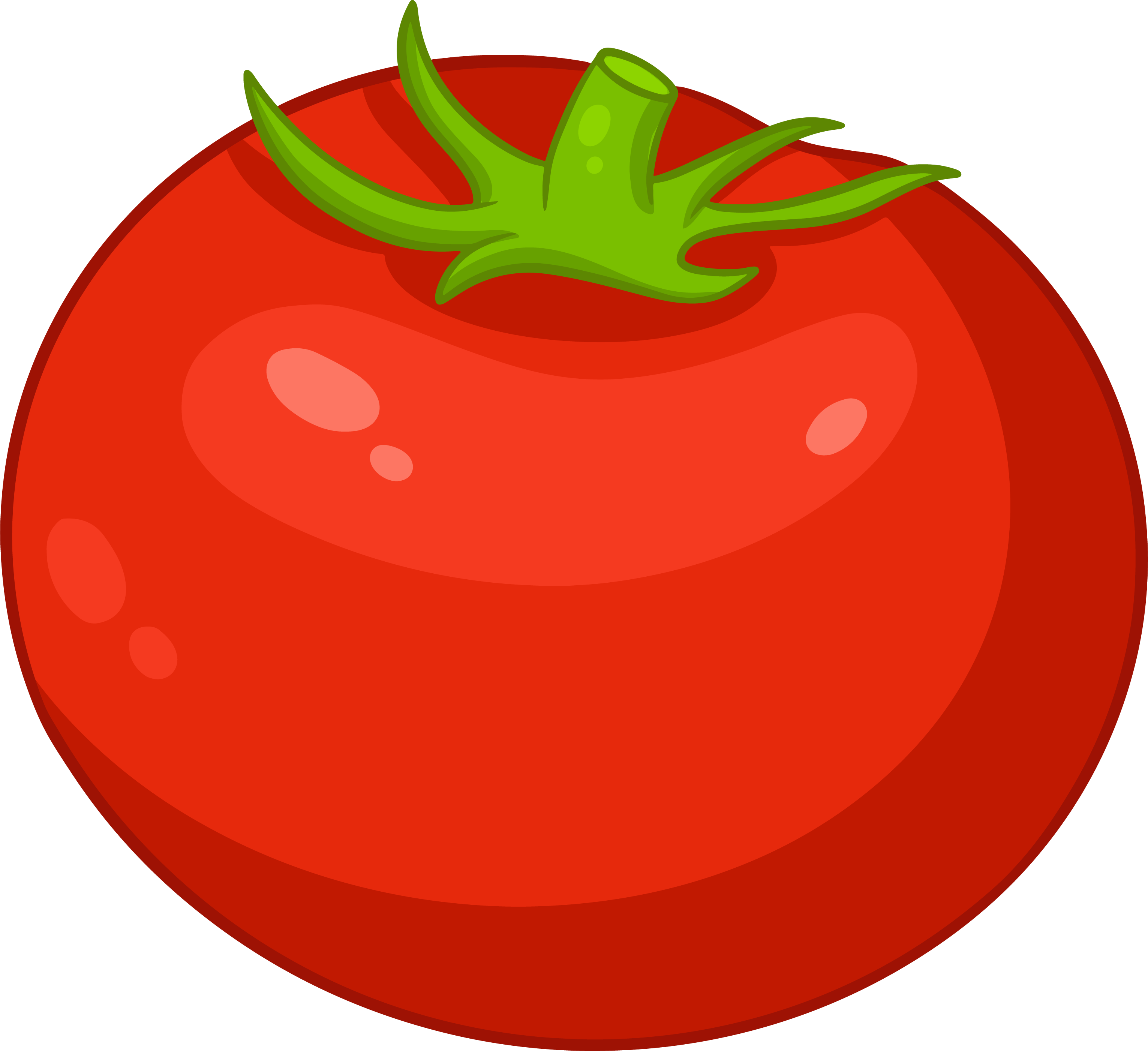 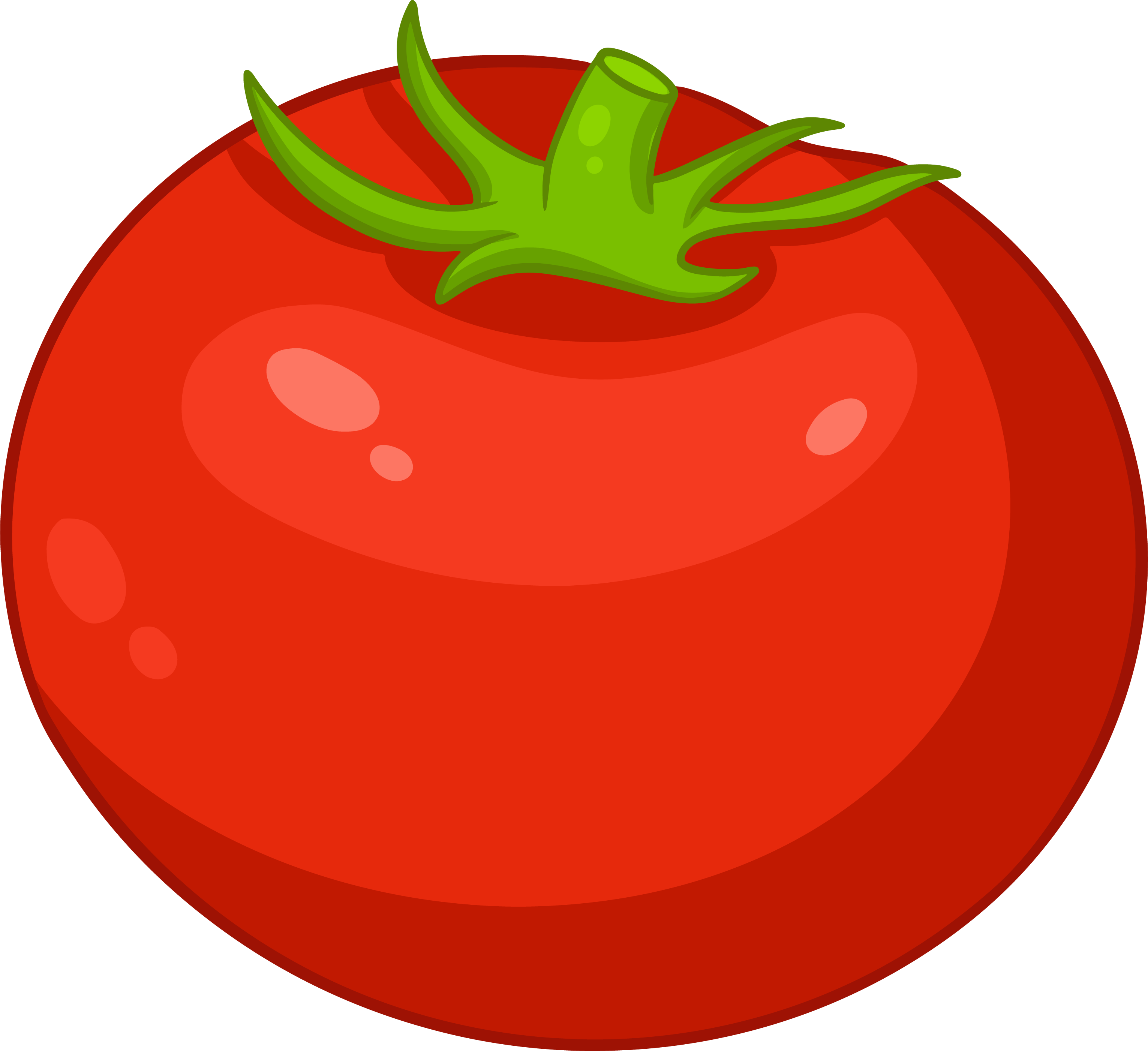 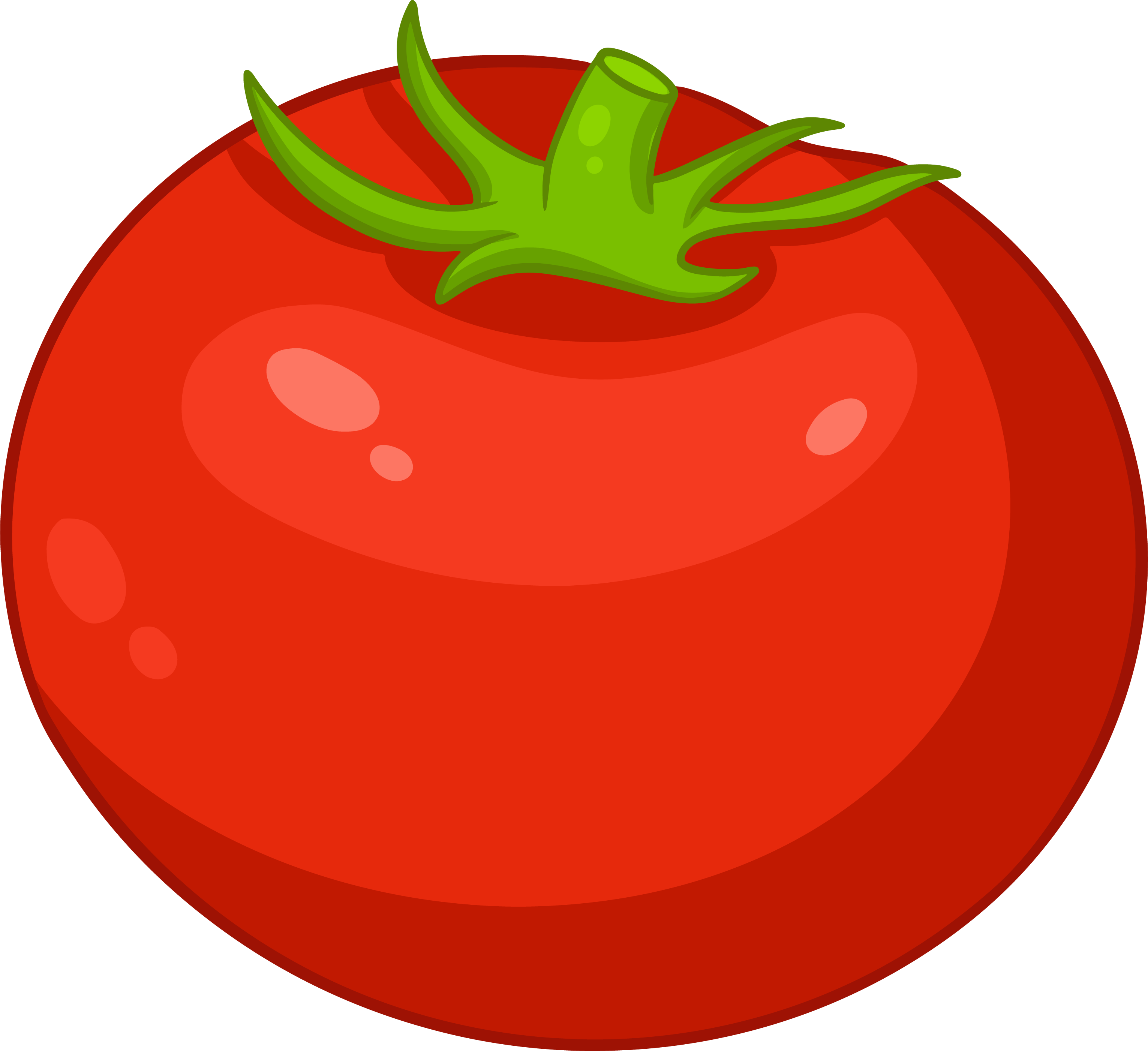 100 kg
1 kg
100 g
Cho bốn ca đựng lượng nước như sau:
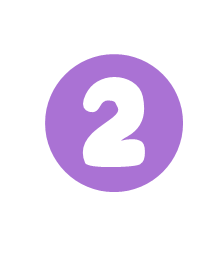 A
B
C
D
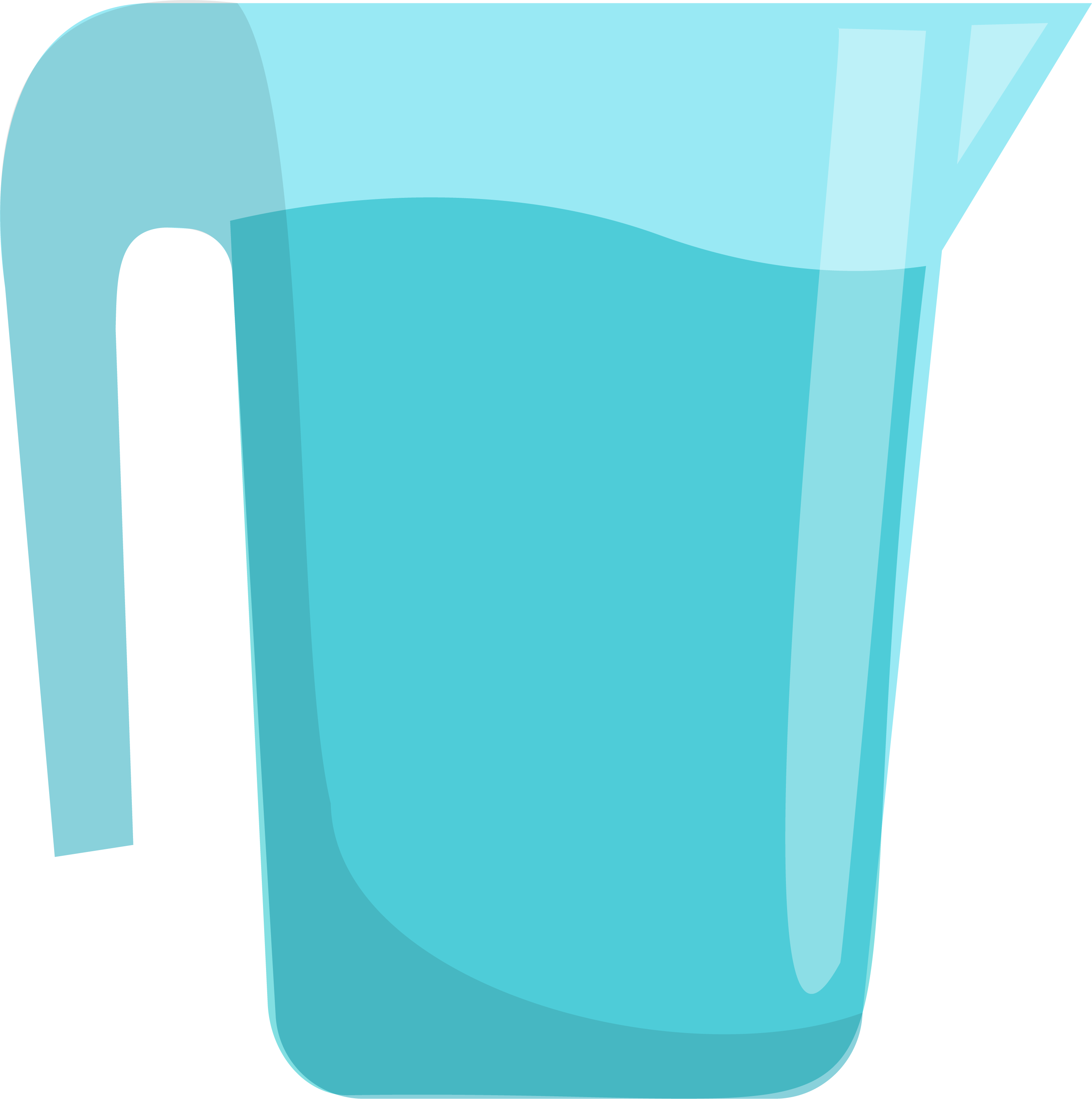 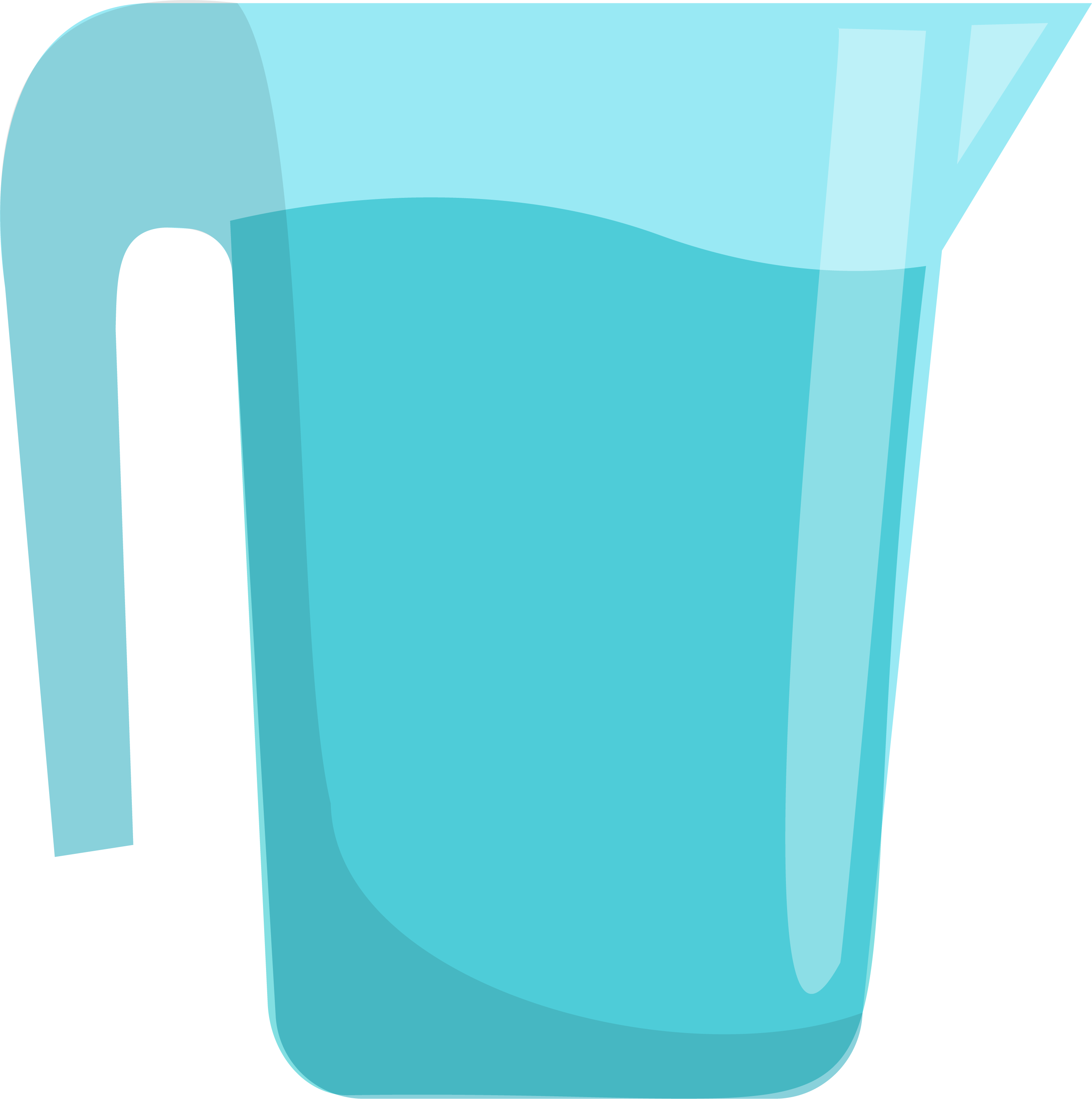 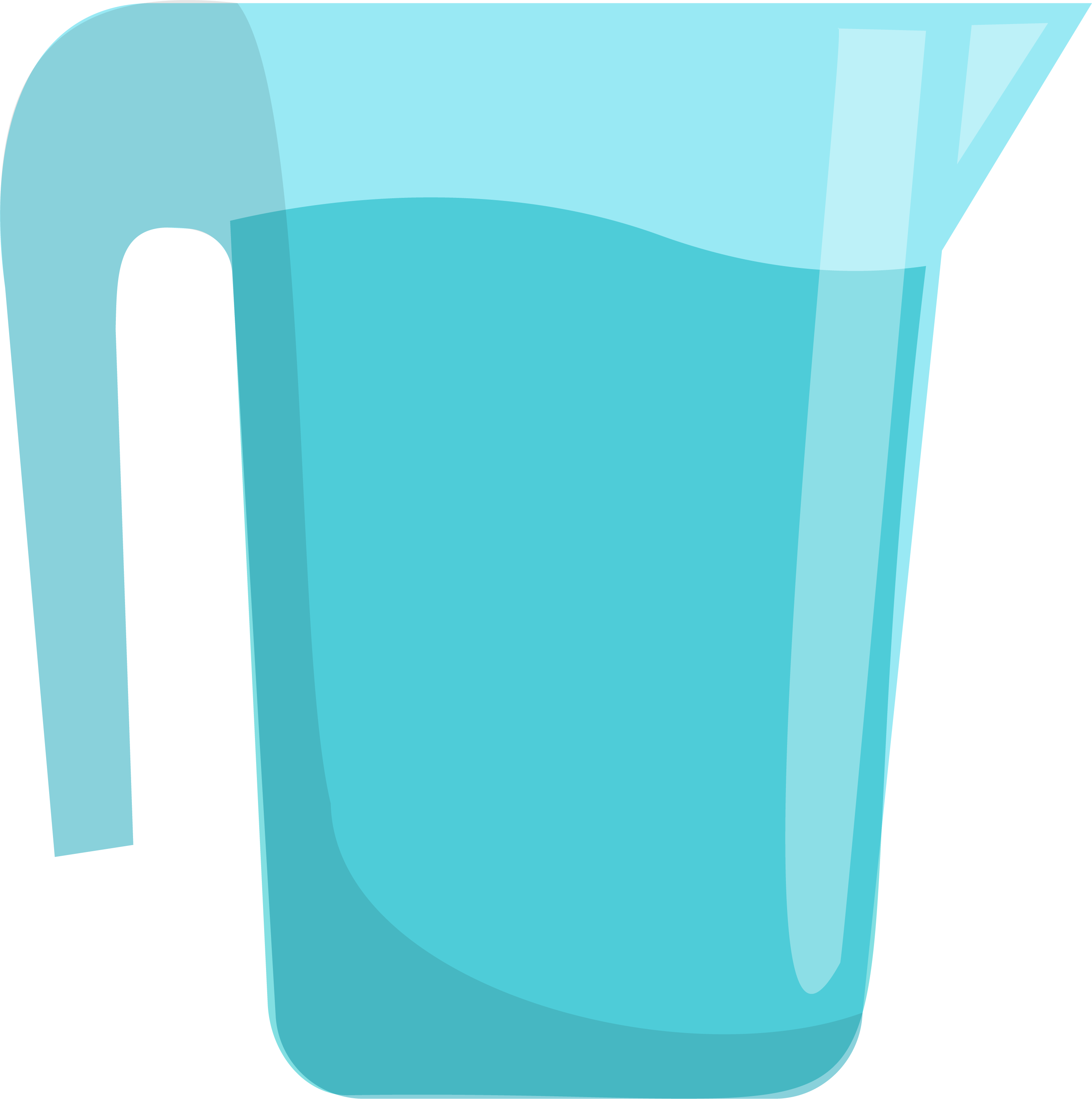 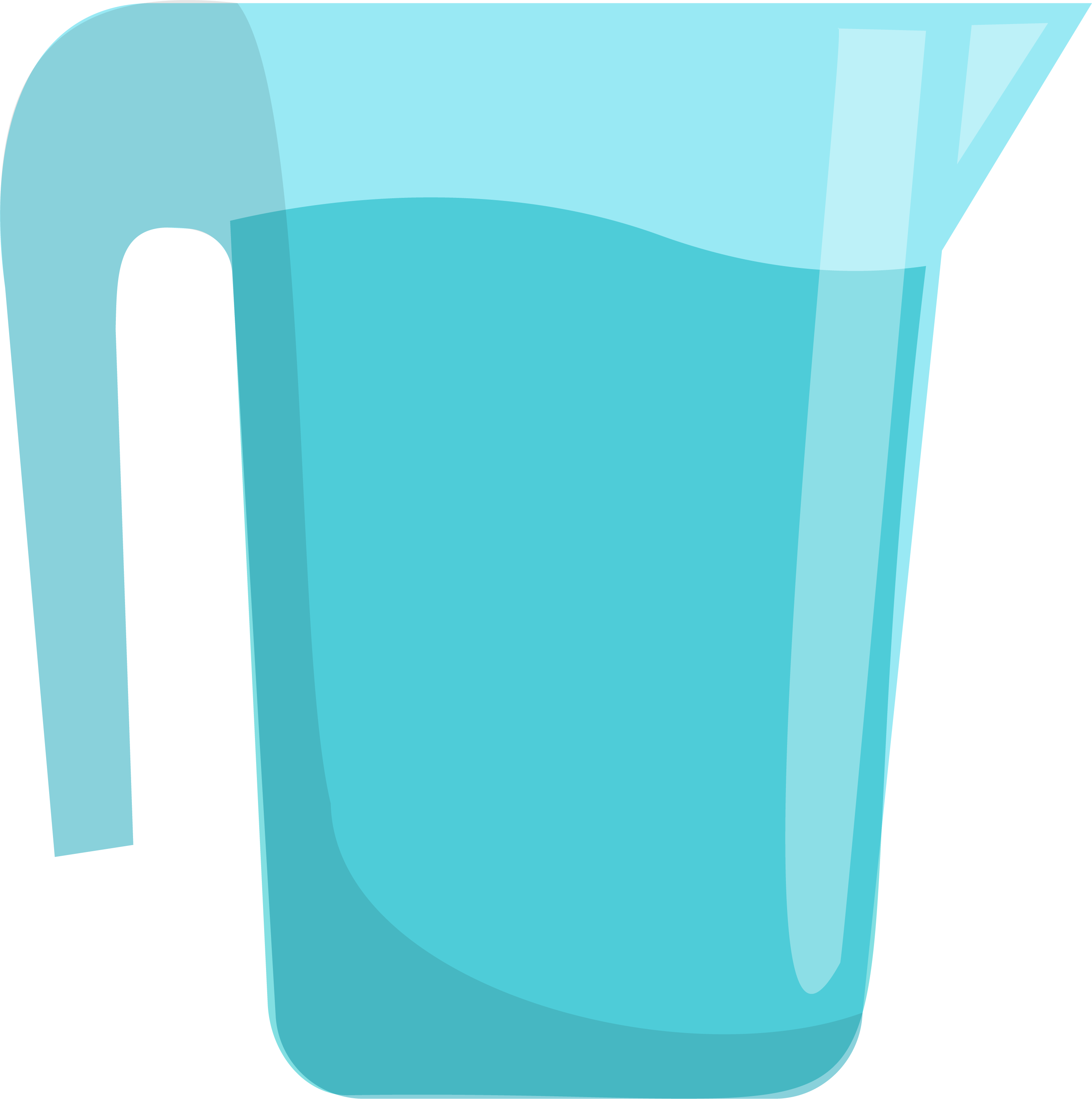 300 ml
250 ml
a) Tìm ca ít nước nhất?
200 ml
150 ml
Cho bốn ca đựng lượng nước như sau:
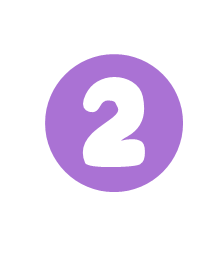 A
B
C
D
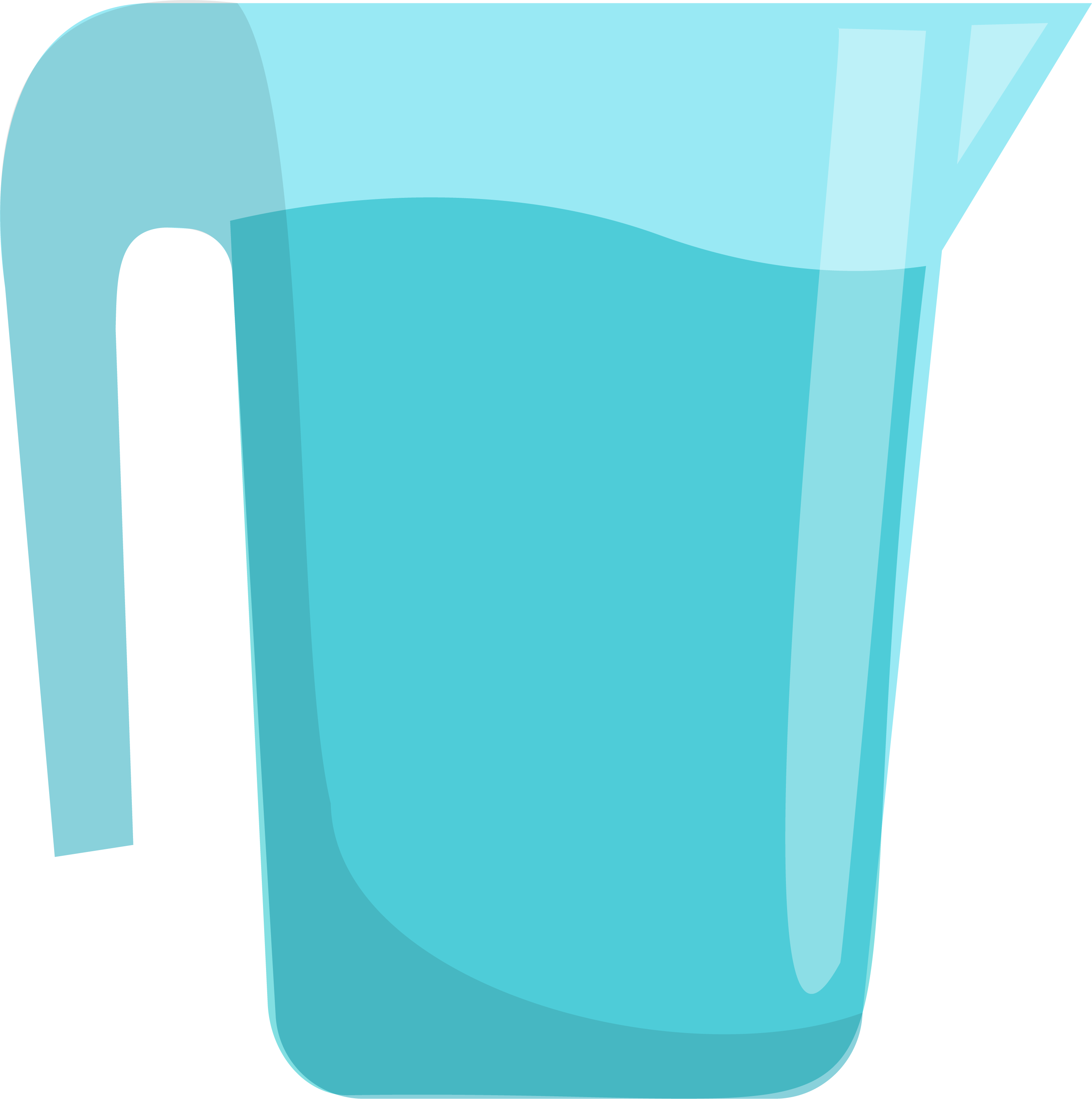 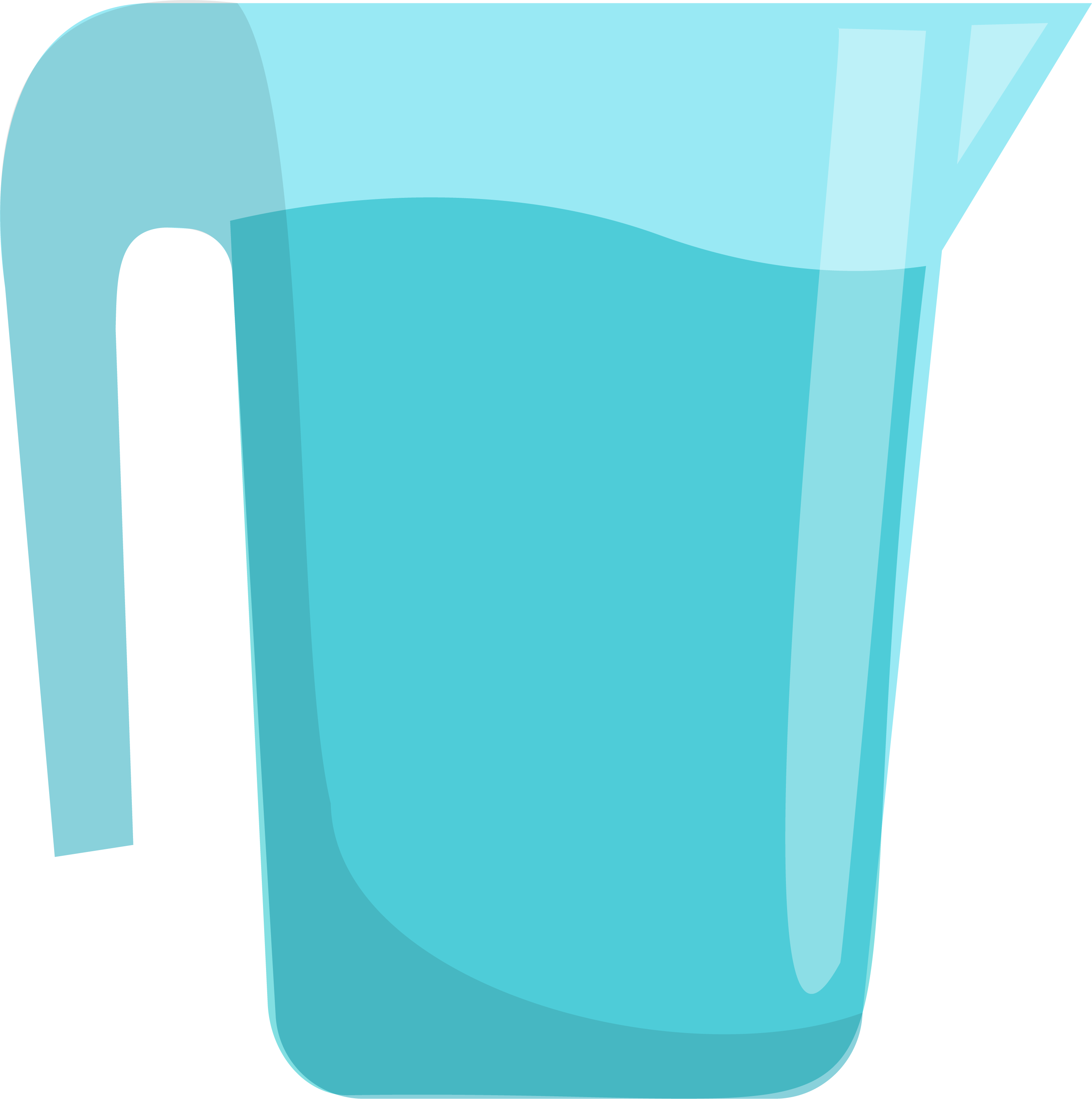 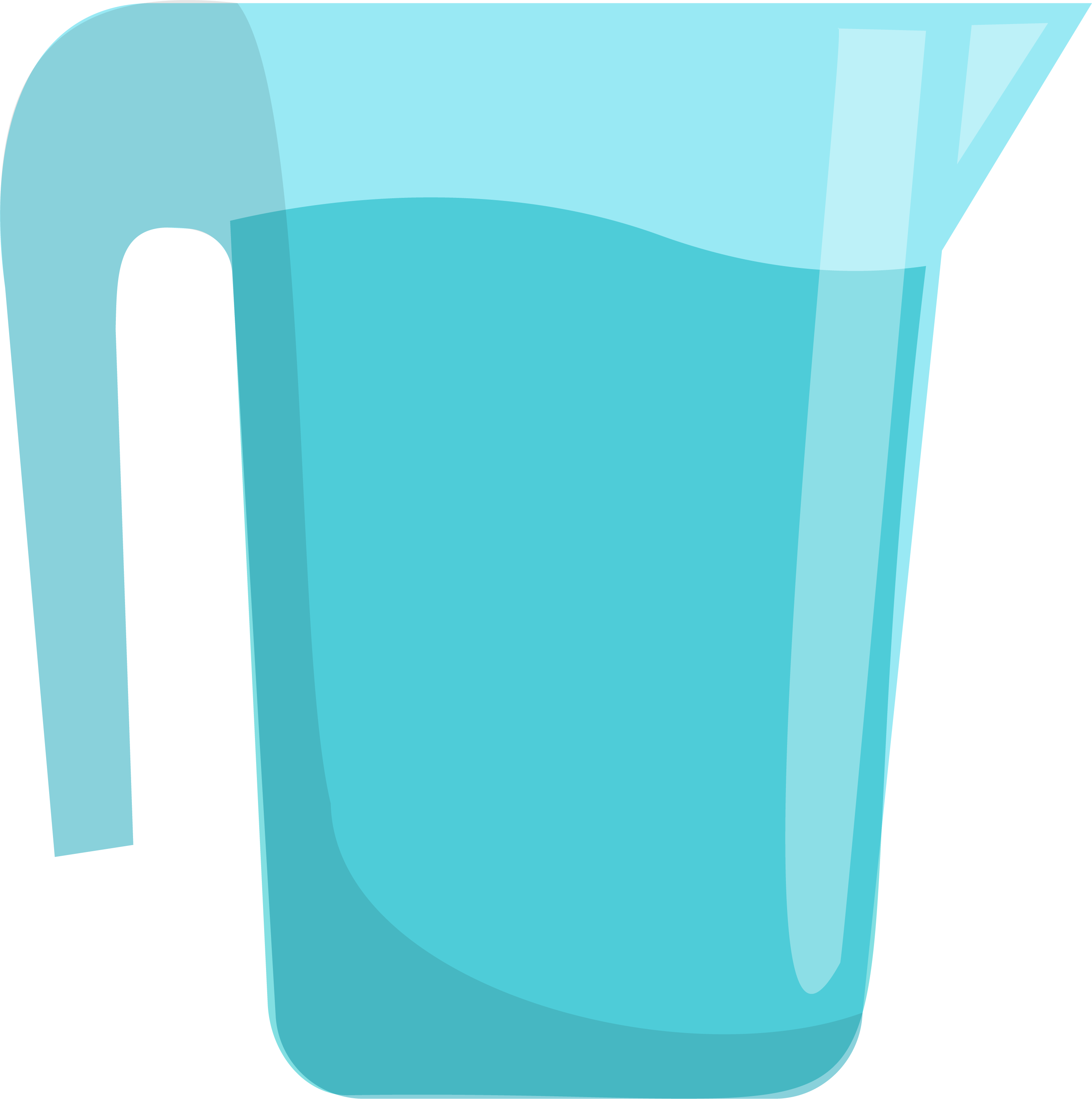 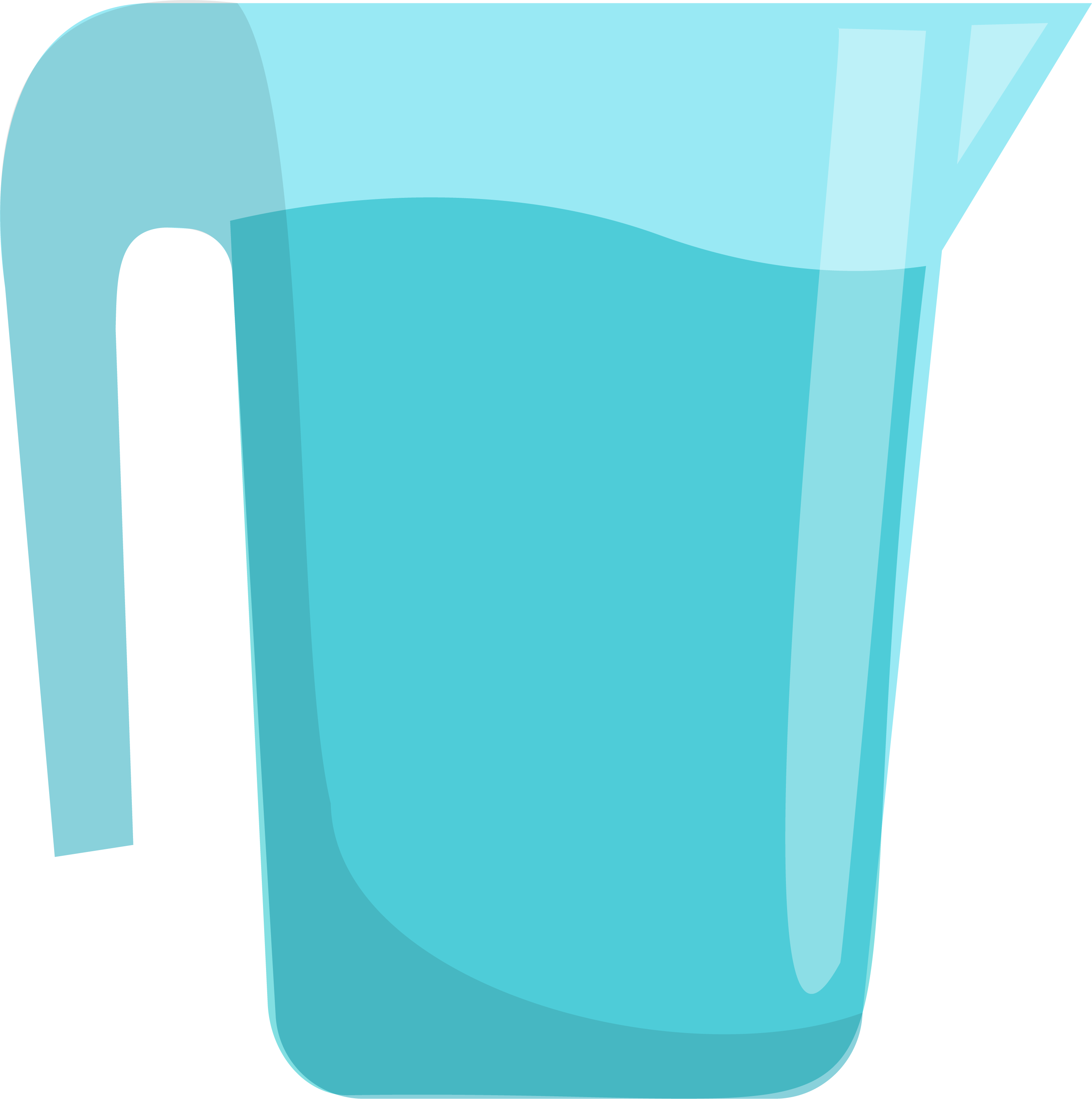 b) Tìm hai ca khác nhau để được 350 ml nước.
300 ml
250 ml
200 ml
150 ml
Cho bốn ca đựng lượng nước như sau:
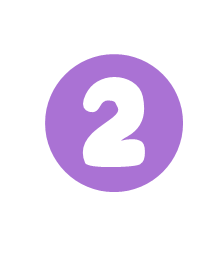 B
C
b) Tìm hai ca khác nhau để được 350 ml nước.
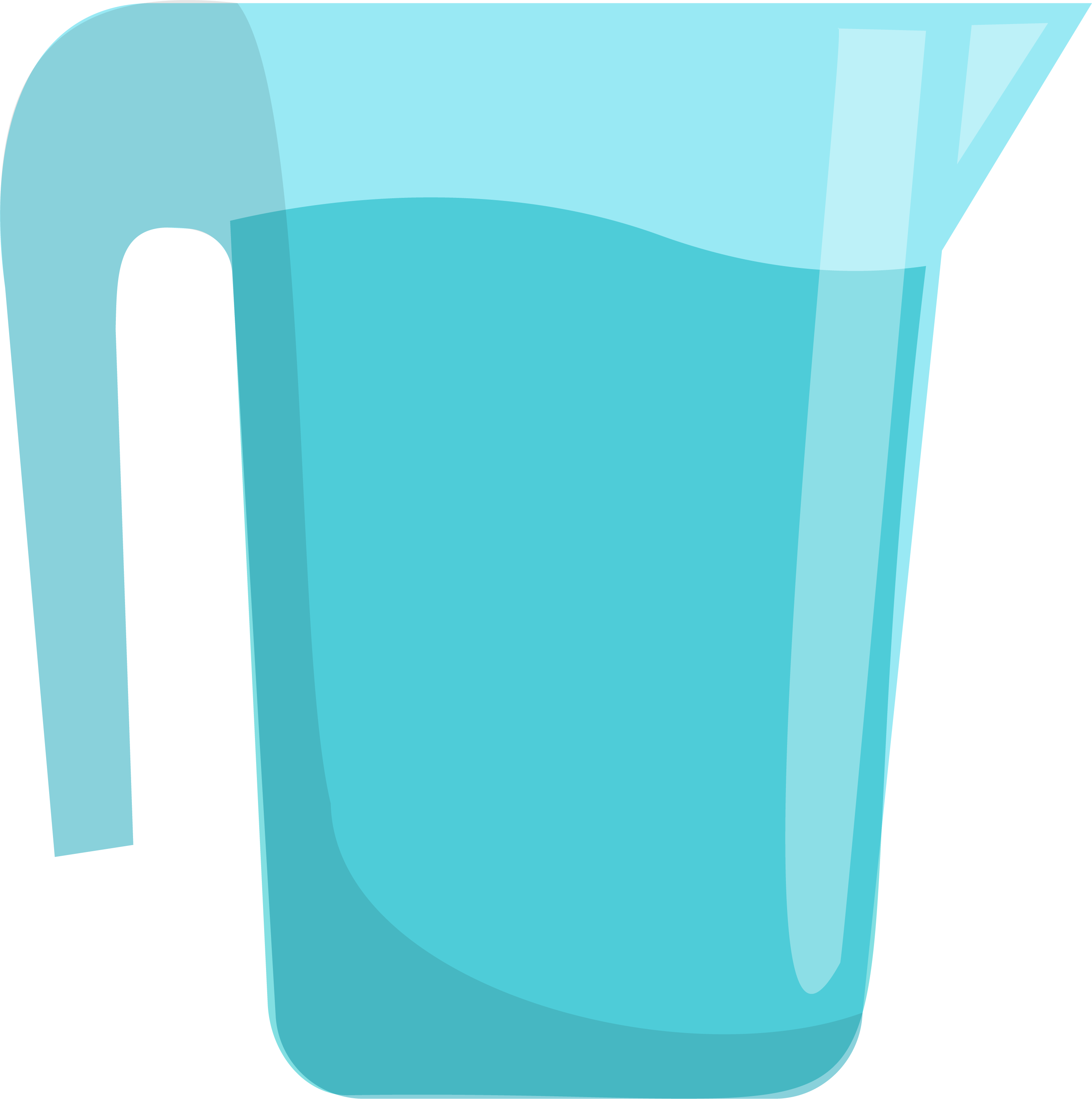 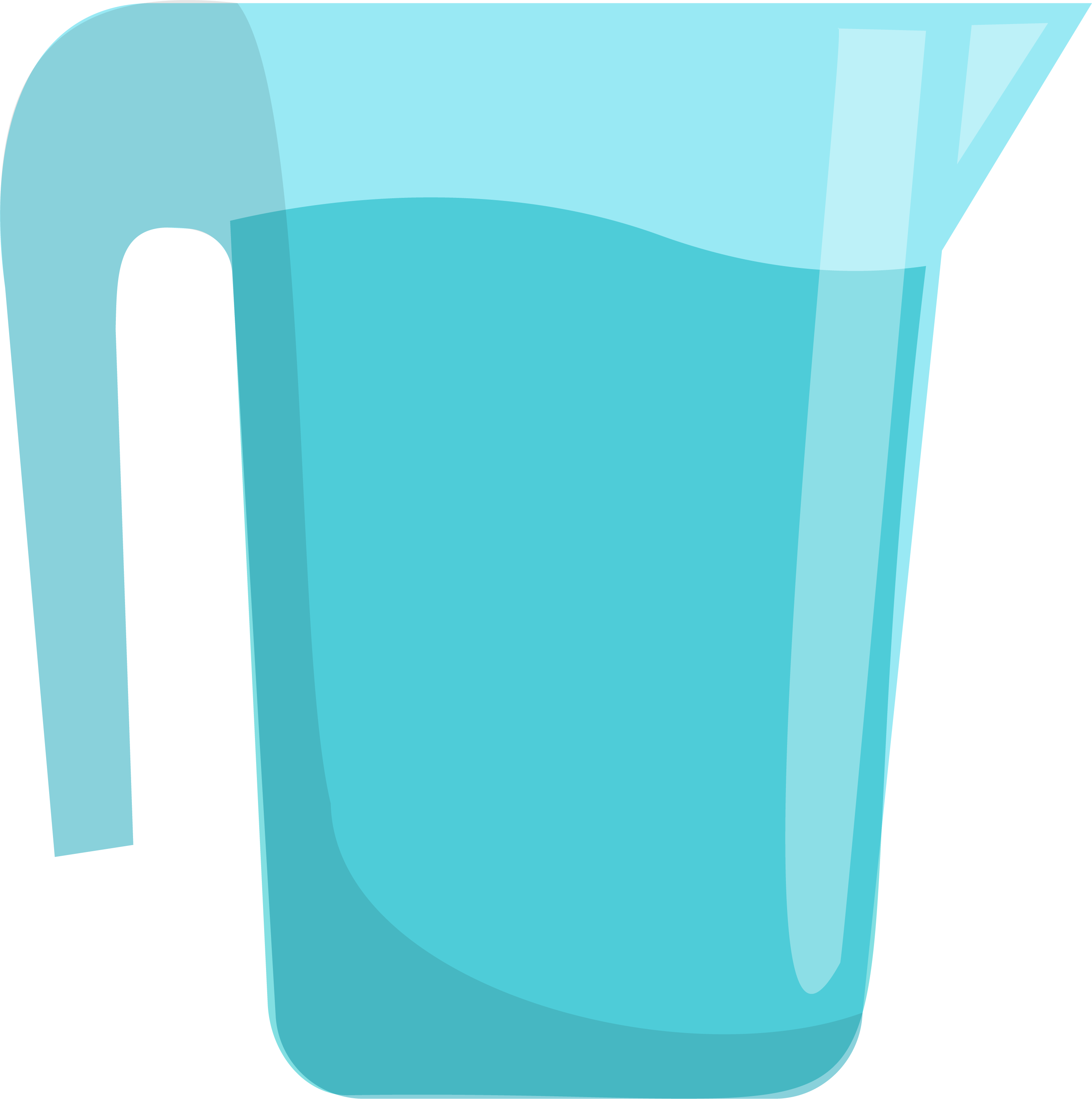 150 + 200 = 350 (ml)
200 ml
150 ml
Cho bốn ca đựng lượng nước như sau:
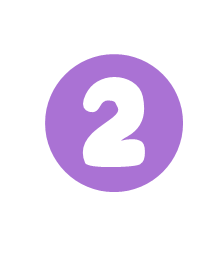 A
B
C
D
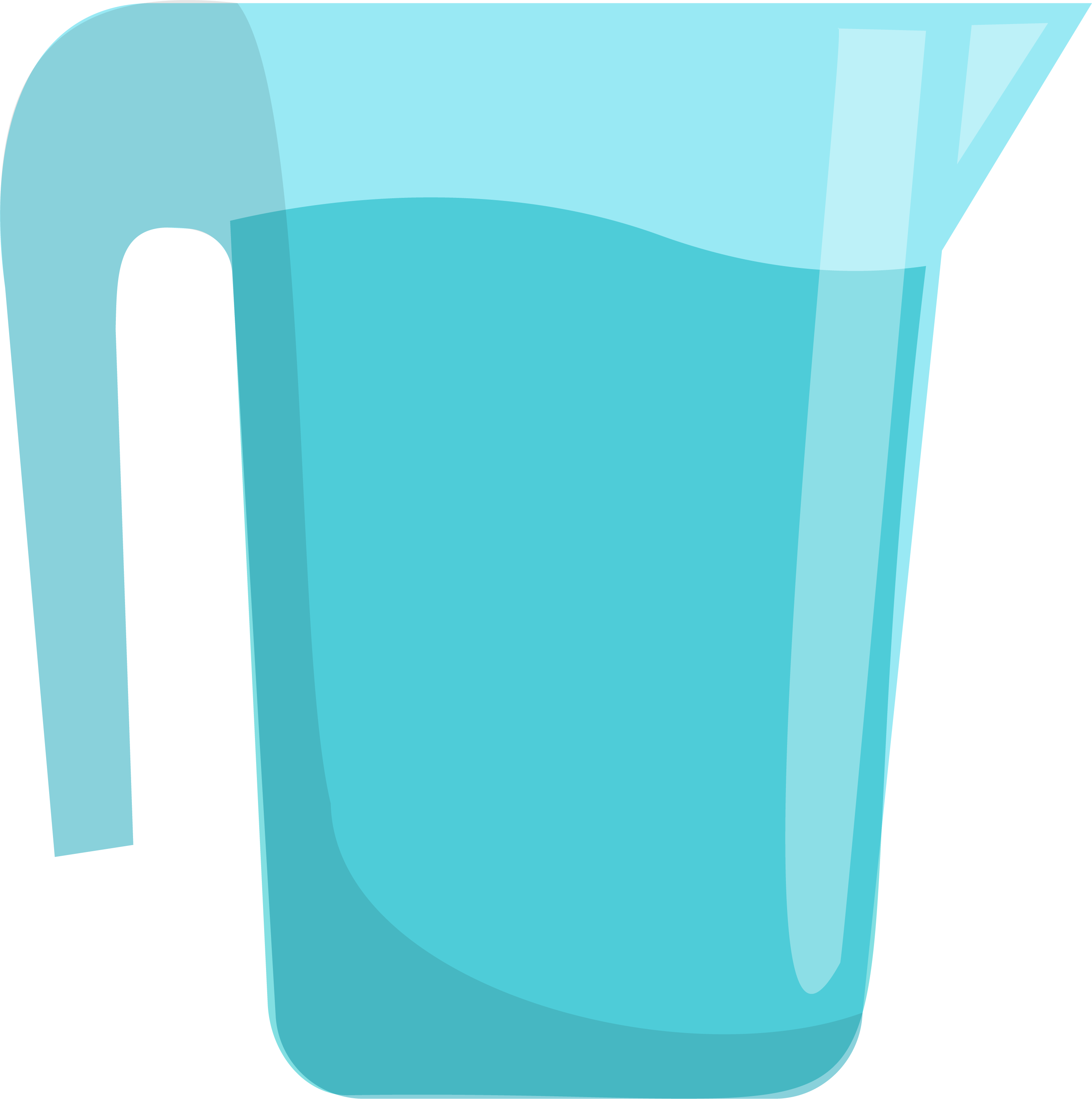 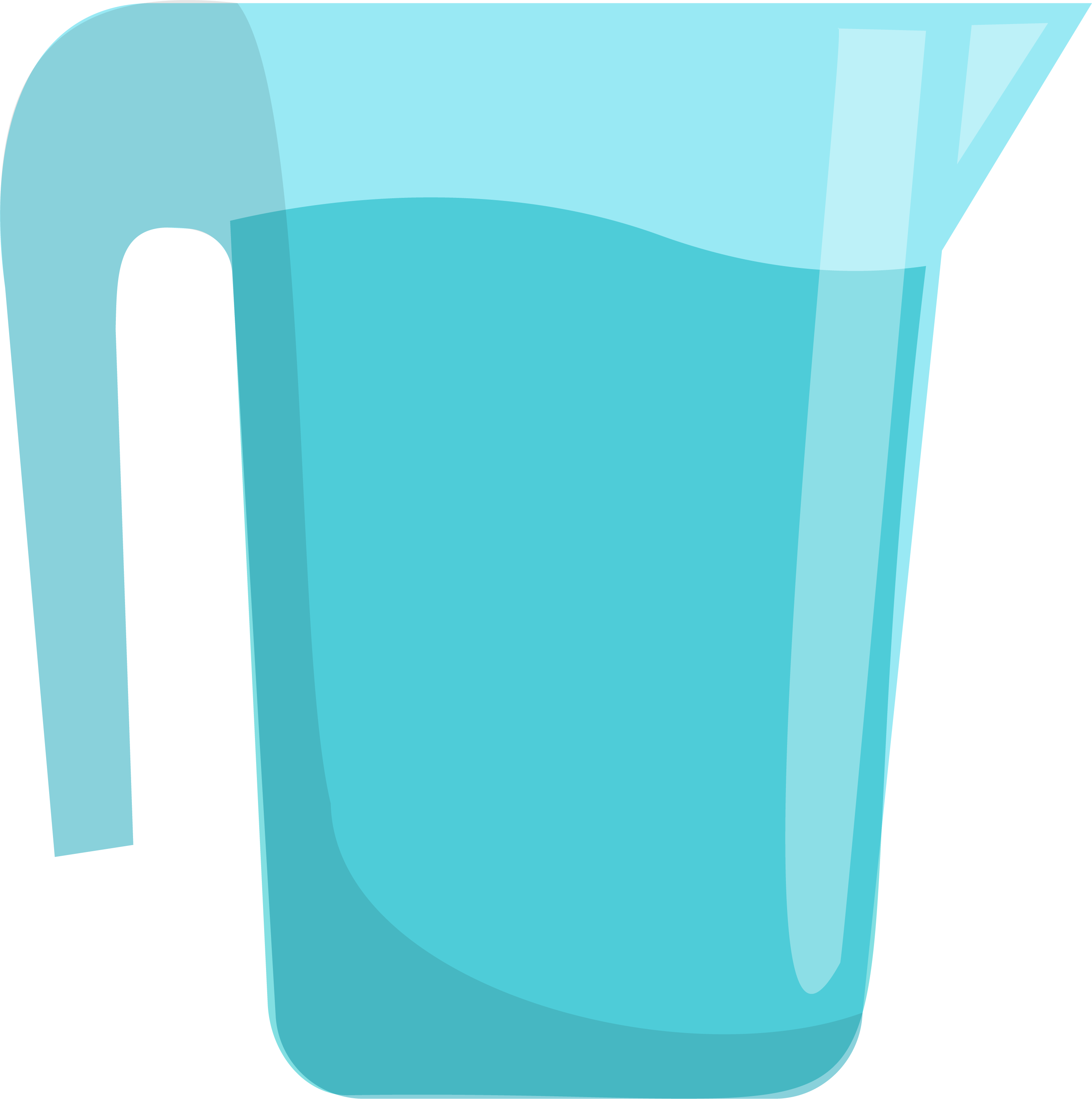 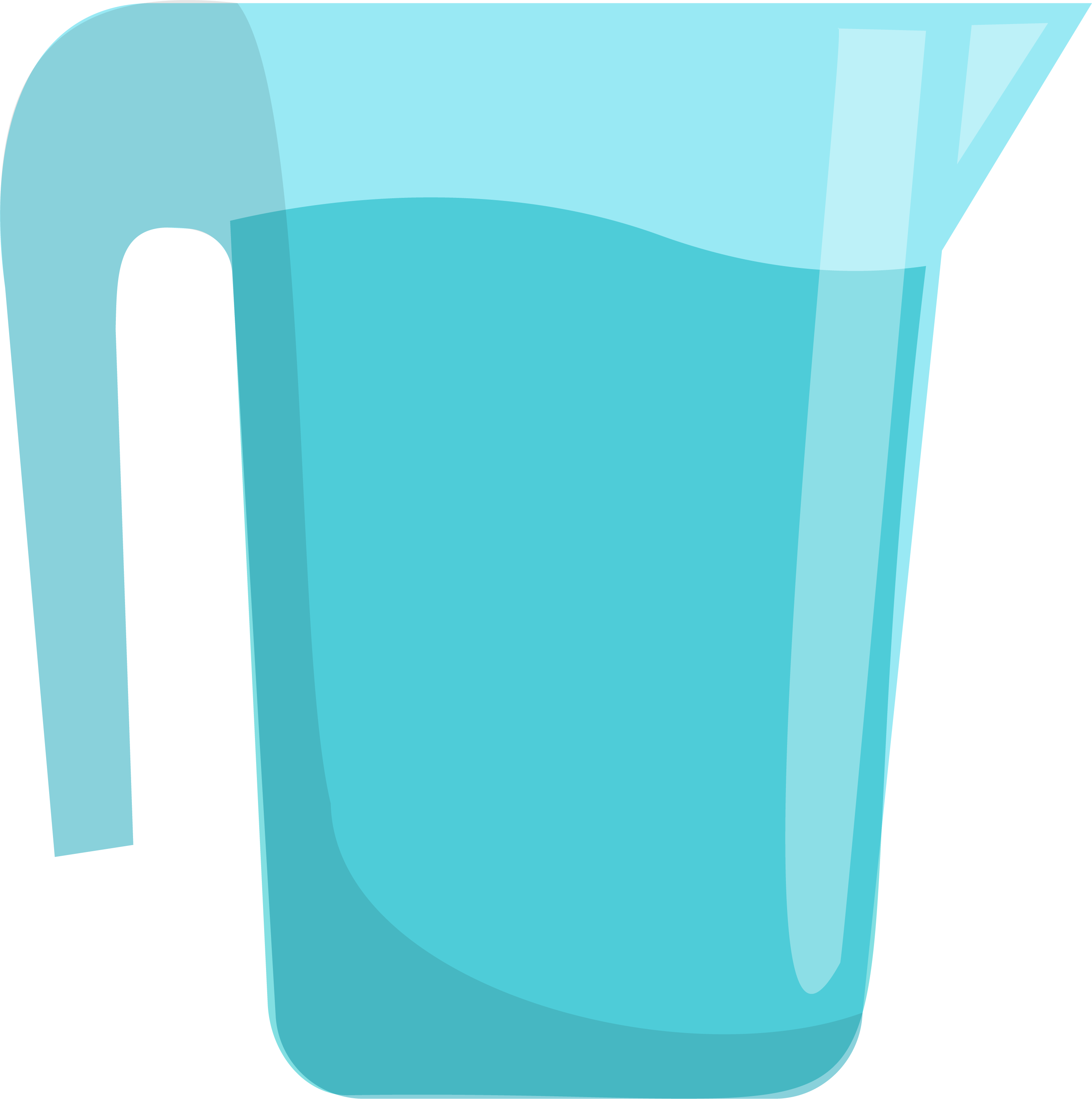 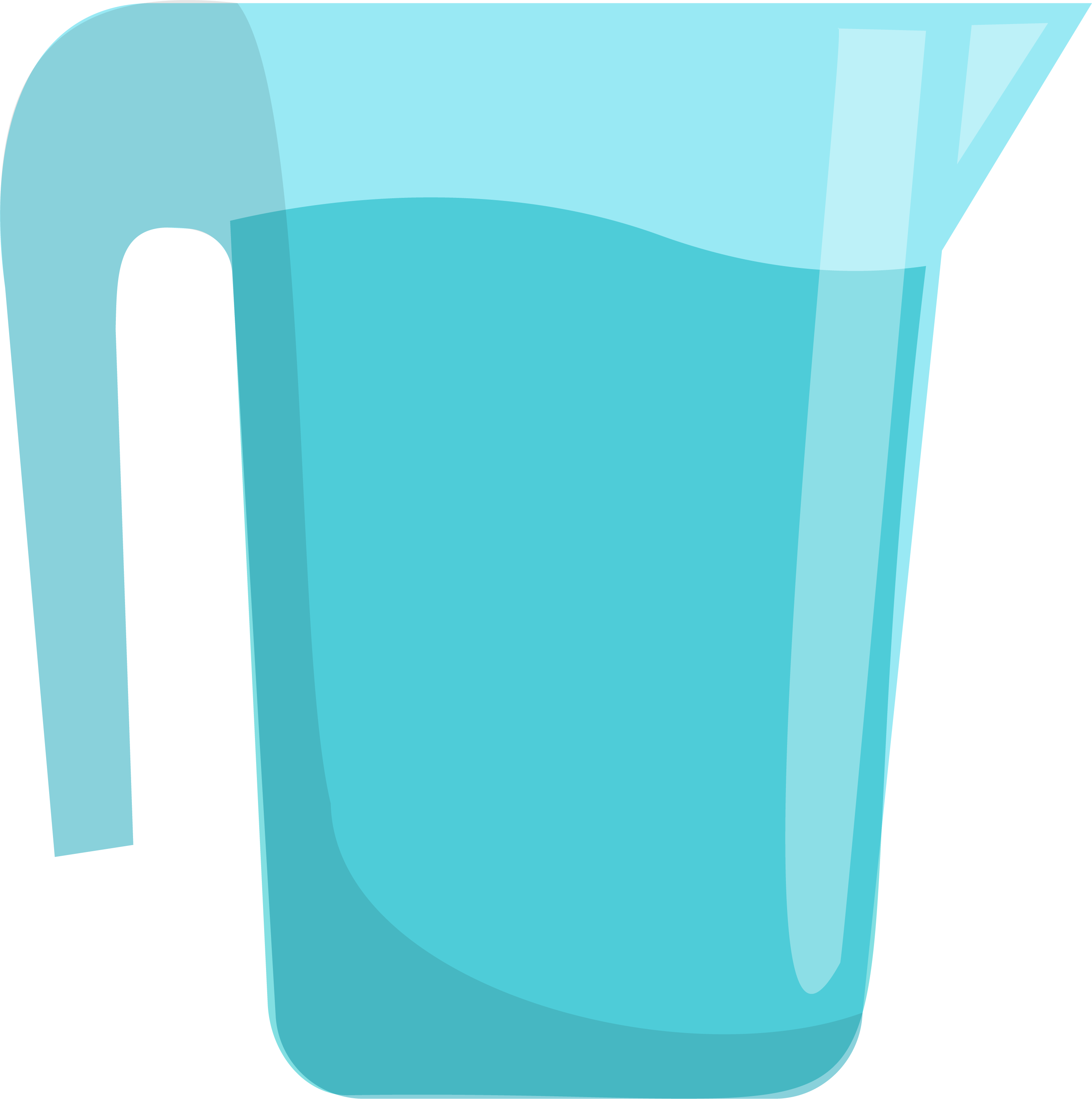 c) Tìm hai ca khác nhau để được 550 ml nước.
300 ml
250 ml
200 ml
150 ml
Cho bốn ca đựng lượng nước như sau:
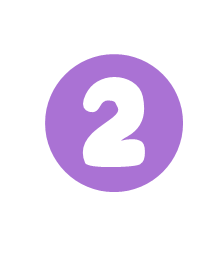 c) Tìm hai ca khác nhau để được 550 ml nước.
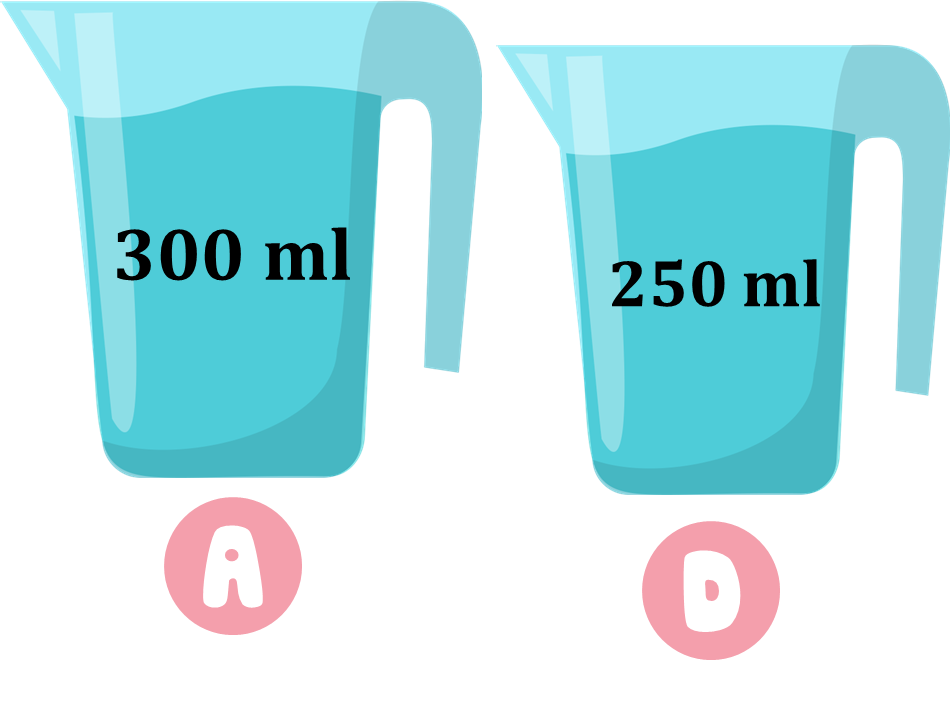 300 + 250 = 550 (ml)
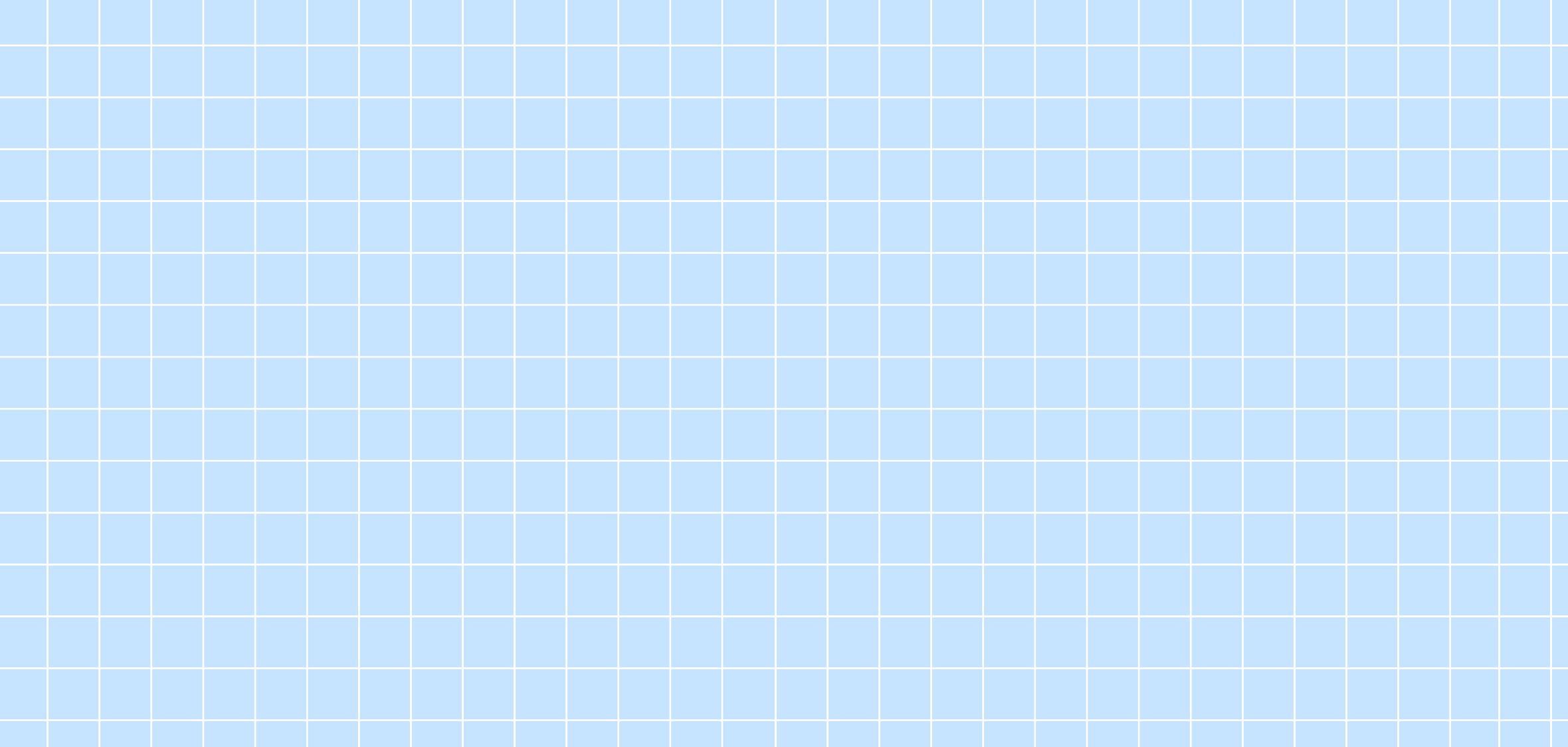 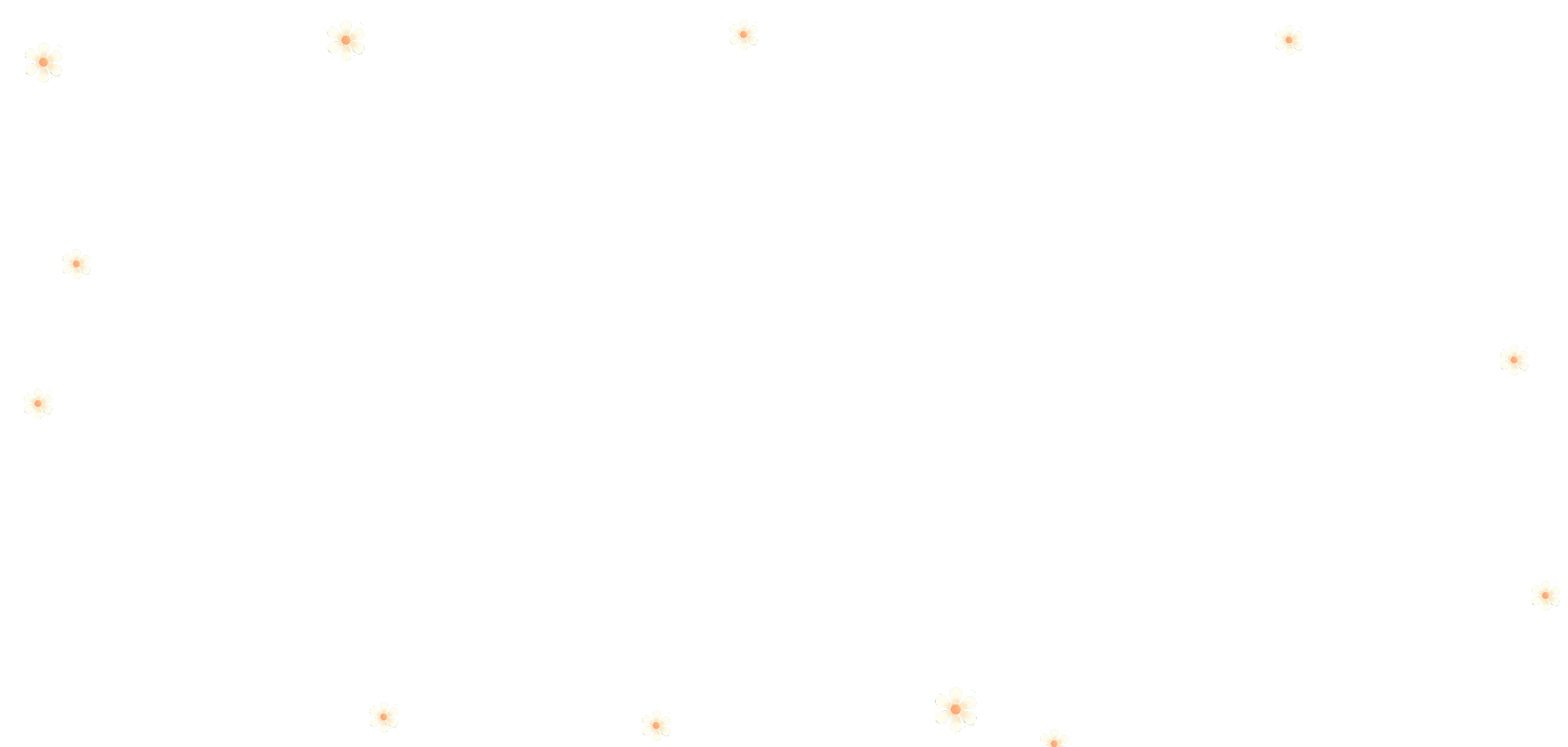 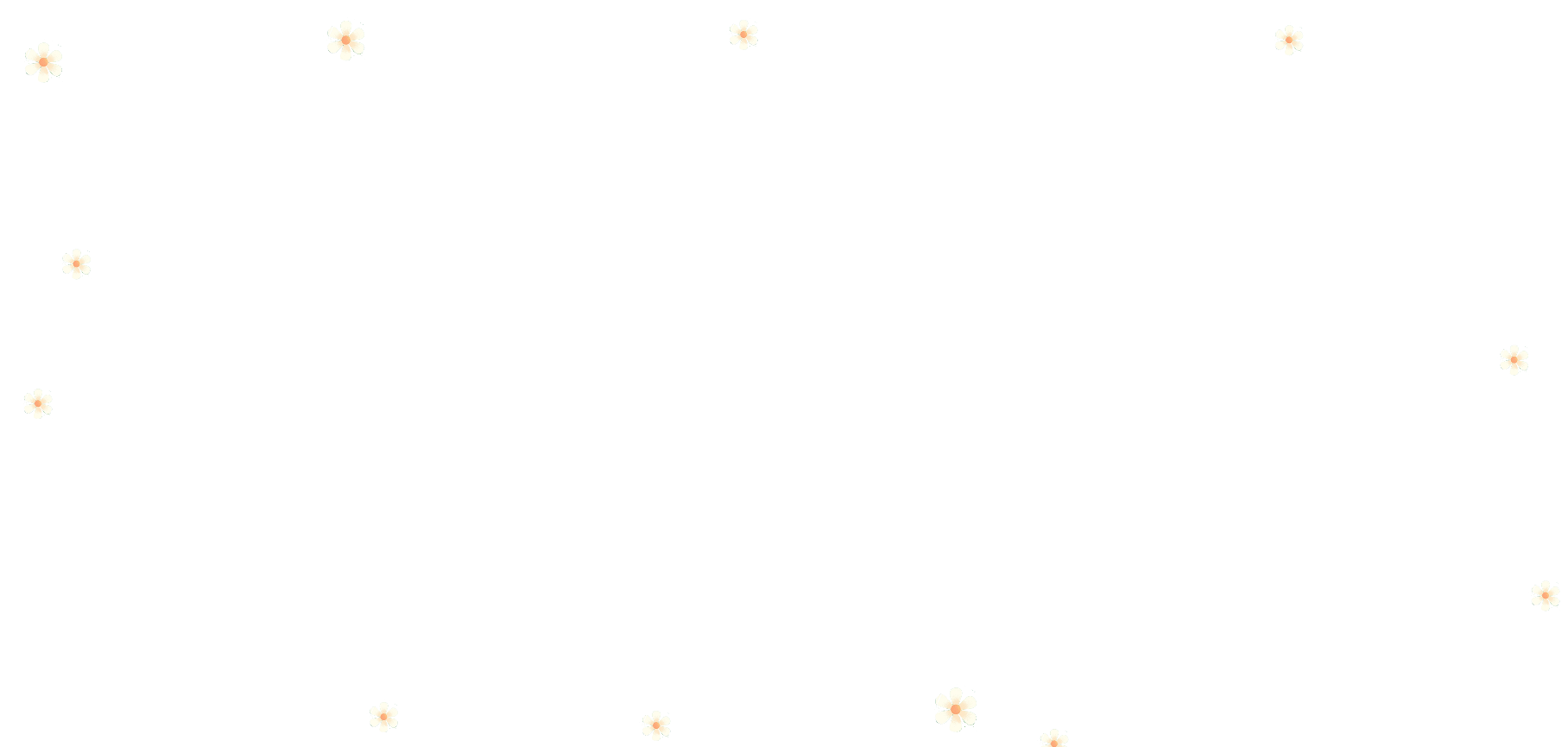 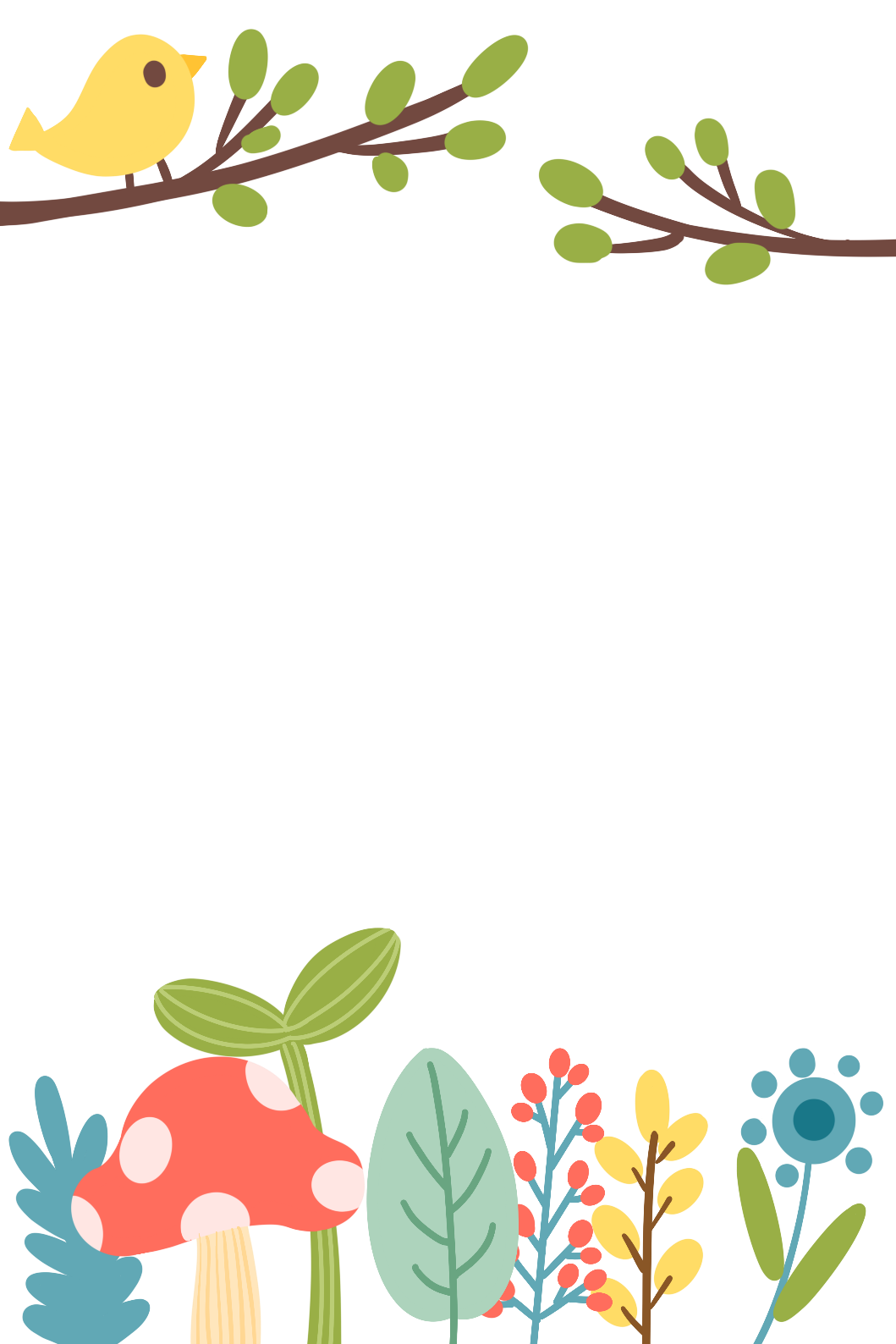 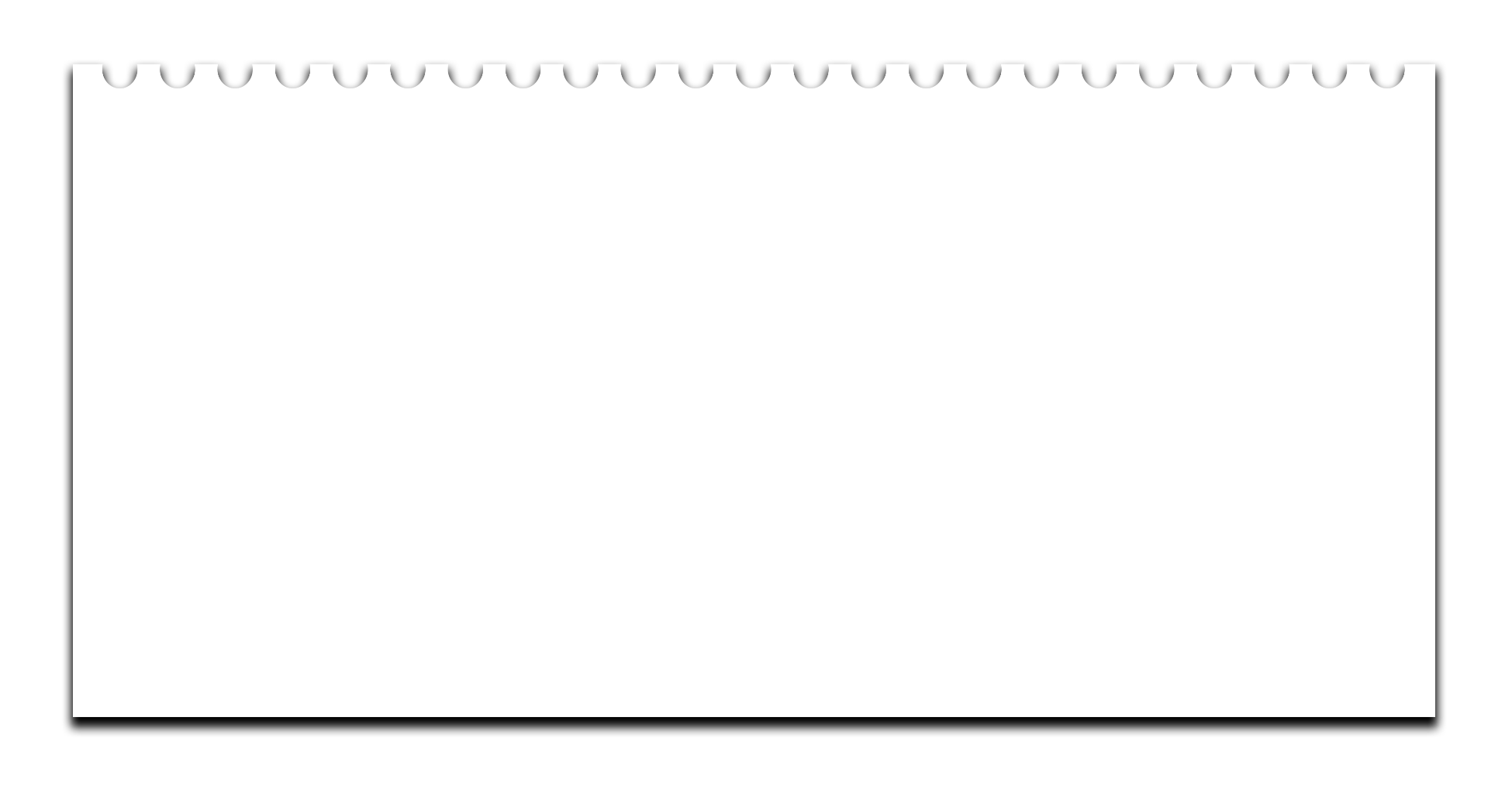 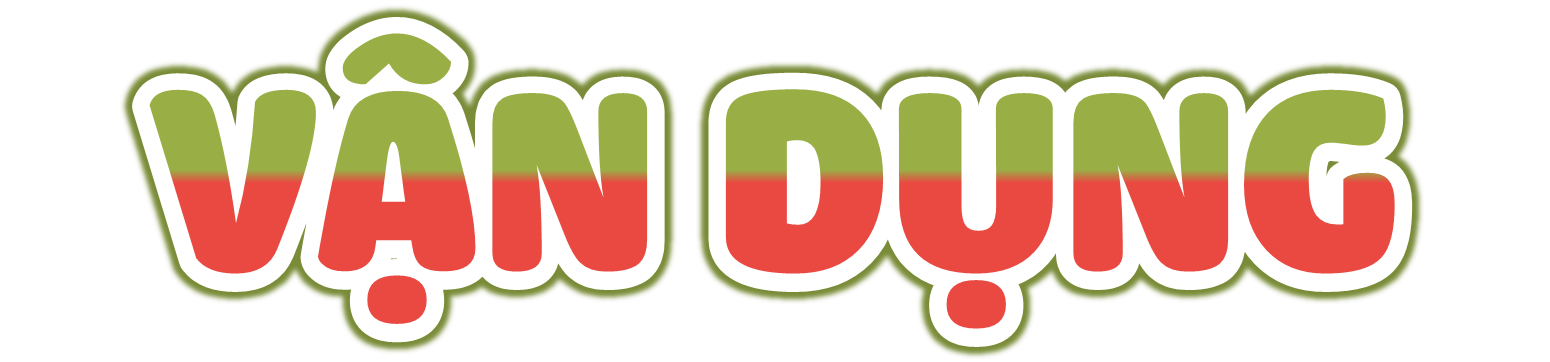 02
QIANKU
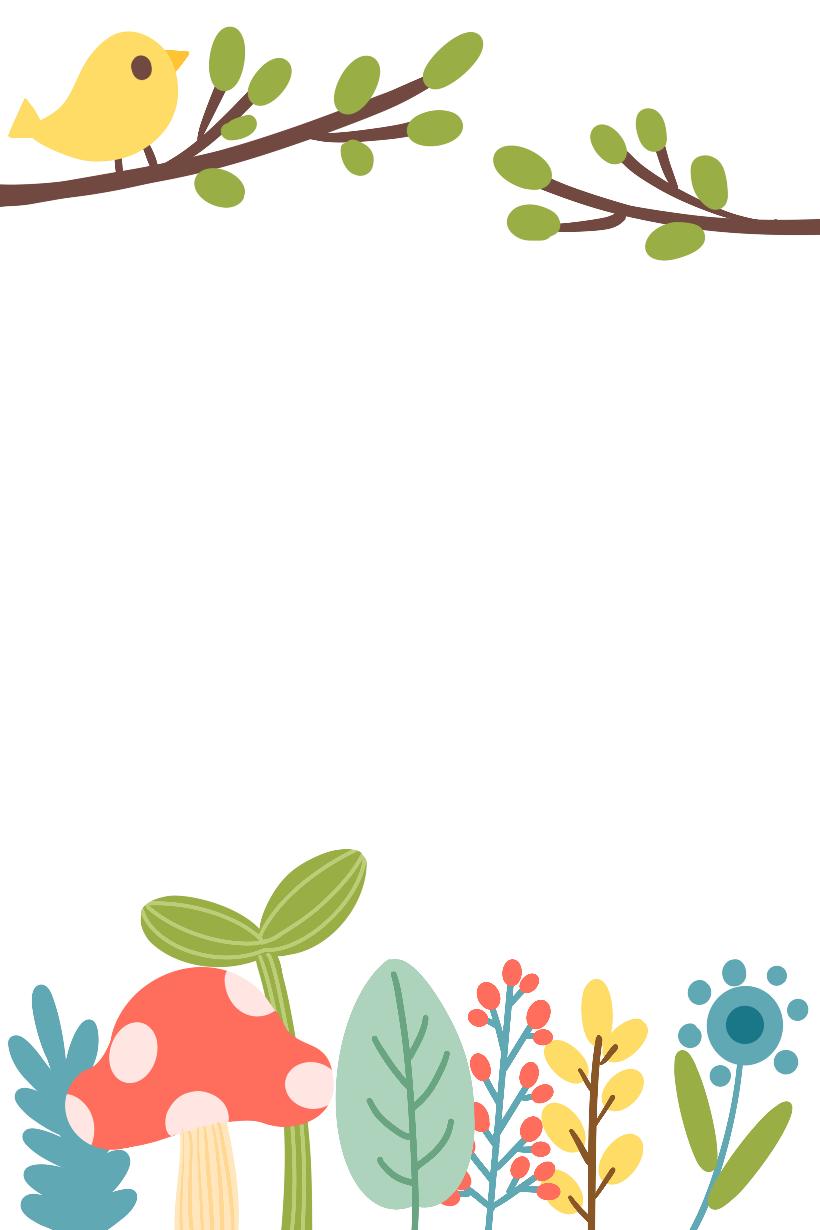 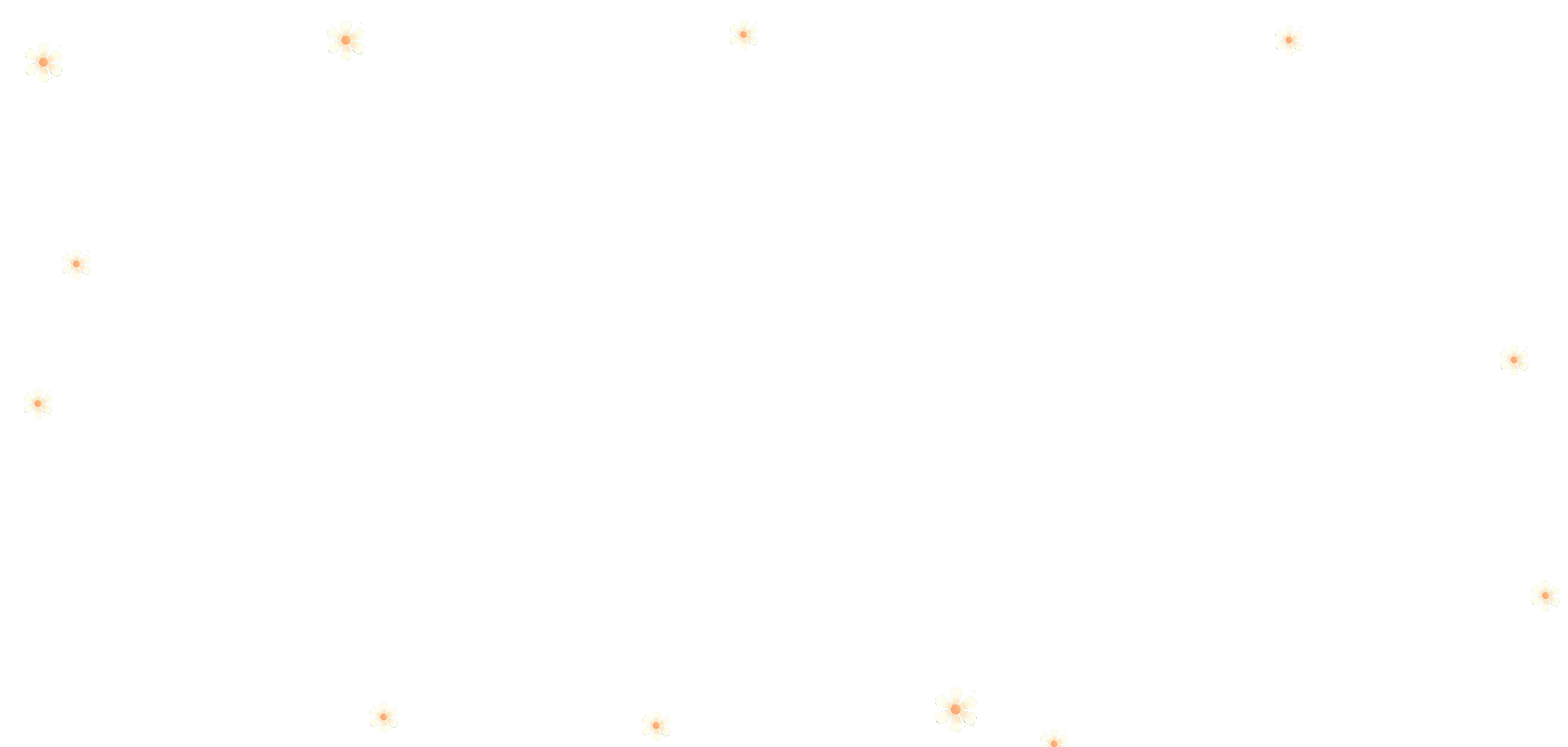 Hãy cùng đọc thông tin dự báo thời tiết trong hình dưới đây:
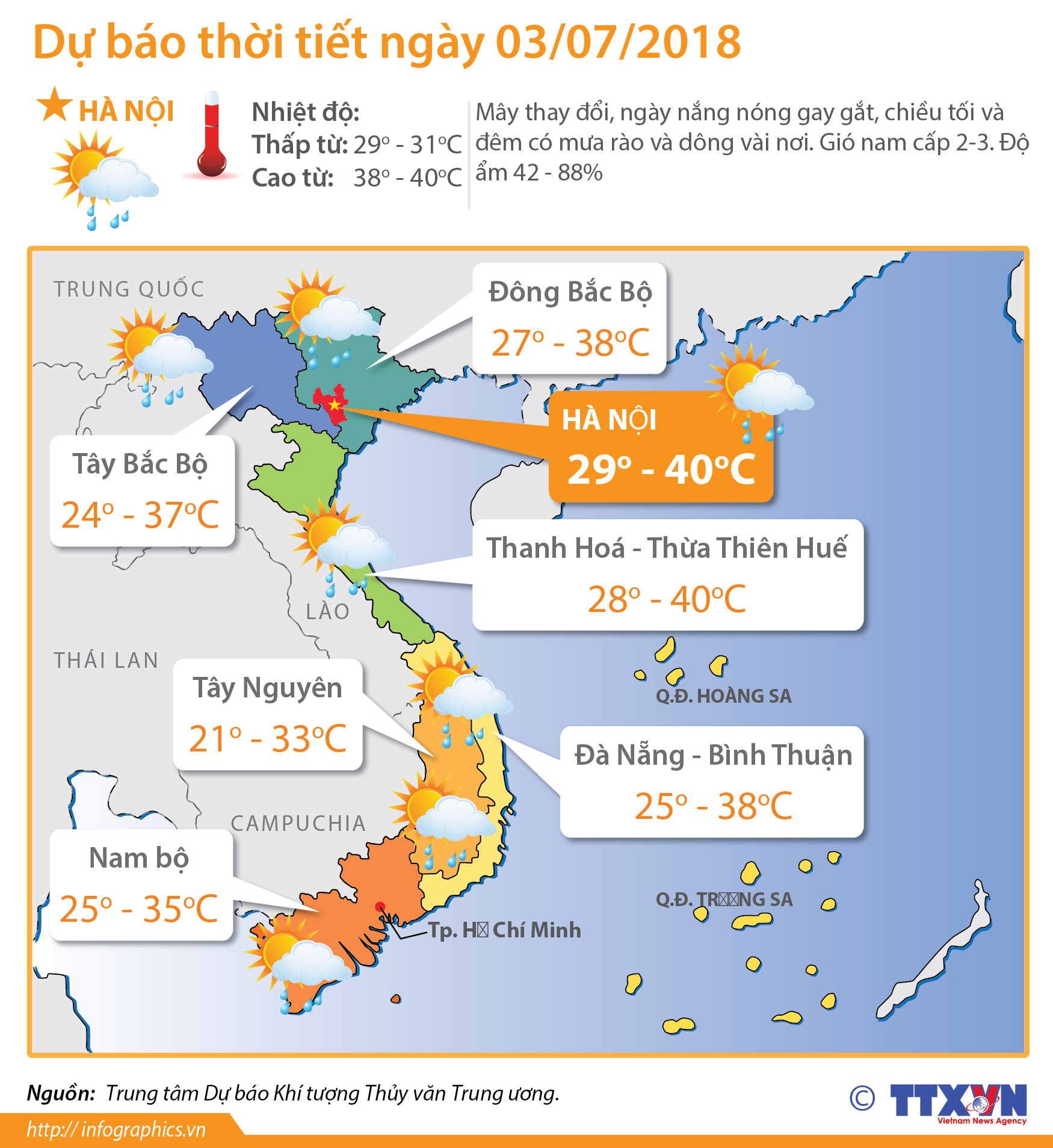 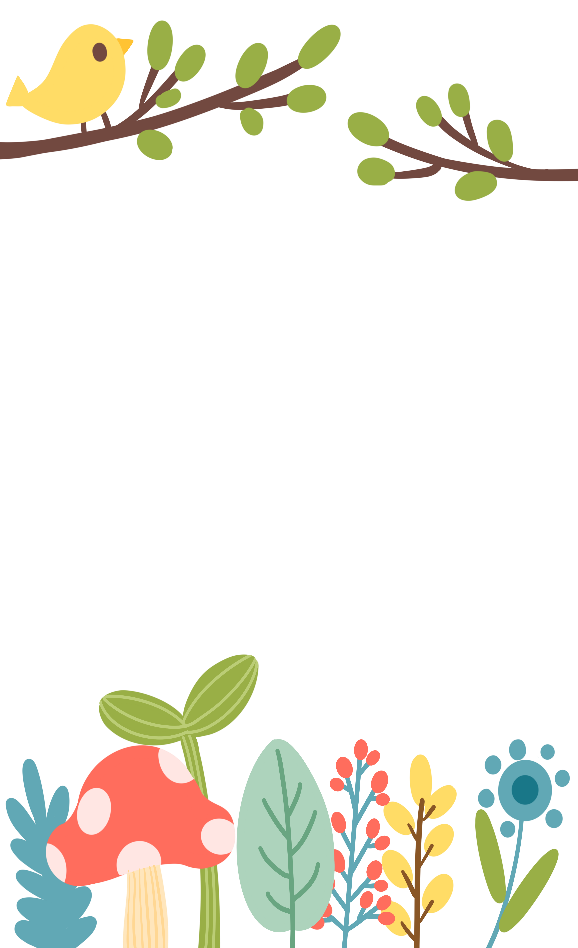 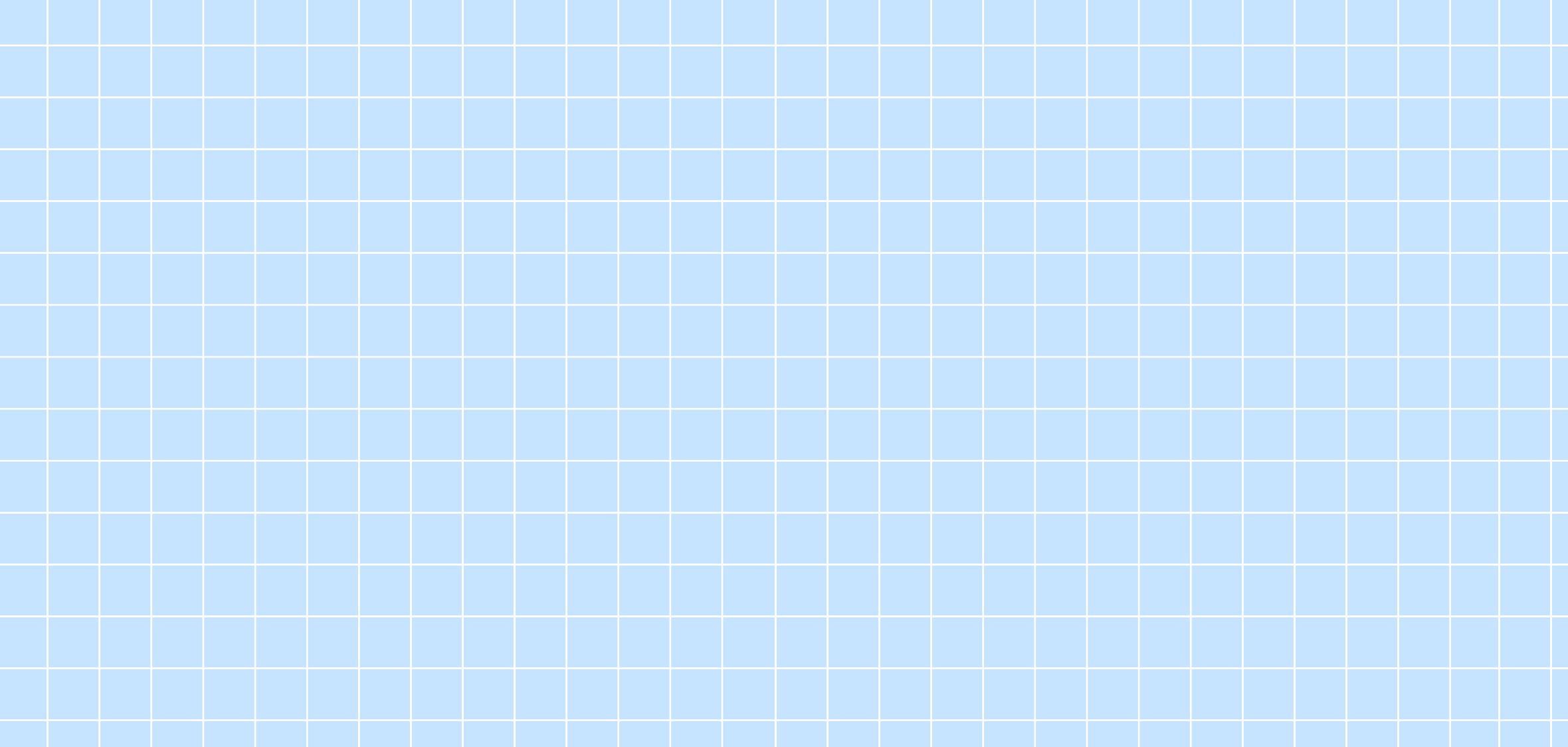 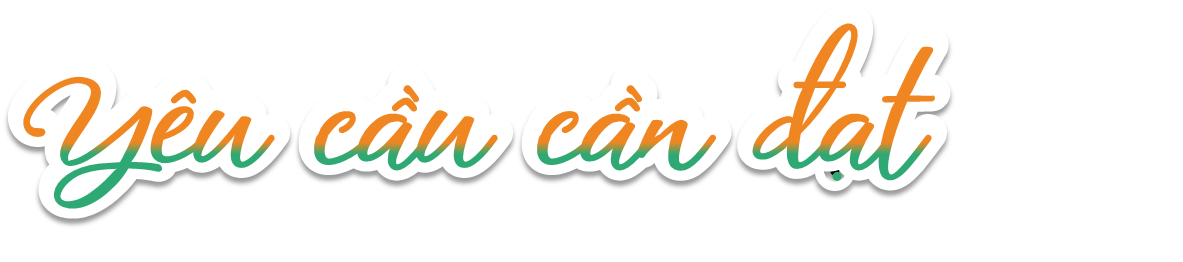 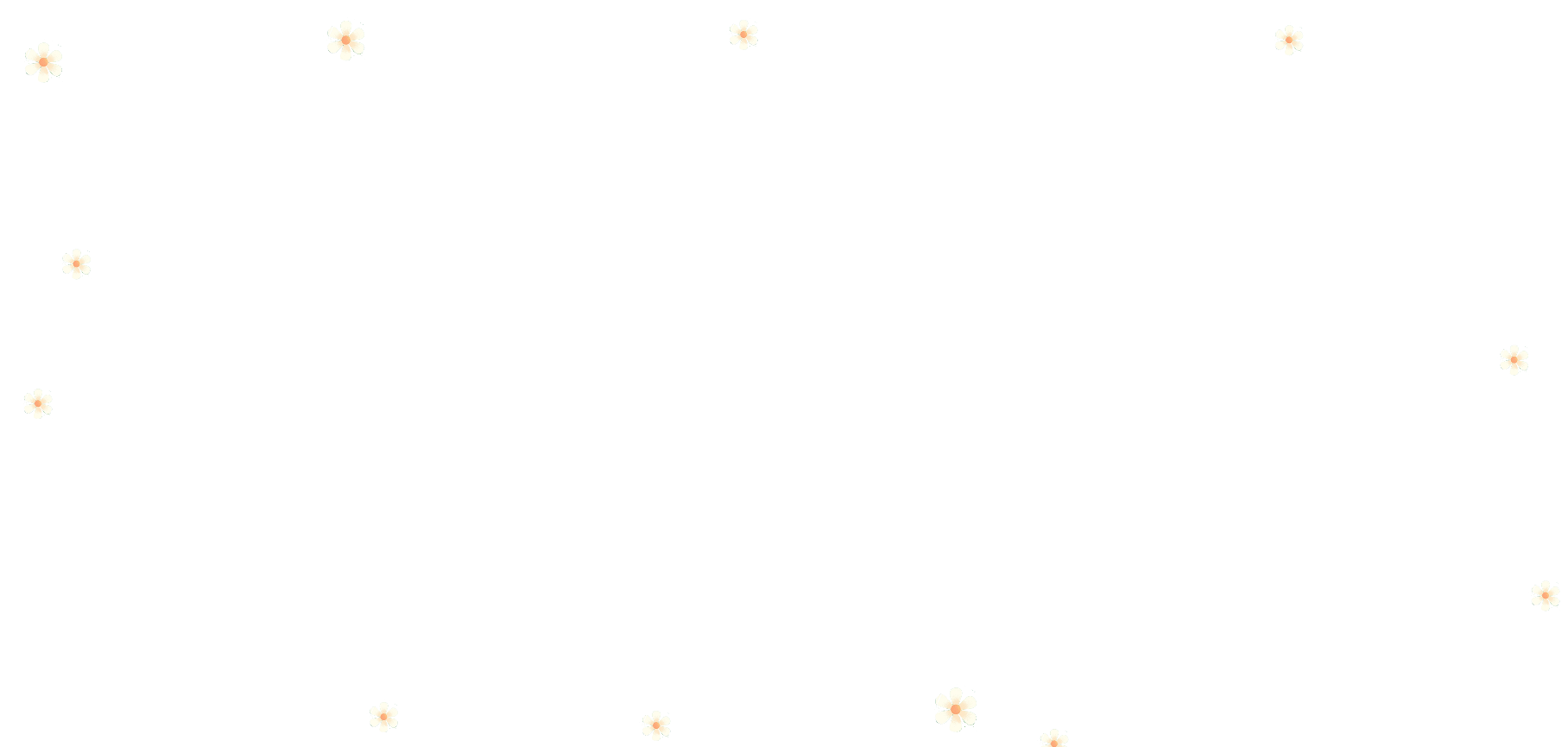 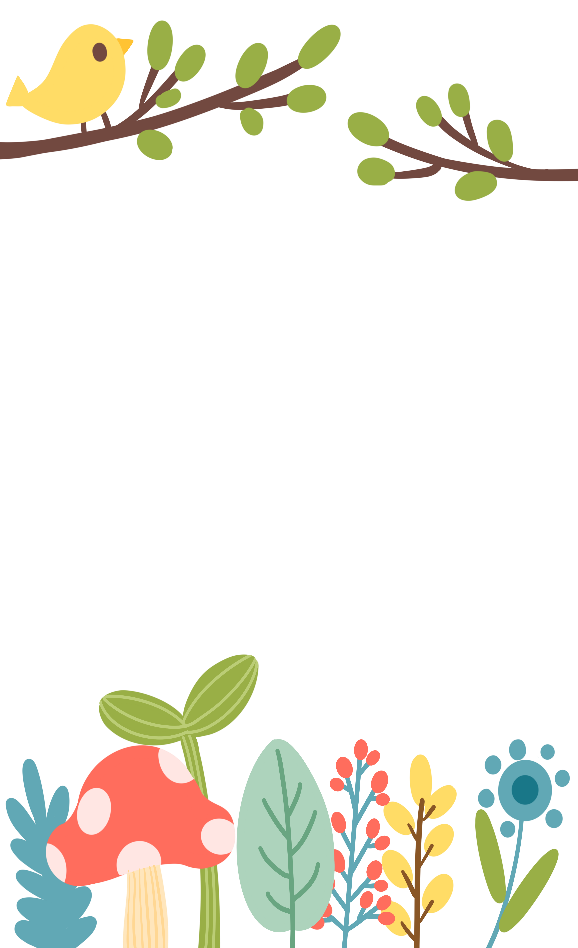 - Biết phân tích, so sánh các độ dài ước lượng vào thực tế.
- Vận dụng để giải quyết các tình huống trong thực tế cuộc sống.
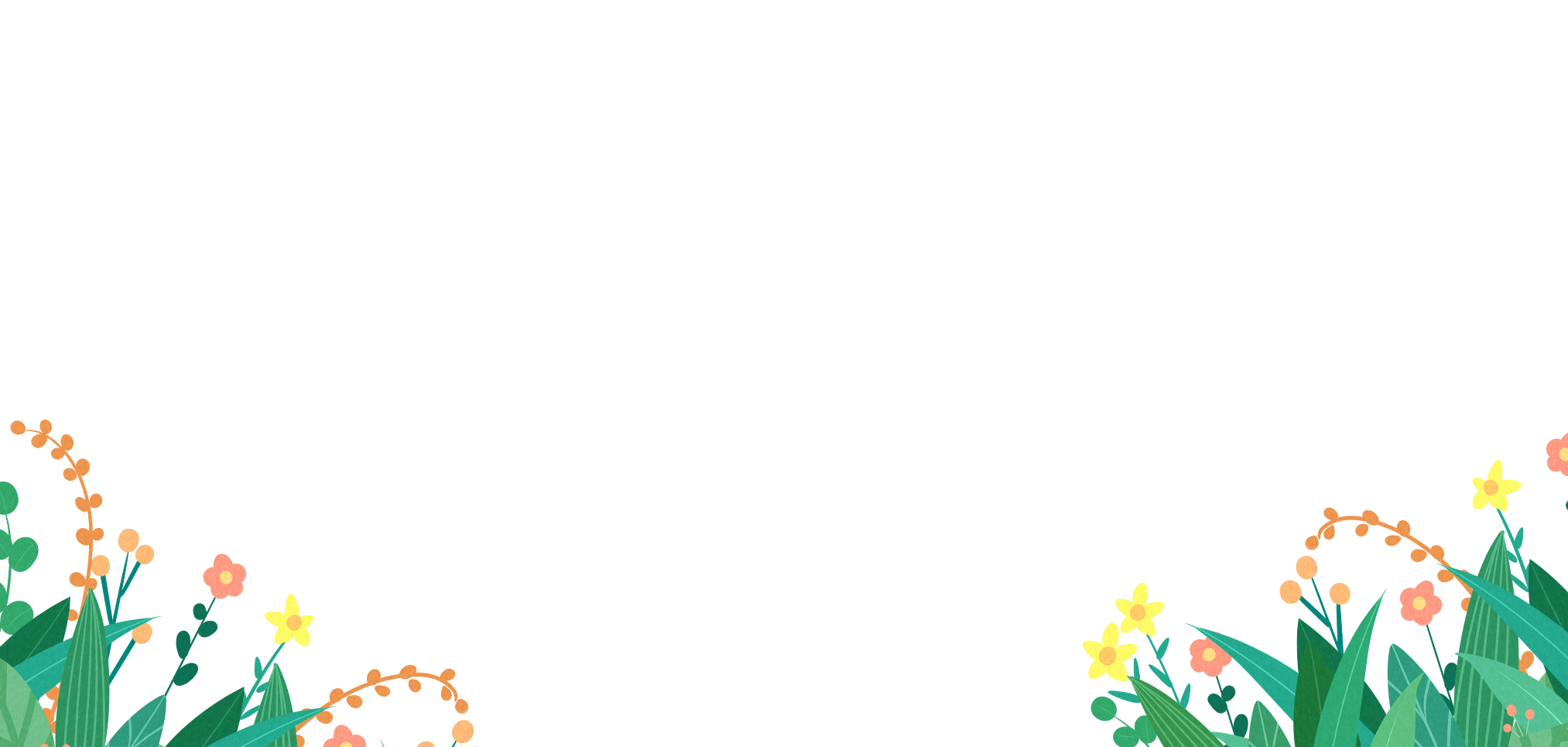 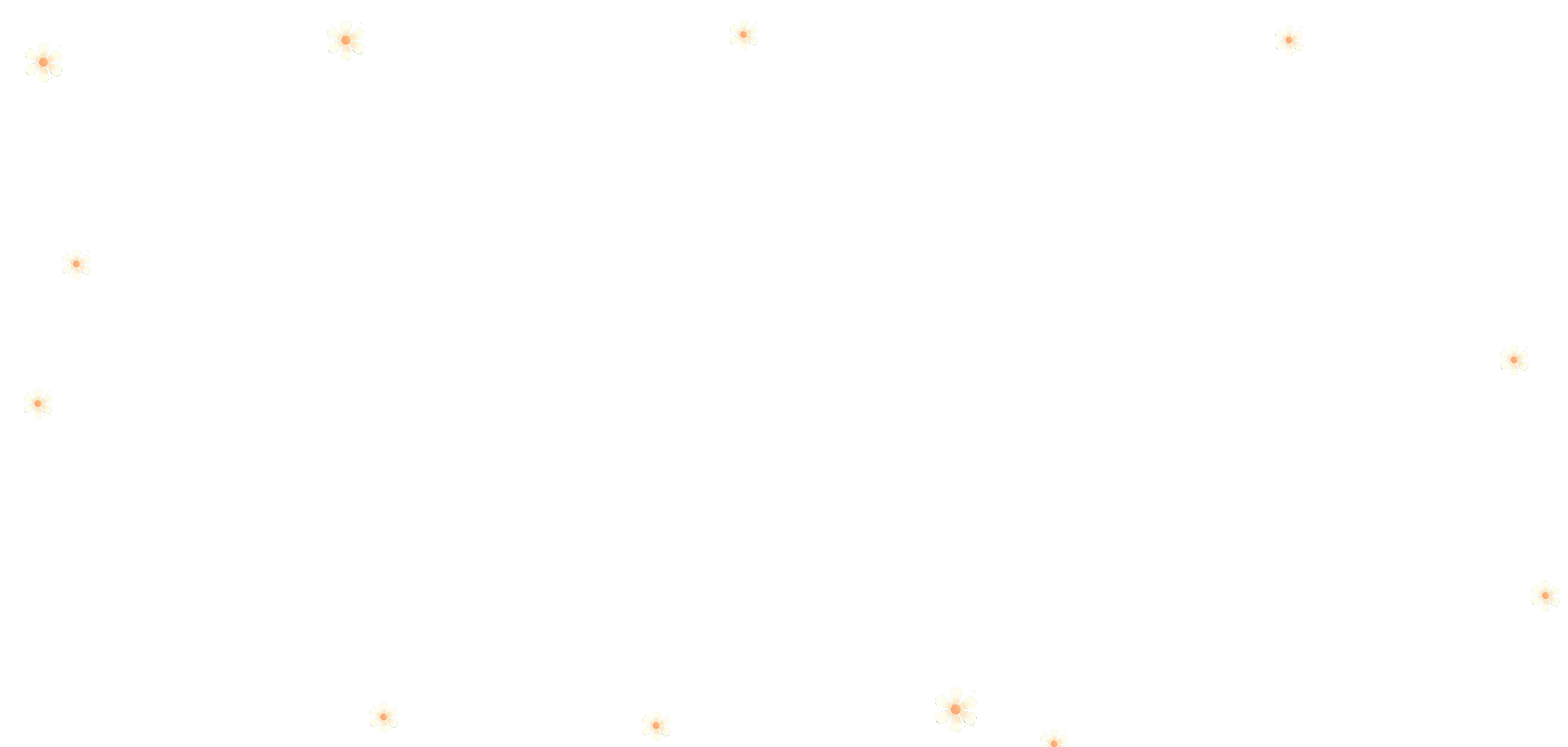 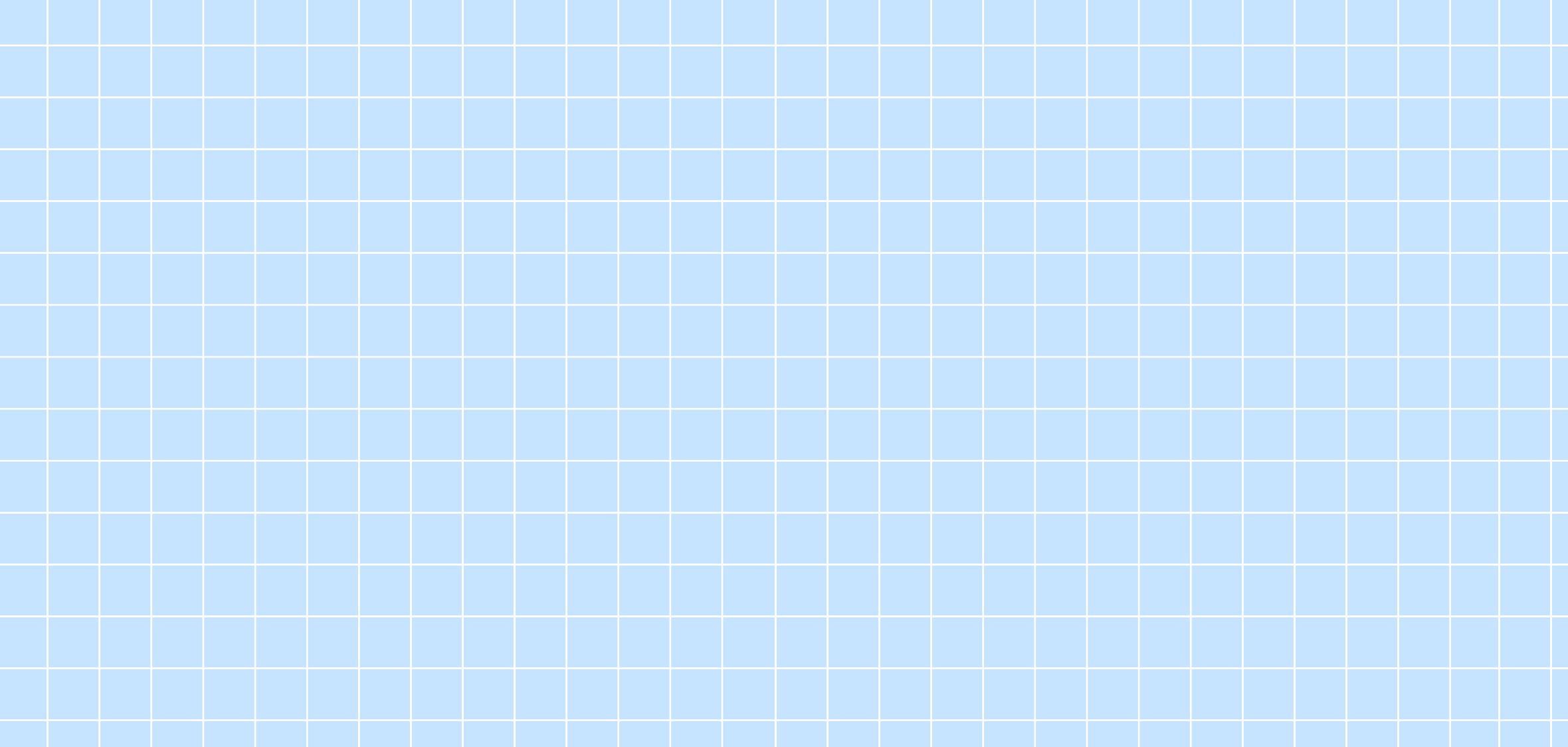 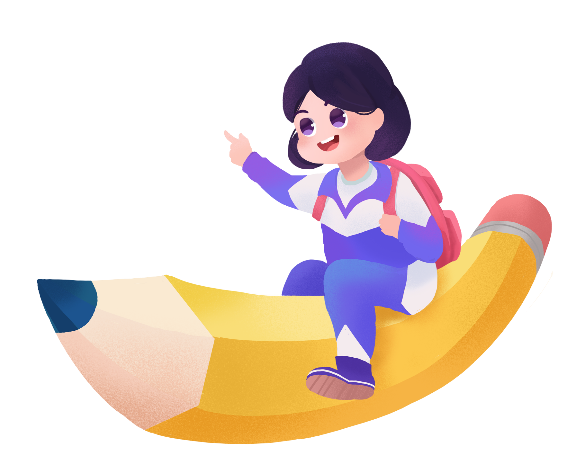 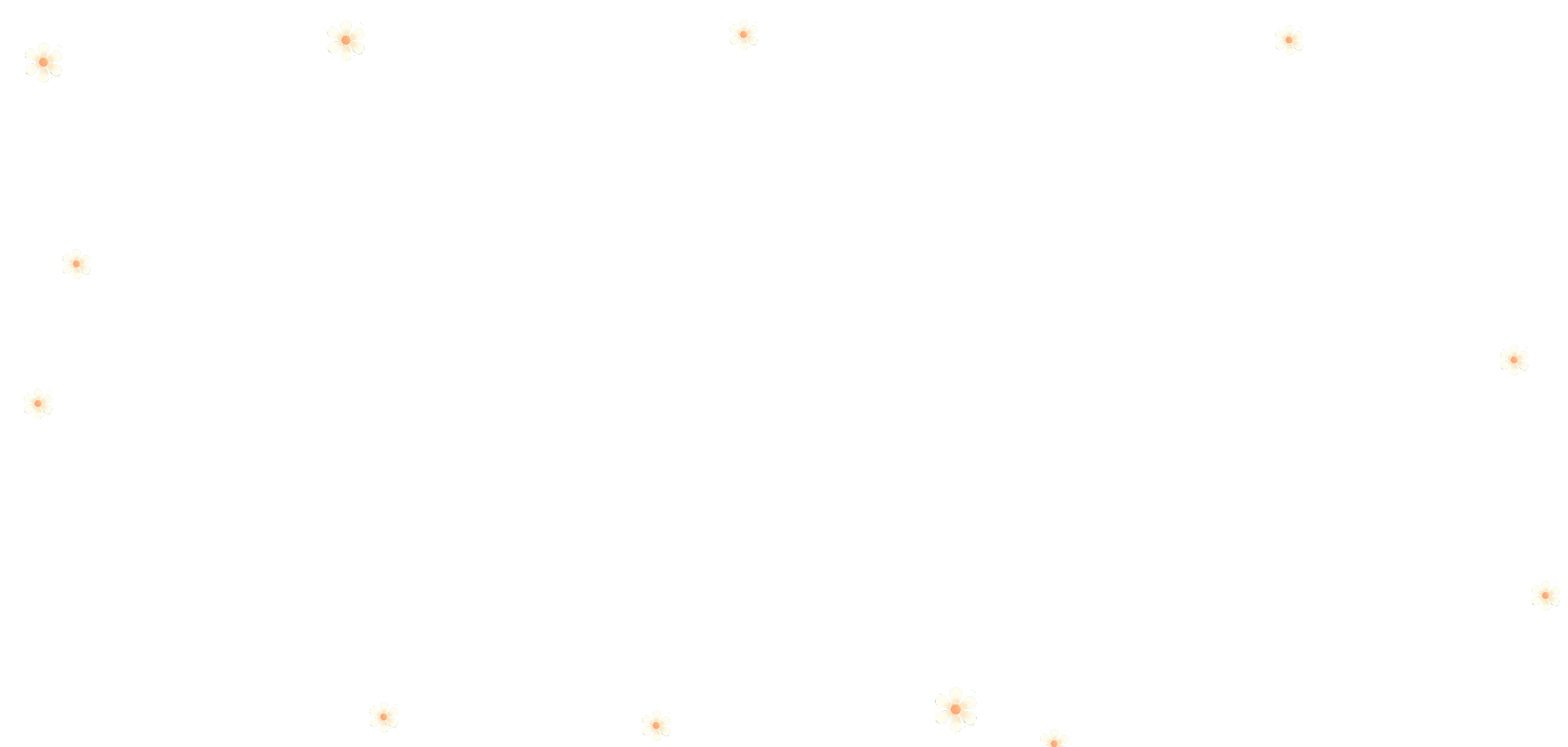 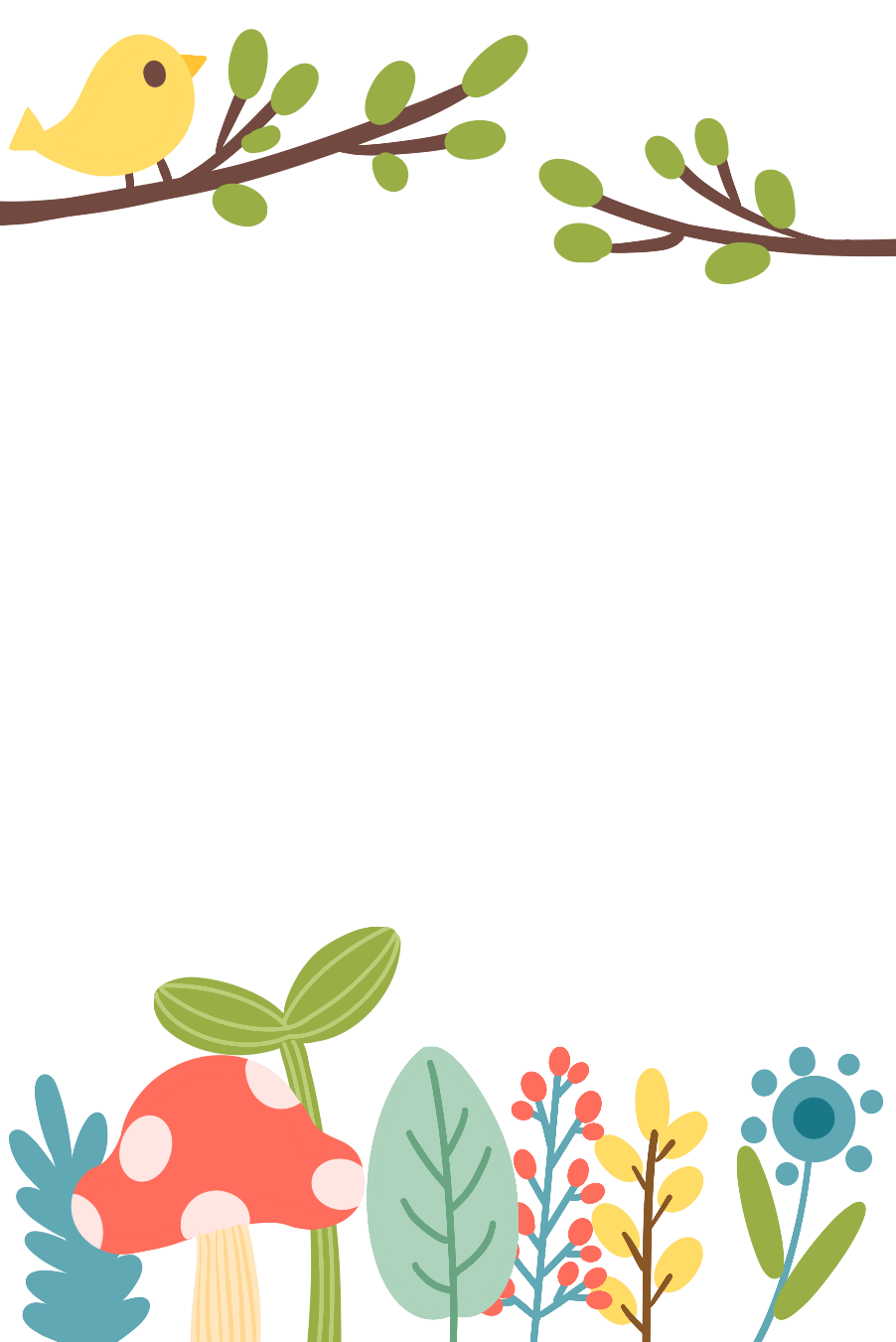 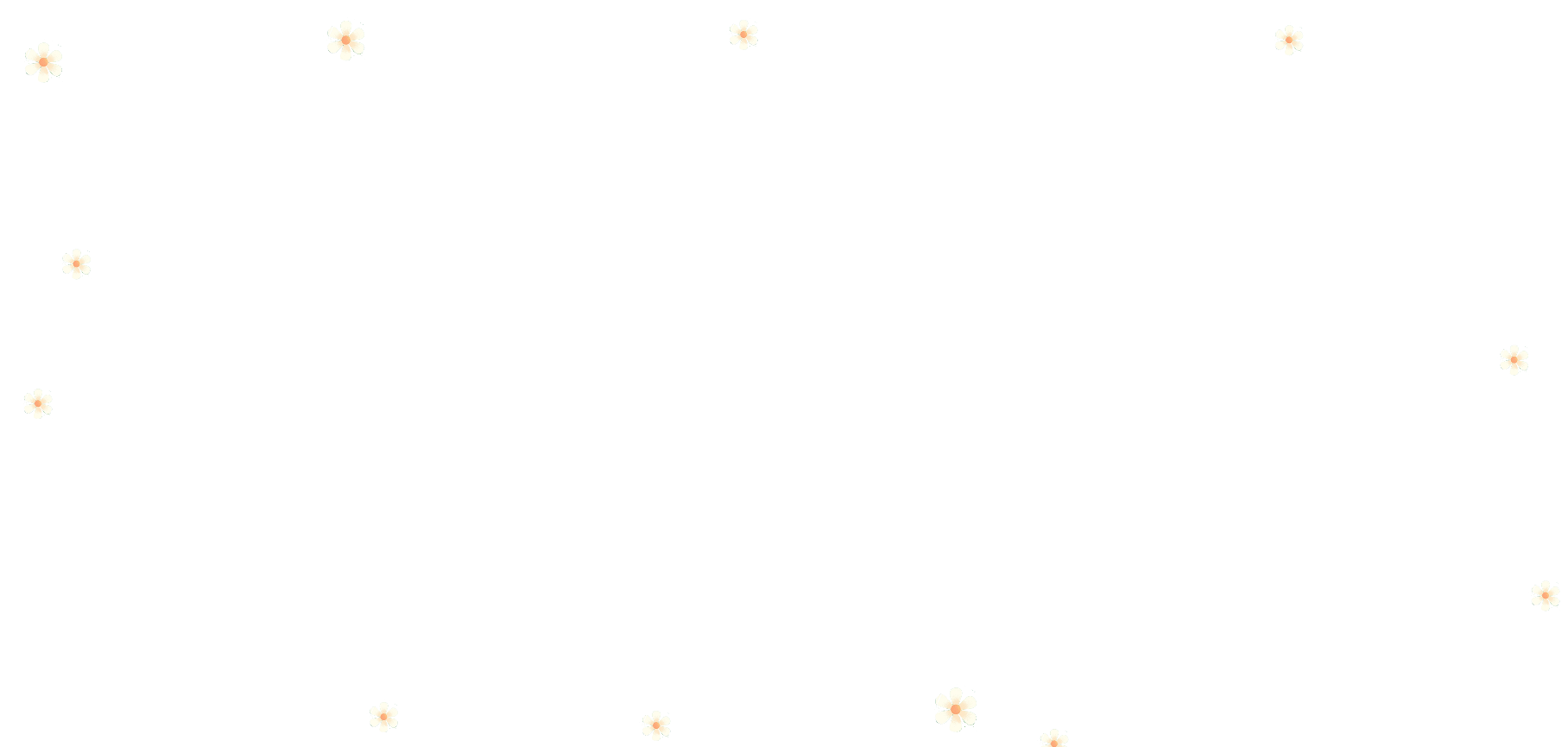 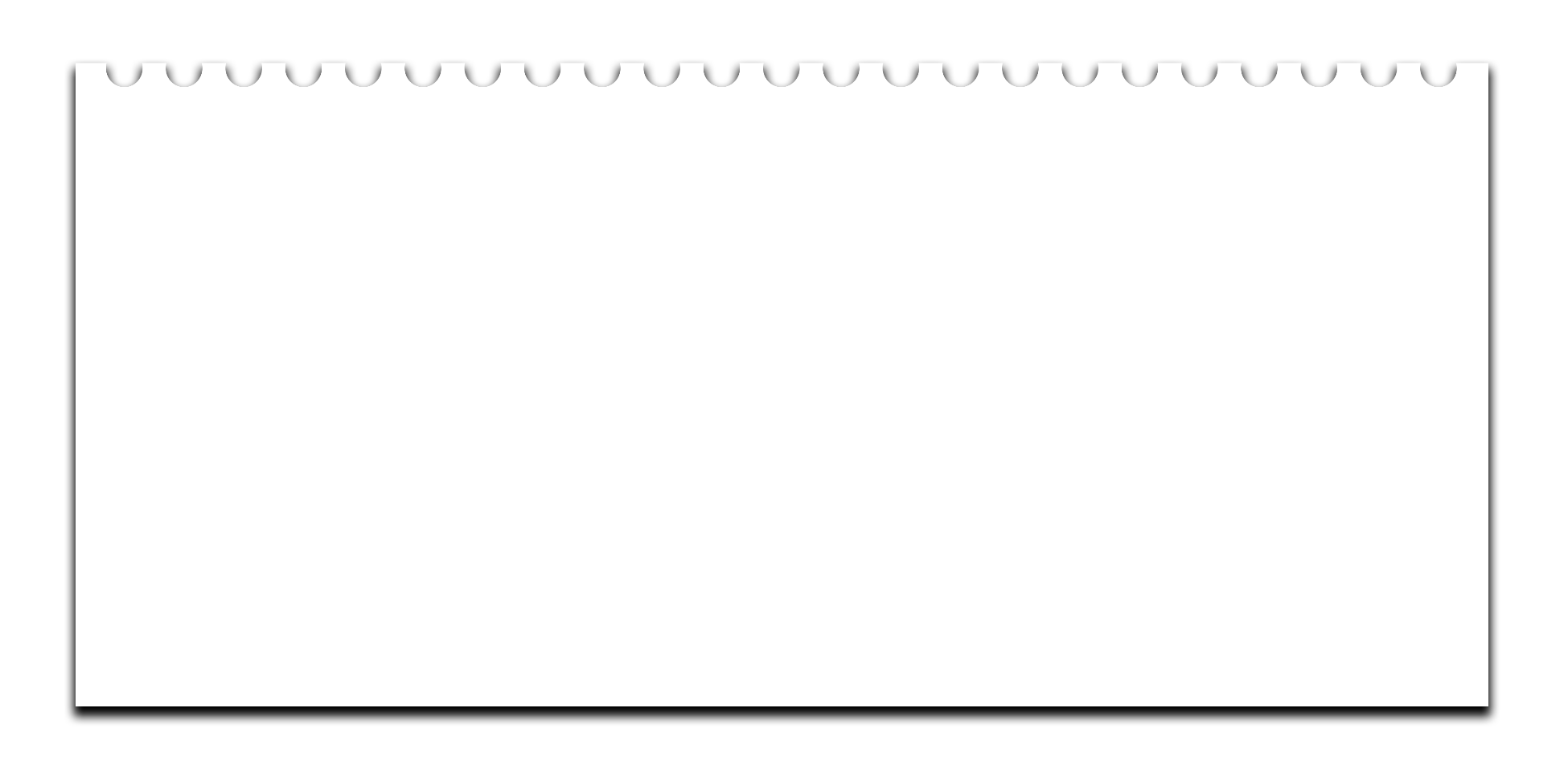 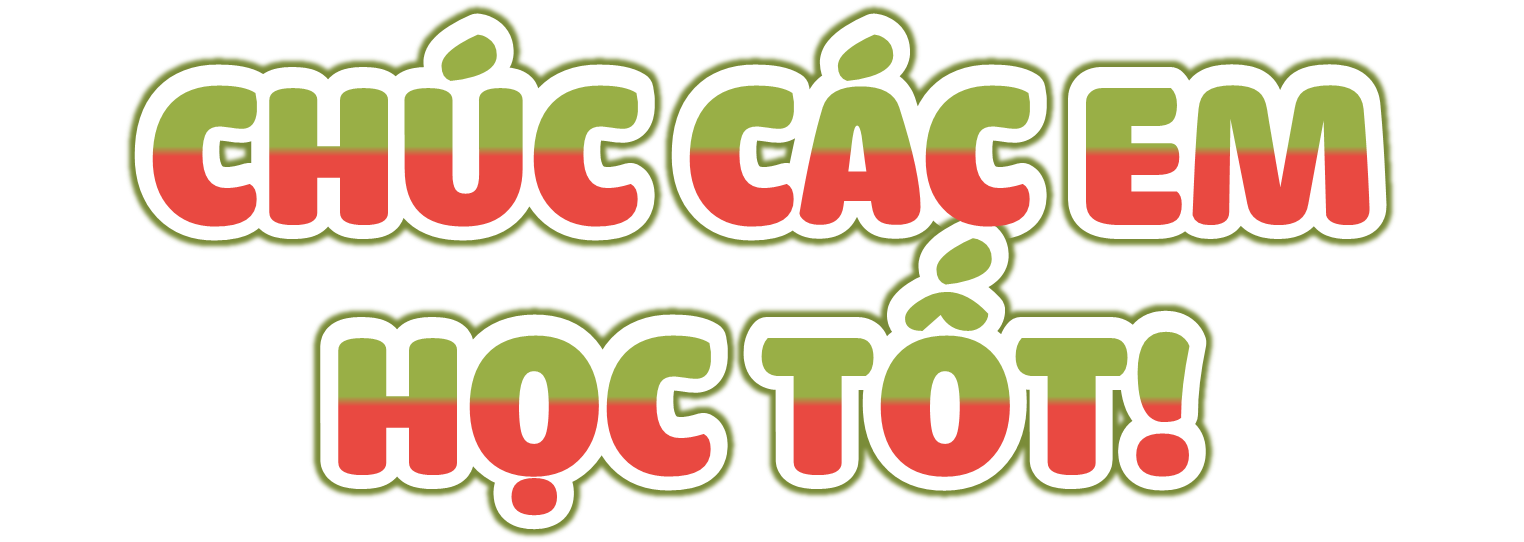 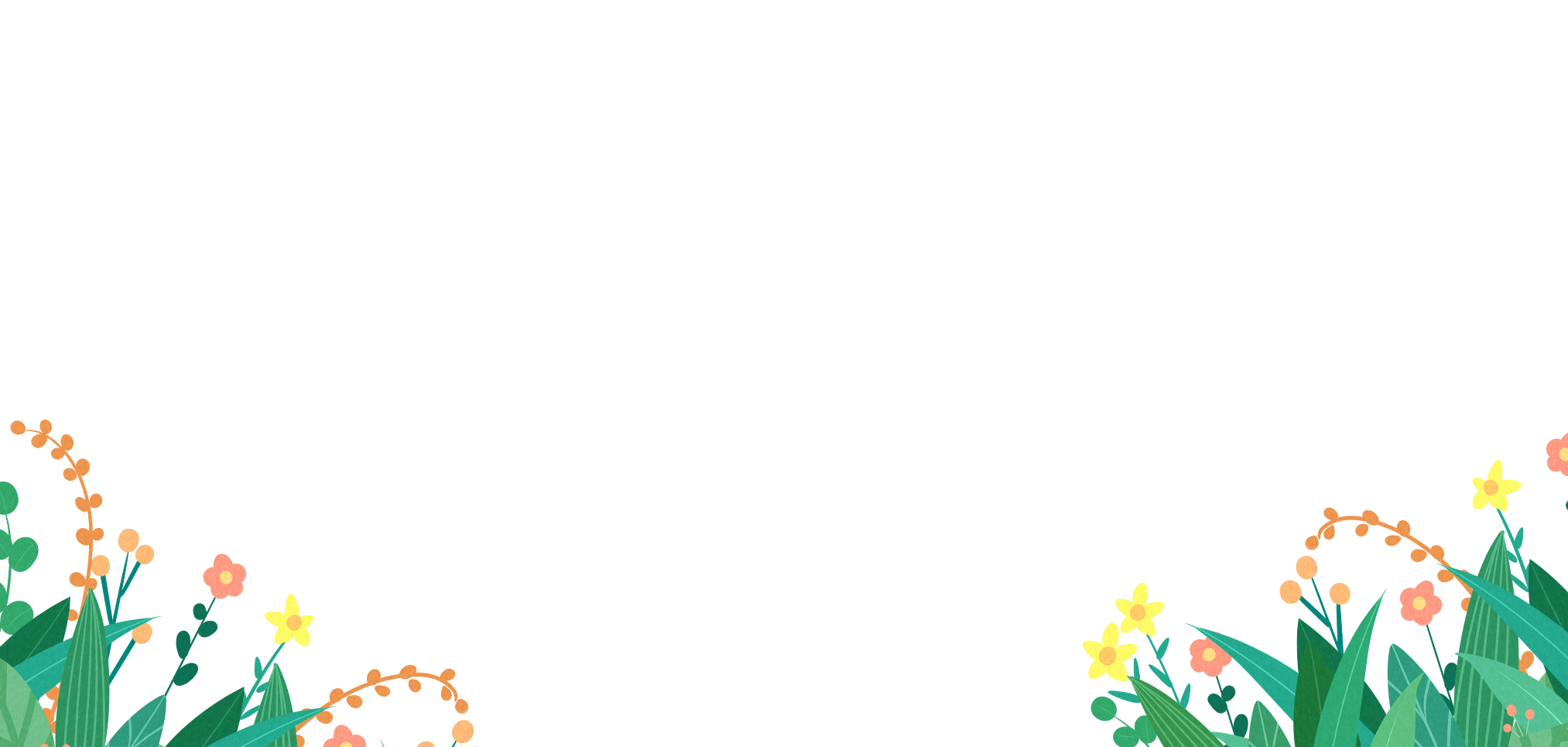 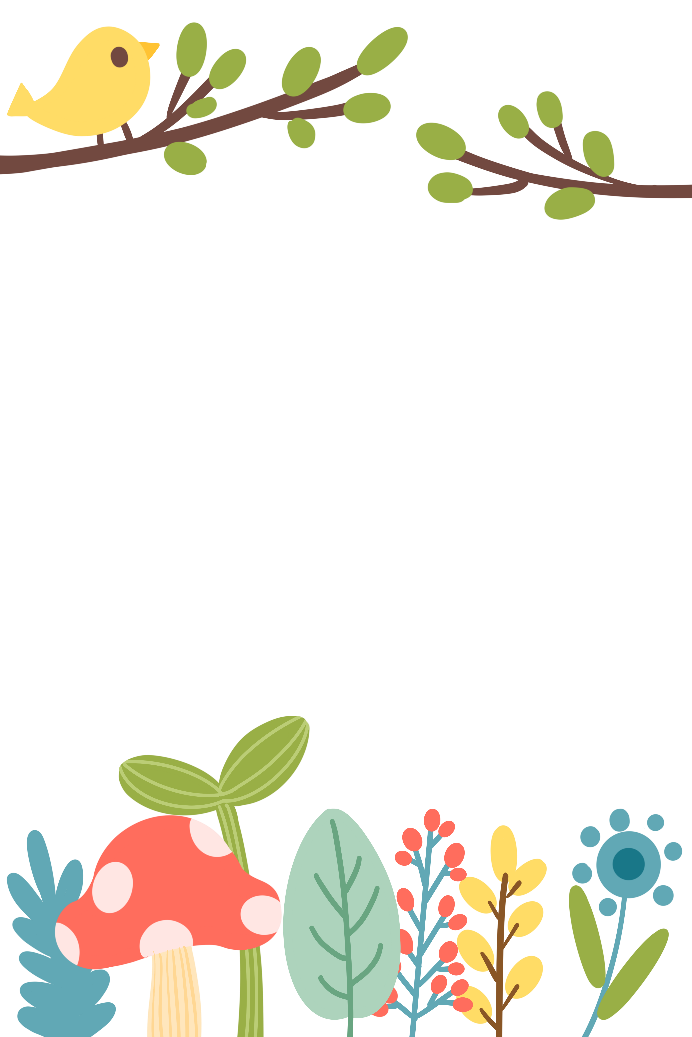 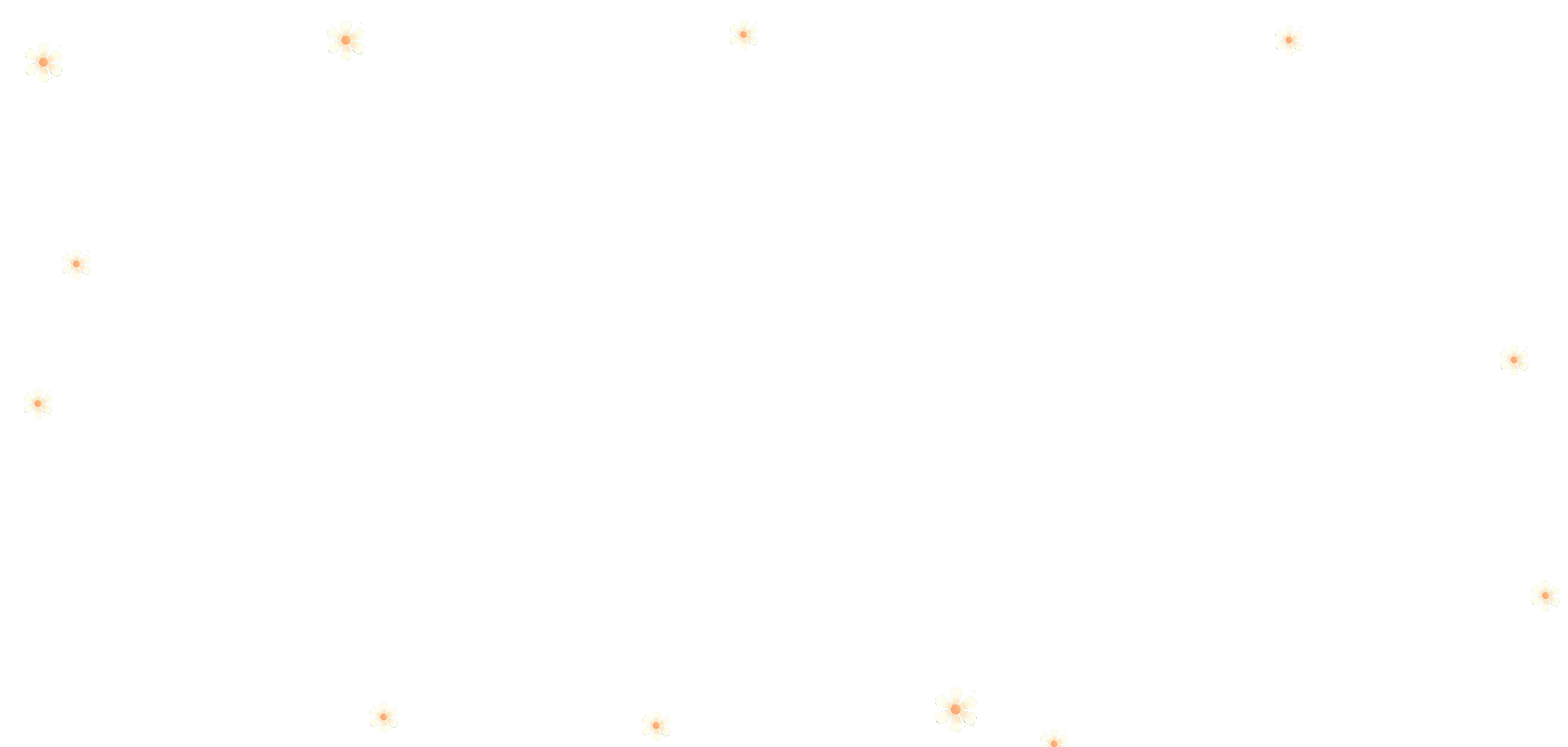